စိတ်လူမှုပိုင်းဆိုင်ရာ အထောက်အပံ့ပေးခြင်း အခြေခံကျွမ်းကျင်မှု +
မြန်မာနိုင်ငံရှိ ရှေ့တန်းကွင်းဆင်းဝန်ထမ်းများအတွက် ရက်တိုသင်တန်း
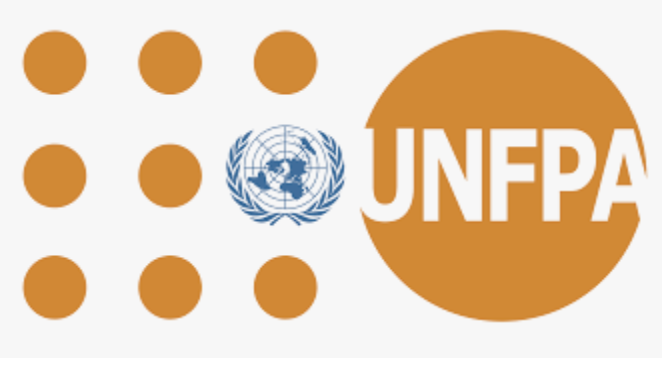 ဤသင်တန်းမှာ Lotus Circle ၏ ပံ့ပိုးမှုဖြင့် Asia Foundation နှင့် Good Practice Group တို့က ရေးသားပြုစု ထားသော အွန်လိုင်းမှ ပို့ချသည့် “စိတ်လူမှုပိုင်းဆိုင်ရာ အထောက်အပံ့ပေးခြင်း အခြေခံကျွမ်းကျင်မှု - သီရိလင်္ကာနိုင်ငံ ရှေ့တန်းကွင်းဆင်း တုံ့ပြန်ကူညီသူများအတွက် ရက်တိုသင်တန်း” ကို အခြေပြုထားပါသည်။ သီရိလင်္ကာမှ သင်တန်းတွင် ပါဝင်သော အကြောင်းအရာများ (https://psychosocialskills.teachable.com/) မှာ အဖွဲ့အစည်း ပေါင်းစုံ အမြဲတမ်းကော်မတီ (Inter-Agency Standing Committee - IASC) မှ ထုတ်ဝေသော “စိတ်လူမှုပိုင်းဆိုင်ရာ အထောက်အပံ့ပေးခြင်း အခြေခံကျွမ်းကျင်မှု - ကိုဗစ် ၁၉ တုံ့ပြန်ဆောင်ရွက်သူများ အတွက် လမ်းညွှန်” မှ မှီငြမ်းပြုစု ထားပါသည်။
ဤဘာသာပြန်မှု/မှီငြမ်းပြုစုမှု  အဖွဲ့အစည်းပေါင်းစုံ အမြဲတမ်းကော်မတီ (IASC) မှ ရေးသားခြင်း မဟုတ်ပါ။ IASCသည် ဤဘာသာပြန်မှု/မှီငြမ်းပြုစုမှု၏ ပါဝင်အကြောင်းအရာများ သို့မဟုတ် တိကျမှန်ကန်မှုအတွက် တာဝန်မရှိပါ။ ဤ မှီငြမ်းပြုစုမှုတွင် ထပ်ဆောင်းစာအုပ်စာတမ်းများ ထည့်သွင်းထားပါသည်။ “ဤဘာသာပြန်ဆိုမှု/ဆီလျော်သလို ပြင်ဆင်ပြုစုထားမှုသည် အဖွဲ့အစည်းပေါင်းစုံ အမြဲတမ်းကော်မတီ (IASC) မှ စီစဉ်ဆောင်ရွက်ထားခြင်း မဟုတ်ပါ။ ဤဘာသာပြန်ဆိုမှု/ ဆီလျော်သလို ပြင်ဆင်ပြုစုထားမှုတွင် ပါဝင်သော အကြောင်းအရာများ သို့မဟုတ် တိကျ မှန်ကန်မှုတို့အတွက် IASC တွင် တာဝန်မရှိပါ။ မူရင်းအင်္ဂလိပ်ဘာသာဖြင့် ရေးသားထားသော ၂၀၂၀ တွင် ထုတ်ဝေ သည့် “Inter-Agency Standing Committee - Basic Psychosocial Skills: A Guide for COVID-19 Responders.’ License: CC BY-NC-SA 3.0 IGO ကိုသာ IASC မှ စီစဉ်ထုတ်ဝေထားသည့် အစစ်အမှန် စာရွက်စာတမ်းအဖြစ် တရားဝင်တာဝန်ခံပါသည်။”https://app.mhpss.net/resource/basic-psychosocial-skills-a-guide-for-covid-19-responders
ဤဘာသာပြန်ဆိုမှု/ ဆီလျော်သလို ပြင်ဆင်ပြုစုထားမှုကို မူလထုတ်ဝေမှု နှင့် ဆက်လက်ပြင်ဆင်ပြုစုခြင်းများ အတွက်လိုင်စင်နှင့် တူညီသောလိုင်စင်ဖြင့် ထုတ်ဝေပါသည်။
CC BY-NC-SA 3.0 IGO (https://creativecommons.org/licenses/by-nc-sa/3.0/)
သင်တန်းအတွက် ရုပ်ပုံများကို UNFPA မြန်မာမှ ပေးအပ်သည်။
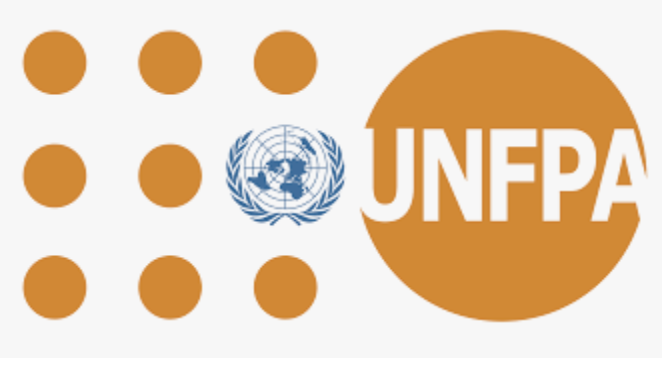 [Speaker Notes: ဤသင်တန်းမှာ Lotus Circle ၏ ပံ့ပိုးမှုဖြင့် Asia Foundation နှင့် Good Practice Group တို့က ရေးသားပြုစု ထားသော အွန်လိုင်းမှ ပို့ချသည့် “စိတ်လူမှုပိုင်းဆိုင်ရာ အထောက်အပံ့ပေးခြင်း အခြေခံကျွမ်းကျင်မှု - သီရိလင်္ကာနိုင်ငံ ရှေ့တန်းကွင်းဆင်း တုံ့ပြန်ကူညီသူများအတွက် ရက်တိုသင်တန်း” ကို အခြေပြုထားပါသည်။ သီရိလင်္ကာမှ သင်တန်းတွင် ပါဝင်သော အကြောင်းအရာများ (https://psychosocialskills.teachable.com/) မှာ အဖွဲ့အစည်း ပေါင်းစုံ အမြဲတမ်းကော်မတီ (Inter-Agency Standing Committee - IASC) မှ ထုတ်ဝေသော “စိတ်လူမှုပိုင်းဆိုင်ရာ အထောက်အပံ့ပေးခြင်း အခြေခံကျွမ်းကျင်မှု - ကိုဗစ် ၁၉ တုံ့ပြန်ဆောင်ရွက်သူများ အတွက် လမ်းညွှန်” မှ မှီငြမ်းပြုစု ထားပါသည်။
ဤဘာသာပြန်မှု/မှီငြမ်းပြုစုမှု  အဖွဲ့အစည်းပေါင်းစုံ အမြဲတမ်းကော်မတီ (IASC) မှ ရေးသားခြင်း မဟုတ်ပါ။ IASCသည် ဤဘာသာပြန်မှု/မှီငြမ်းပြုစုမှု၏ ပါဝင်အကြောင်းအရာများ သို့မဟုတ် တိကျမှန်ကန်မှုအတွက် တာဝန်မရှိပါ။ ဤ မှီငြမ်းပြုစုမှုတွင် ထပ်ဆောင်းစာအုပ်စာတမ်းများ ထည့်သွင်းထားပါသည်။ “ဤဘာသာပြန်ဆိုမှု/ဆီလျော်သလို ပြင်ဆင်ပြုစုထားမှုသည် အဖွဲ့အစည်းပေါင်းစုံ အမြဲတမ်းကော်မတီ (IASC) မှ စီစဉ်ဆောင်ရွက်ထားခြင်း မဟုတ်ပါ။ ဤဘာသာပြန်ဆိုမှု/ ဆီလျော်သလို ပြင်ဆင်ပြုစုထားမှုတွင် ပါဝင်သော အကြောင်းအရာများ သို့မဟုတ် တိကျ မှန်ကန်မှုတို့အတွက် IASC တွင် တာဝန်မရှိပါ။ မူရင်းအင်္ဂလိပ်ဘာသာဖြင့် ရေးသားထားသော ၂၀၂၀ တွင် ထုတ်ဝေ သည့် “Inter-Agency Standing Committee - Basic Psychosocial Skills: A Guide for COVID-19 Responders.’ License: CC BY-NC-SA 3.0 IGO ကိုသာ IASC မှ စီစဉ်ထုတ်ဝေထားသည့် အစစ်အမှန် စာရွက်စာတမ်းအဖြစ် တရားဝင်တာဝန်ခံပါသည်။”https://app.mhpss.net/resource/basic-psychosocial-skills-a-guide-for-covid-19-responders
ဤဘာသာပြန်ဆိုမှု/ ဆီလျော်သလို ပြင်ဆင်ပြုစုထားမှုကို မူလထုတ်ဝေမှု နှင့် ဆက်လက်ပြင်ဆင်ပြုစုခြင်းများ အတွက်လိုင်စင်နှင့် တူညီသောလိုင်စင်ဖြင့် ထုတ်ဝေပါသည်။
CC BY-NC-SA 3.0 IGO (https://creativecommons.org/licenses/by-nc-sa/3.0/)
သင်တန်းအတွက် ရုပ်ပုံများကို UNFPA မြန်မာမှ ပေးအပ်သည်။]
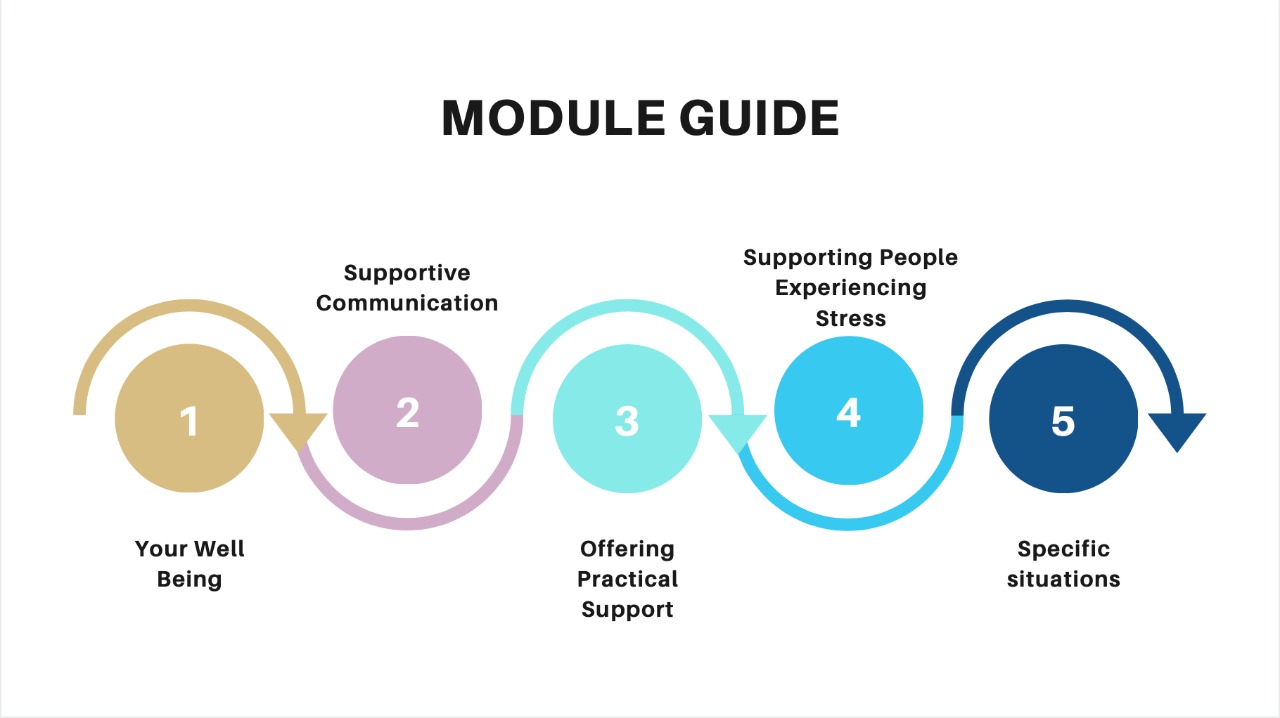 မော်ဂျူး လမ်းညွှန်
နေ့စဉ် ထိတွေ့ ဆက်ဆံမှုများတွင် အားပေးပံ့ပိုးသော ဆက်သွယ်ပြောဆိုမှု များ
စိတ်ဖိစီးမှု ခံစားနေရသူများကို ကူညီပံ့ပိုးပေးခြင်း
လက်တွေ့ကျသော အကူအညီများ ပေးအပ်ခြင်း
သင်ကိုယ်တိုင်၏ ကျန်းမာပျော်ရွှင်မှု
သီးခြားအခြေအနေများတွင် ကူညီပံ့ပိုးခြင်း
[Speaker Notes: မော်ဂျူးလမ်းညွှန် - ဤသင်တန်းတွင် မော်ဂျူး ၅ ခု ပါဝင်သည်။ ၎င်းတို့မှာ သင်ကိုယ်တိုင်၏ ကျန်းမာပျော်ရွှင်မှု၊ နေ့စဉ် ထိတွေ့ဆက်ဆံမှုများတွင် အားပေးပံ့ပိုးသော ဆက်သွယ်ပြောဆိုမှုများ၊ လက်တွေ့ကျ သော အကူအညီများ ပေးအပ်ခြင်း၊ စိတ်ဖိစီးမှု ခံစားနေရသူများကို ကူညီပံ့ပိုးပေးခြင်း၊ သီးခြားအခြေအနေများတွင် ကူညီပံ့ပိုးခြင်း တို့ဖြစ်သည်။ 
ထိုမော်ဂျူးများတွင် ဖော်ထုတ်ဆွေးနွေးသည့် ခေါင်းစဉ်များမှာ အဓိကအားဖြင့် ရှေ့တန်းကွင်းဆင်း ဝန်ထမ်းများအတွက် ဒီဇိုင်းရေးဆွဲထားပါသည်။ ထိုကျွမ်းကျင်မှုများမှာ ရပ်ရွာလူထုနှင့် တစ်ဦးချင်းစီ၏ အရေးပေါ်အခြေအနေများအတွက်လည်း အသုံးပြုနိုင်သောကြောင့် ဖြစ်ပါသည်။]
မော်ဂျူး (၂)
၂.၁ နေ့စဉ် ထိတွေ့ဆက်ဆံမှုများတွင် အားပေးပံ့ပိုးသော 
ဆက်သွယ်ပြောဆိုမှုများ - မိတ်ဆက်
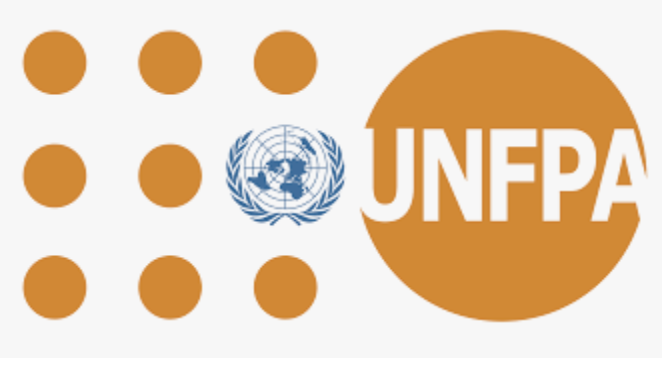 [Speaker Notes: ရှေ့တန်းကွင်းဆင်းဝန်ထမ်းများအတွက် စိတ်လူမှုပိုင်းဆိုင်ရာ အထောက်အပံ့ပေးခြင်း အခြေခံကျွမ်းကျင်မှု သင်တန်း ဒုတိယမော်ဂျူးမှ ကြိုဆိုပါသည်။ ဤမော်ဂျူးတွင် နေ့စဉ် ထိတွေ့ဆက်ဆံမှုများတွင် အားပေးပံ့ပိုးသော ဆက်သွယ်ပြောဆိုမှုများ အကြောင်း ဆွေးနွေးကြပါမည်။ ကျွန်ုပ်တို့သည် အားပေးပံ့ပိုးသော ဆက်သွယ်ပြောဆိုမှု များမှာ မည်သို့ဖြစ်၍ ပထမဦးစွာ တုံပြန်ဆောင်ရွက်ပေးသူ ဖြစ်သော သင့်အနေနှင့် ထိုကျွမ်းကျင်မှုများအား နေ့စဉ် ထိတွေ့ဆက်ဆံမှုများတွင် မည်သို့ အသုံးပြုနိုင်မည်ကို ဖော်ထုတ်လေ့လာကြပါမည်။]
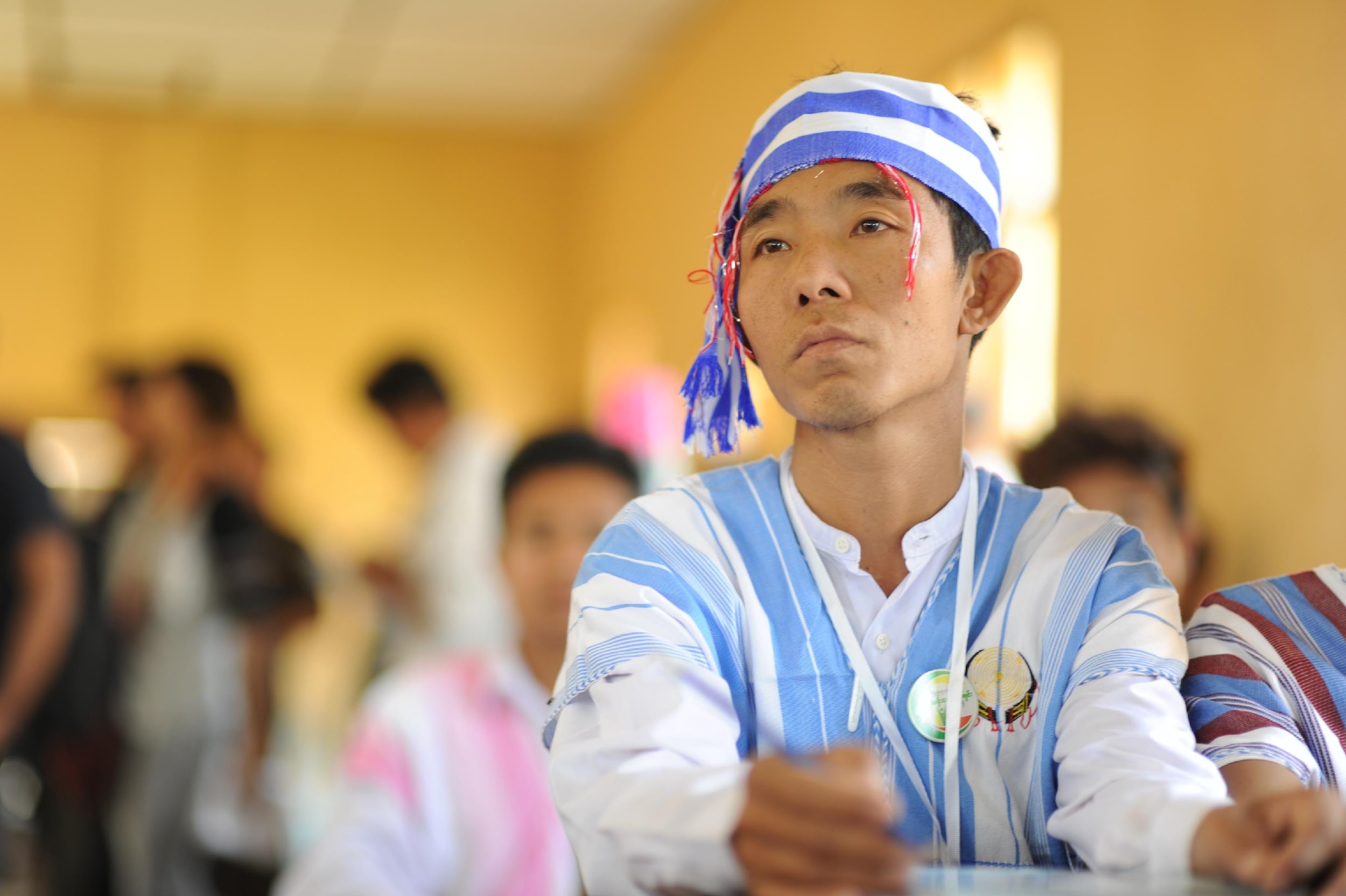 ကိုဗစ် ၁၉ ကပ်ရောဂါဟာ အရေးပေါ်အခြေအနေဖြစ်ပါတယ်။ လူများစွာကို အထီးကျန်သလို ခံစားရစေပြီး ကြောက်ရွံ့ ထိပ်လန့်တာ၊ စိတ်ရှုပ်ထွေးတာတွေကို ဖြစ်စေတယ်။ သင့် လုပ်ဖော်ကိုင်ဖက်တွေ၊ သင့်အိမ်နီးချင်းတွေ ဘယ်သူမဆို 
အဲဒီလို ခံစားချက်တွေ ရှိနေနိုင်တယ်။
[Speaker Notes: အရေးပေါ်အခြေအနေများတွင် ပြည်သူတို့သည် စိတ်ဖိစီးမှုများစွာကို တွေ့ကြုံနိုင်ပါသည်။ လူအများအပြားသည် ကြောက်ရွံ့မှု၊ ပူပန်မှု၊ စိတ်ရှုပ်ထွေးမှု နှင့် အထီးကျန်မှုတို့ကို ခံစားရနိုင်သည်။ သင့် လုပ်ဖော်ကိုင်ဖက်နှင့် သင့်အိမ်နီးချင်း မည်သူမဆို ထိုသို့ ခံစားရနိုင်သည်။ အခြားသူများအပေါ် သင်၏ ထိတွေ့ဆက်ဆံမှုများမှတစ်ဆင့် သင့်ပတ်ဝန်းကျင်ရှိလူများအား ပိုမိုကောင်းမွန်သော စိတ်ခံစားမှုနှင့် ကျန်းမာပျော်ရွှင်မှု ရရှိရန်အတွက် ကူညီပံ့ပိုးပေးနိုင်ပါသည်။ 
ဤမော်ဂျူးတွင် သင်၏ နေ့စဉ်ထိတွေ့ဆက်ဆံမှုများမှတစ်ဆင့် အခြားလူများအား ပိုမိုကောင်းမွန်သော စိတ်ခံစားမှုရရှိရန်အတွက် မည်သို့ ကူညီပံ့ပိုးပေးနိုင်မည်ကို လေ့လာကြပါမည်။]
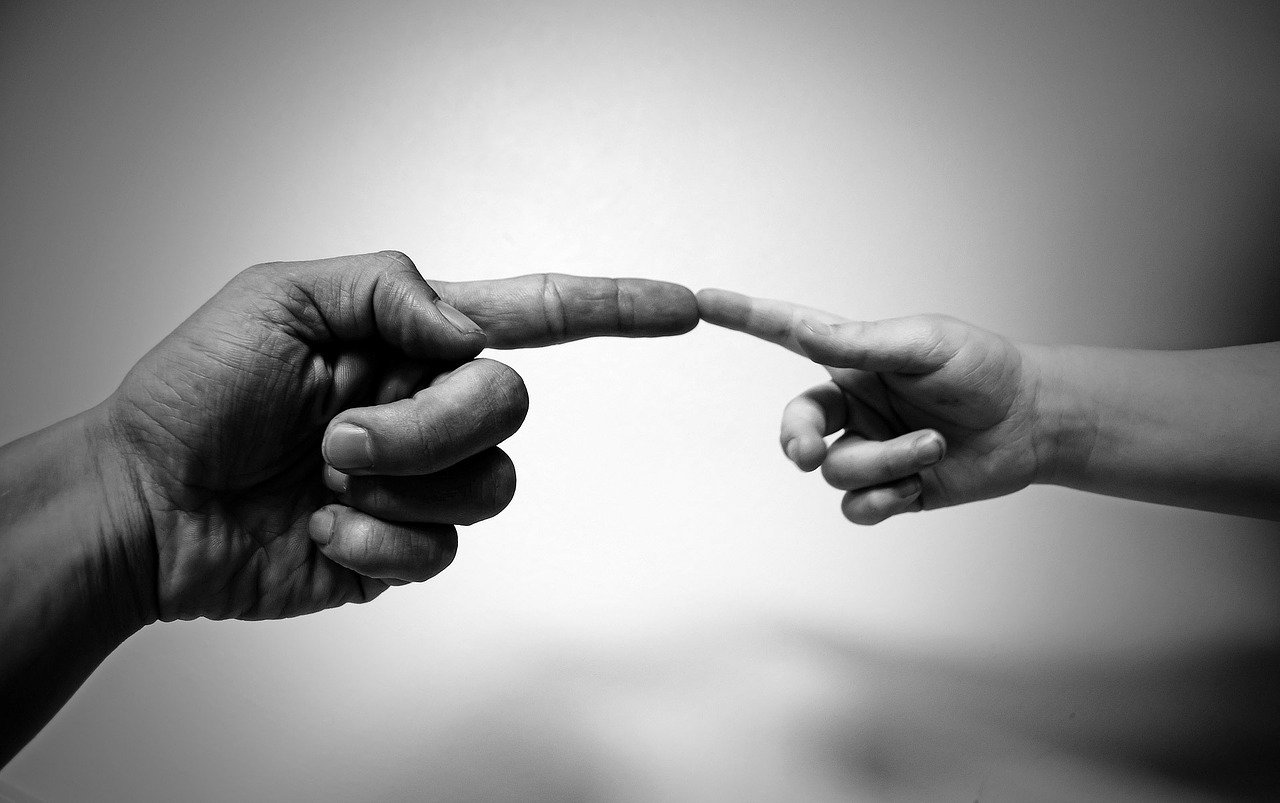 သင် မကြာခင်က တွေ့ဆုံဖူးတဲ့ တစ်ဦးဦးဆီက သင် ကူညီပံ့ပိုးမှု ရခဲ့တယ်လို့ ခံစားရတဲ့ အချိန်တစ်ခုကို စဉ်းစားကြည့်ပါ။
[Speaker Notes: သင် မကြာသေးခင်တုံးက တွေ့ခဲ့တဲ့သူ တစ်ဦးဦးက သင့်ကို ပံ့ပိုးကူညီမှုပေးတယ်လို့ ခံစားရစေခဲ့တဲ့ အချိန်တစ်ခုကို အခု အချိန်ခဏယူပြီး စဉ်းစားကြည့်ရအောင်။]
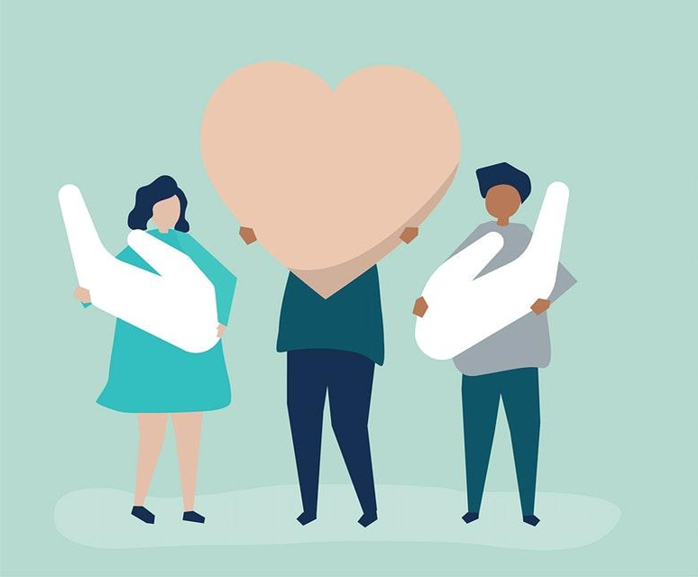 အဲဒီသူက သင် ကူညီပံ့ပိုးခံရခဲ့တယ်လို့ ခံစားရအောင် ဘာတွေလုပ်ဆောင်ခဲ့သလဲ။
သင့်ကို ပိုမိုကောင်းမွန်တဲ့ ခံစားချက် ရရှိစေတဲ့ သူတို့ရဲ့ အပြုအမူကို စဉ်းစားကြည့်ပါ။
[Speaker Notes: အဲဒီသူက သင် ကူညီပံ့ပိုးမှုရခဲ့တယ်လို့ ခံစားရအောင် ဘာတွေလုပ်ဆောင်ခဲ့သလဲ။
သင် ပိုမိုကောင်းမွန်တဲ့ ခံစားချက် ရရှိစေတဲ့ သူတို့ရဲ့ အပြုအမူကို စဉ်းစားကြည့်ပါ။
သူတို့က သင့်ကို ဘယ်လို စကားပြောဆိုခဲ့သလဲ။ သူတို့ကိုယ်သူတို့ ကိုယ်ဟန်အမူအယာ ဘယ်လိုထားရှိကြသလဲ။]
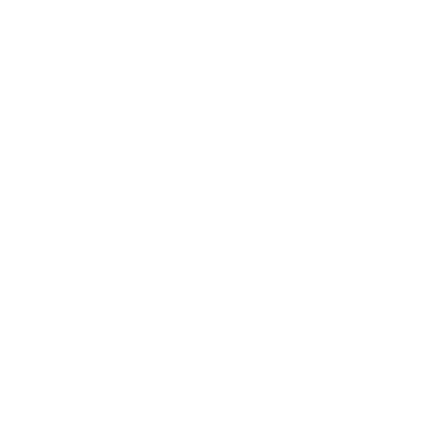 ဆက်သွယ်ပြောဆိုရာမှာ ကျွမ်းကျင်မှုရှိခြင်းဟာ သော့ချက် ဖြစ်ပါတယ်။
ဆက်သွယ်ပြောဆိုမှု ကျွမ်းကျင်ခြင်းဟာ ကျွန်ုပ်တို့ရဲ့ နေ့စဉ်ဘဝ နဲ့ အခြားသူတွေနဲ့ ဆက်သွယ်ရာမှာ အရေးပါတဲ့ အခန်းကဏ္ဍ ရှိပါတယ်။ ဒါကို တစ်ခါတစ်ရံမှာ အလွယ်တကူ မေ့နေတတ်ပါတယ်။ ဒါကြောင့် ဒီ ကျွမ်းကျင်မှုကို ကောင်းစွာအသုံးပြုဖို့ အရေးကြီးပါတယ်။ အထူးသဖြင့် စိတ်ဖိစီးမှုခံစားနေရသူတွေကို ကူညီတဲ့အခါ ဖြစ်ပါတယ်။
[Speaker Notes: ဆက်သွယ်ပြောဆိုမှု ကျွမ်းကျင်ခြင်းဟာ ကျွန်ုပ်တို့ရဲ့ နေ့စဉ်ဘဝ နဲ့ အခြားသူတွေနဲ့ ဆက်သွယ်ရာမှာ အရေးပါတဲ့ အခန်းကဏ္ဍ ရှိပါတယ်။ ဒါကို တစ်ခါတစ်ရံမှာ အလွယ်တကူ မေ့နေတတ်ပါတယ်။ ဒါကြောင့် ဒီ ကျွမ်းကျင်မှုကို ကောင်းစွာအသုံးပြုဖို့ အရေးကြီးပါတယ်။ အထူးသဖြင့် စိတ်ဖိစီးမှုခံစားနေရသူတွေကို ကူညီတဲ့အခါ ဖြစ်ပါတယ်။]
ကောင်းမွန်သော ပြောဆိုဆက်သွယ်မှုမှာ သင် ပြောသည့်စကားတွင်သာ မူတည်ခြင်း မဟုတ်ပါ။ သင် အာရုံစိုက်ရမည့် အခြားအချက်များ ရှိပါသည်။ သင်၏ အသံအနိမ့်အမြင့်၊ အမူအယာ နှင့် သင့်ကိုယ်သင် မိတ်ဆက်ပုံတို့လည်း ပါဝင်ပါသည်။
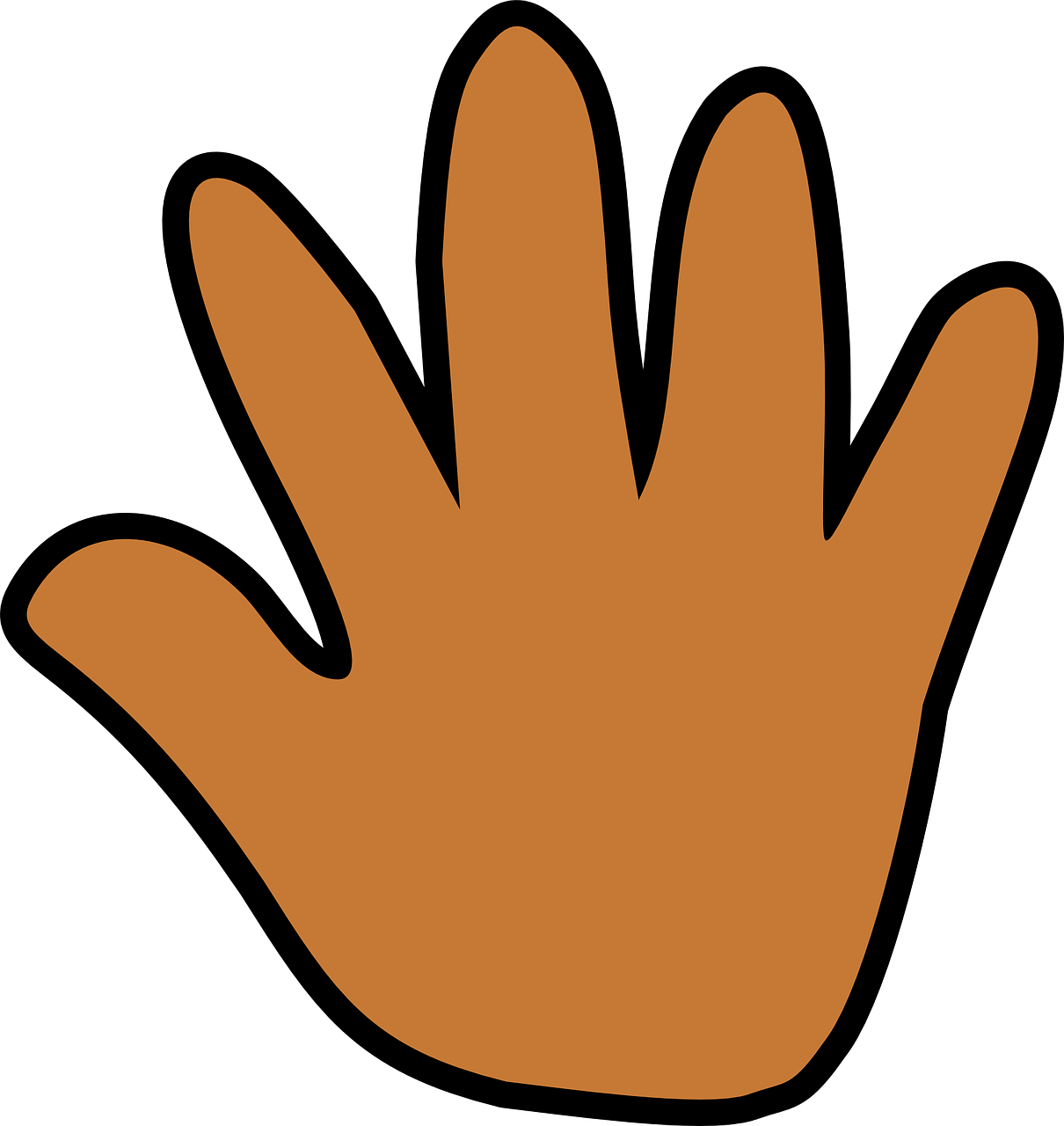 [Speaker Notes: ကောင်းမွန်သော ပြောဆိုဆက်သွယ်မှုမှာ သင် ပြောသည့်အချက်ပေါ်တွင် မူတည်ခြင်း မဟုတ်ပါ။ သင် အာရုံစိုက်ရမည့် အခြားအချက်များ ရှိပါသည်။ သင်၏ အသံအနိမ့်အမြင့်၊ အမူအယာ နှင့် သင့်ကိုယ်သင် မိတ်ဆက်ပုံတို့လည်း ပါဝင်ပါသည်။]
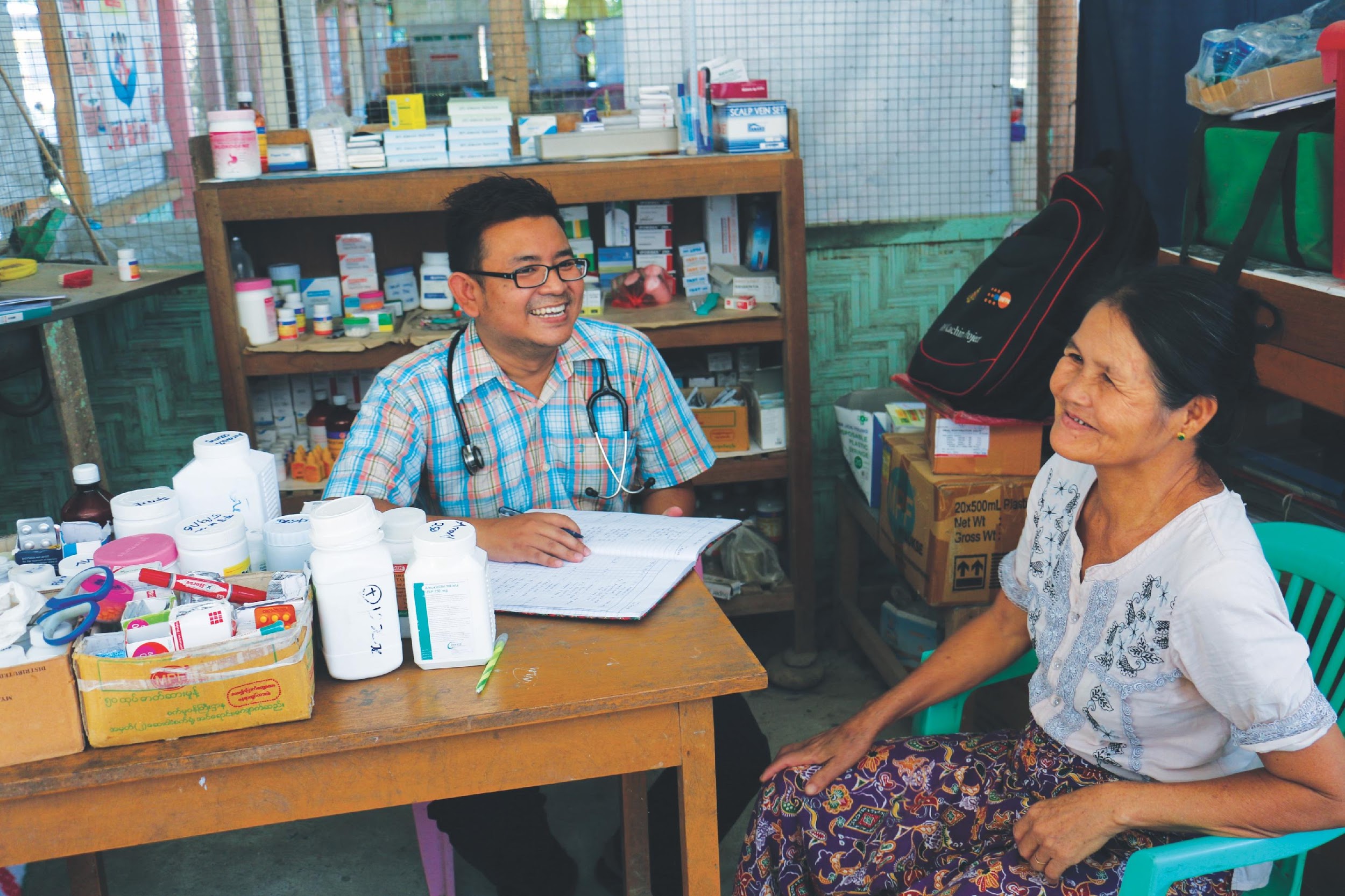 သင့်ကိုယ်သင် မိတ်ဆက်တင်ပြပုံက အခြားသူများက သင့်အပေါ် တုံ့ပြန်မယ့်နည်း  လမ်းအပေါ် သက်ရောက်မှု ရှိနိုင်ပါတယ်။
[Speaker Notes: သင့်ကိုယ်သင် မိတ်ဆက်တင်ပြတဲ့ နည်းလမ်းက အခြားသူများက သင့်အပေါ် တုံ့ပြန်မယ့်နည်းလမ်းအပေါ် သက်ရောက်မှု ရှိနိုင်ပါတယ်။]
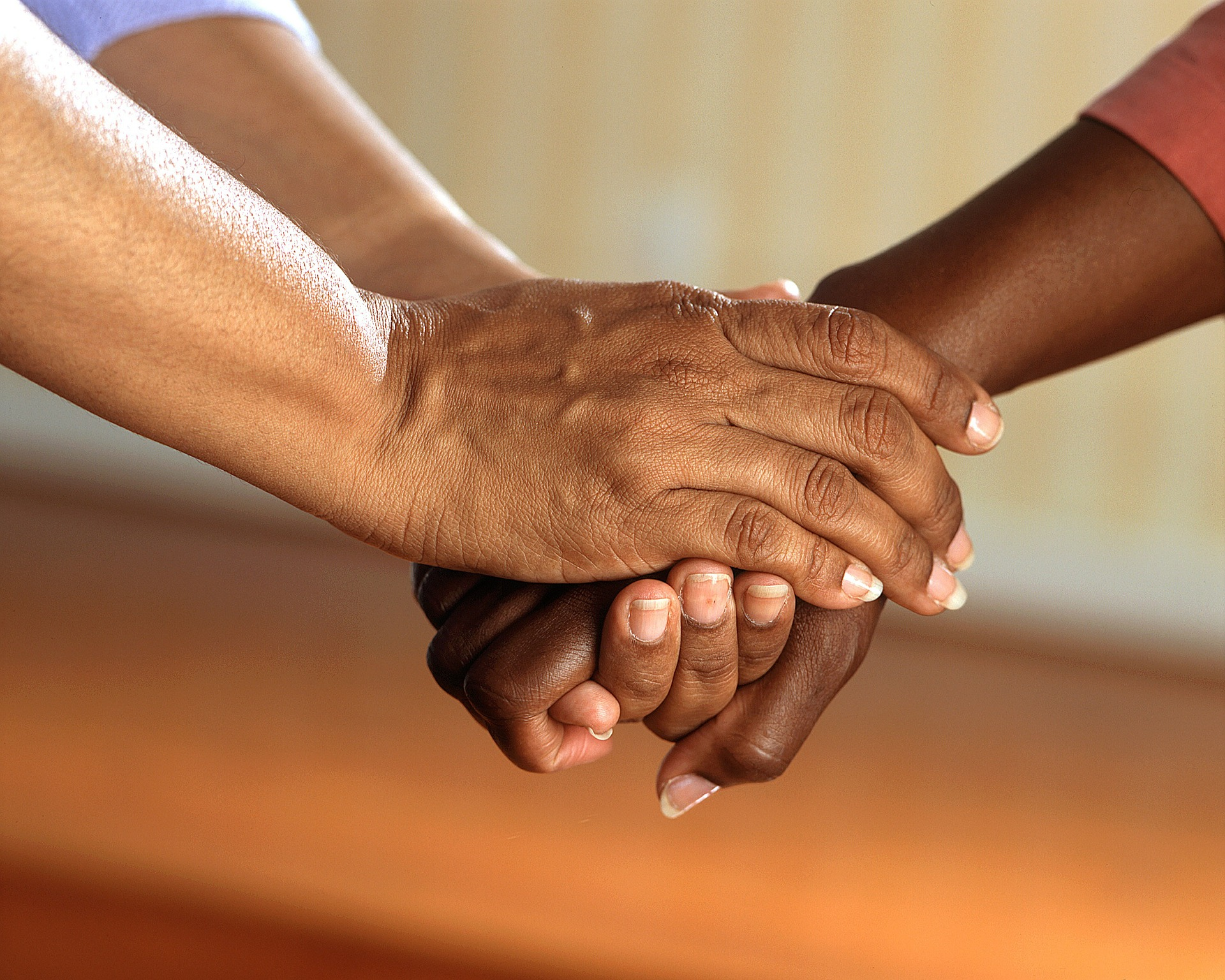 အောက်ပါအချက် များပေါ်တွင် မူတည်နေသည်။
သင်သည် ယုံကြည်ရမည့်သူဟု ထင်ရပါသလား။
သင်နှင့် စကားပြောရန် အခြားသူများ အနေနှင့် သက်သောင့်သက်သာ ရှိနိုင်မလား။
သင်နှင့် သင်ကူညီပေးမည့်သူ နှစ်ဦးလုံးသည်
ပံ့ပိုးကူညီမှုရှိသော ဝန်းကျင် အခြေအနေ တွင် ရှိကြပါသလား။
[Speaker Notes: အခြားသူများက သင့်အပေါ် တုံ့ပြန်ပုံမှာ အောက်ပါအချက်များပေါ်တွင် တည်မီနေသည်။ 
သင်သည် ယုံကြည်ရမည့်သူဟု ထင်ရပါသလား။
သင်နှင့် စကားပြောရန် အခြားသူများ အနေနှင့် သက်သောင့်သက်သာ ရှိနိုင်မလား။
သင်နှင့် သင်ကူညီပေးမည့်သူ နှစ်ဦးလုံးသည်
ပံ့ပိုးကူညီမှုရှိသော ဝန်းကျင်အခြေအနေကို ရရှိကြပါသလား။]
သင် ပထမဆုံးအနေနှင့် ဘာလုပ်သင့်သလဲ?
[Speaker Notes: ဒါဆိုရင် သင် တစ်စုံတစ်ဦးကို ကူညီပံ့ပိုးတဲ့အခါ သင် ပထမဆုံးအနေနှင့် ဘာလုပ်ရမလဲ?]
လူတစ်ဦးကို သင်က ကူညီပံ့ပိုးမှုပေးသည် ဟု ခံစားရစေလိုပါက ပထမဦးစွာ သူ့ အနေနှင့် သင့်ကိုယုံကြည်ရန် နှင့် သင်နှင့် စကားပြောဆိုရာတွင် သက်သောင့်သက်သာ ရှိရန် လိုအပ်သည်။  ဤသို့ဖြစ်လာစေရန် သင်သည် သင်ကူညီ ပေးမည့်သူကို စတင် စကားပြောရာတွင် လေးစားမှုရှိပြီး မိမိကိုယ်ကို နှိ့မ်ချဆက်ဆံ သင့်သည်။
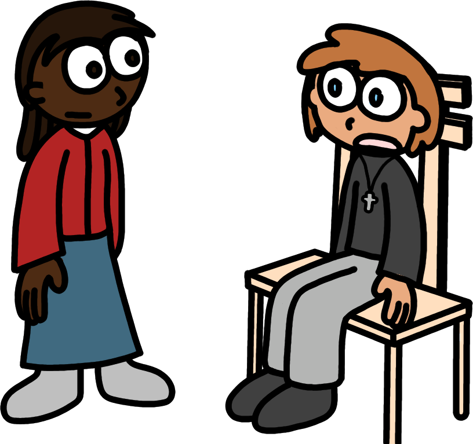 This Photo by Unknown author is licensed under CC BY.
[Speaker Notes: ကျွန်ုပ်တို့၏ နေ့စဉ်ဘဝတွင် ကြုံဆုံရသူများနှင့် ပြောဆိုဆက်သွယ်သည့်အခါ ယုံကြည်မှုရှိခြင်းက ကူညီပေးပါသည်။
လူတစ်ဦးကို သင်က ကူညီပံ့ပိုးမှုပေးသည် ဟု ခံစားရစေလိုပါက ပထမဦးစွာ သူ့ အနေနှင့် သင့်ကိုယုံကြည်ရန် နှင့် သင်နှင့် စကားပြောဆိုရာတွင် သက်သောင့်သက်သာ ရှိရန် လိုအပ်သည်။  ဤသို့ဖြစ်လာစေရန် သင်သည် သင်ကူညီပေးမည့်သူကို စတင် စကားပြောရာတွင် လေးစားမှုရှိပြီး မိမိကိုယ်ကို နှိမ်ချဆက်ဆံသင့်သည်။]
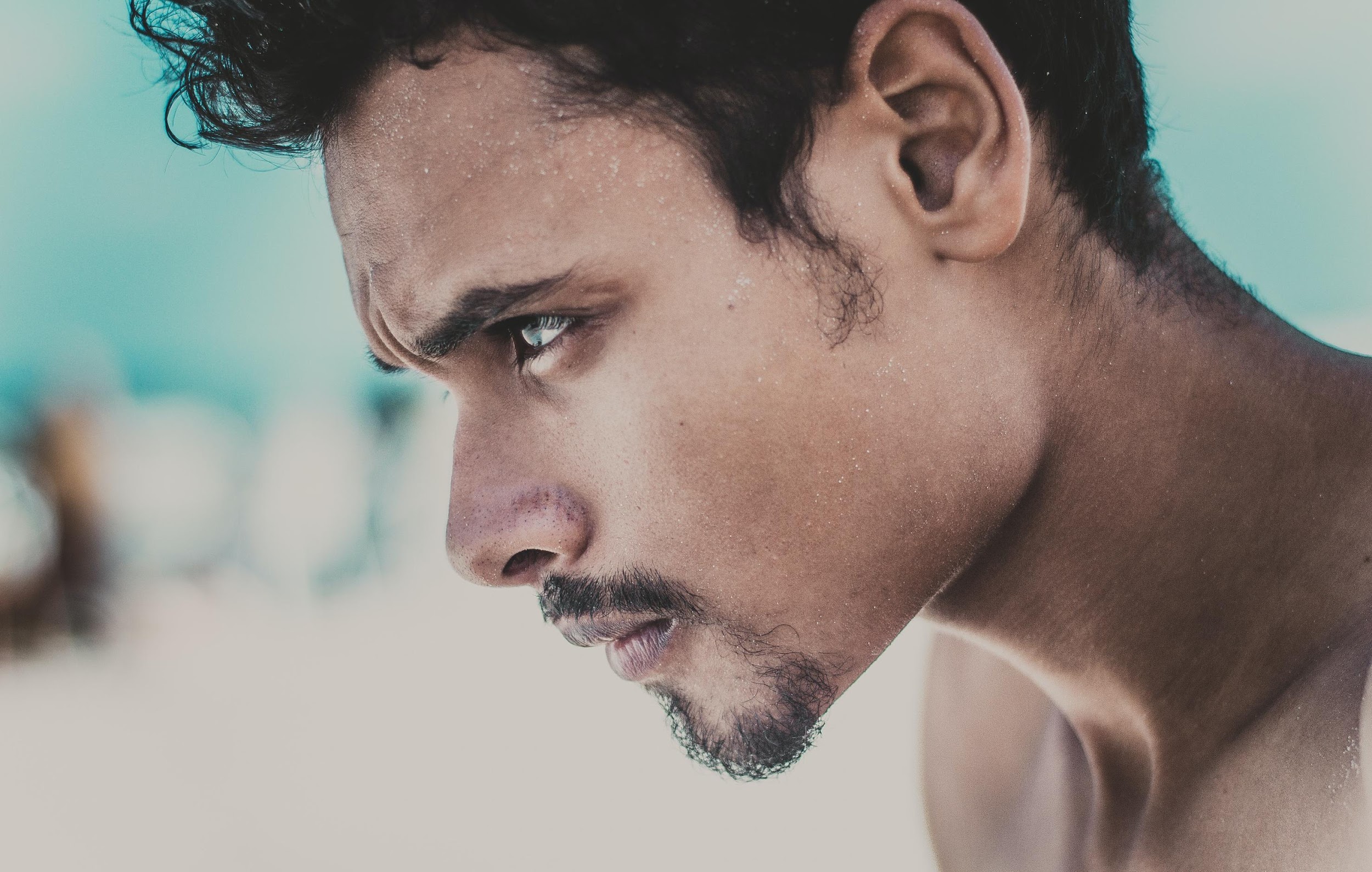 အကယ်၍ လူတစ်ဦးသည် စိတ်ဆိုးဒေါသထွက်နေလျှင် သို့မဟုတ် စိတ်ရှုပ်ထွေးနေလျှင်ပင် လေးစားမှုရှိခြင်းမှာ အသုံးဝင်သော ချဉ်းကပ်နည်းလမ်းဖြစ်ပြီး တင်းမာနေ သော အနေအထားကိုပင် လျှော့ချပေးနိုင်ခြေ ရှိသည်။
[Speaker Notes: လေးစားမှုရှိခြင်းမှာ အသုံးဝင်သော ချဉ်းကပ်နည်းလမ်းဖြစ်သည်။  ၎င်းက တင်းမာနေသော အနေအထားကိုပင် လျှော့ချပေးနိုင်ခြေ ရှိသည်။ သင်က လေးစားမှုကို ဖော်ပြပါက စိတ်ဆိုးဒေါသထွက်နေသော သို့မဟုတ် စိတ်ရှုပ်ထွေးနေသော လူတစ်ဦးသည် စိတ်သက်သောင့်သက်သာရှိမှုကို ခံစားလာရနိုင်သည်။]
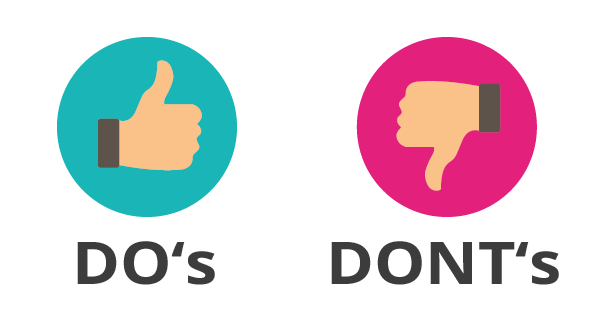 ဆောင်ရန် ရှောင်ရန် အချို့
[Speaker Notes: အခြားသူတွေကို သင် ကူညီတဲ့အခါ ပိုမိုကောင်းမွန်စွာ ဆက်သွယ်နိုင်ဖို့အတွက် ဒီမှာ ဖော်ပြထားတဲ့ ရှောင်ရန် ဆောင်ရန် အချို့ကို သင် လေ့လာသတိထားနိုင်ပါတယ်။]
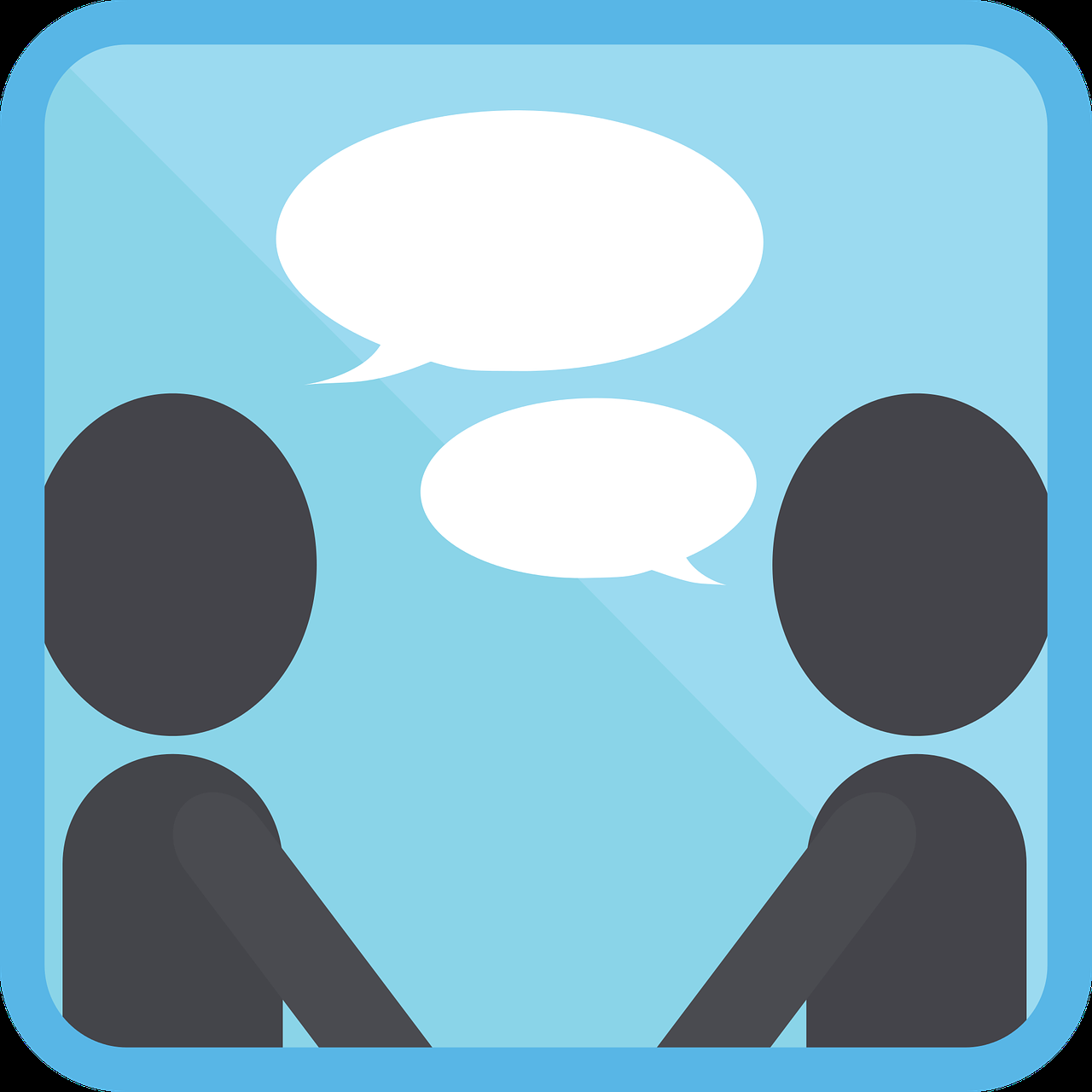 ၁. နွေးထွေးပွင့်လင်း၍ သက်သောင့်သက်သာရှိသော ကိုယ်နေဟန်ထား ရှိပါစေ။
လက်ပိုက်မထားပါနဲ့
[Speaker Notes: နွေးထွေးပွင့်လင်း၍ သက်သောင့်သက်သာရှိသော ကိုယ်နေဟန်ထား ရှိပါစေ။ လက်ပိုက်မထားပါနဲ့။ စိတ်မသက်မသာ အနေအထားနဲ့ ရှိမနေပါနဲ့။]
၂. သင် စကားပြောနေတဲ့သူ ကိုသာ ကြည့်ပါ။
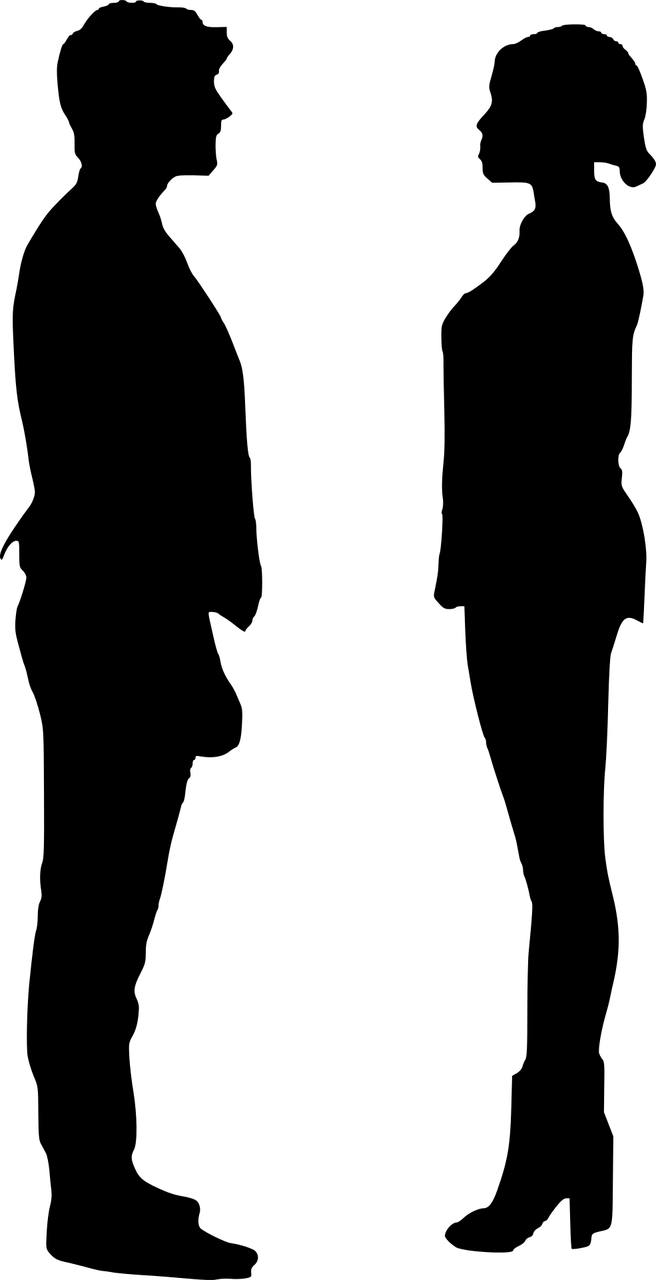 အဝေးကို ကြည့်မနေပါနဲ့။ ကြမ်းပြင်ကို ငုံ့ကြည့်မနေပါနဲ့။ သင့်ရဲ့ ဖုန်းကို ကြည့်မနေပါနဲ့။
[Speaker Notes: သင် စကားပြောနေတဲ့သူ ကိုသာ ကြည့်ပါ။ အဝေးကို ကြည့်မနေပါနဲ့။ ကြမ်းပြင်ကို ငုံ့ကြည့်မနေပါနဲ့။ သင့်ရဲ့ ဖုန်းကို ကြည့်မနေပါနဲ့။]
၃. တစ်ဖက်လူကို စိတ်သက်သောင့် သက်သာရှိပြီး သူပြောသည်ကို နားထောင်နေသည်ဟု ခံစားရစေ ရန် ယဉ်ကျေးမှုနှင့် လျော်ညီစွာ မျက်လုံးချင်းဆုံ၍ ကြည့်ပါ။
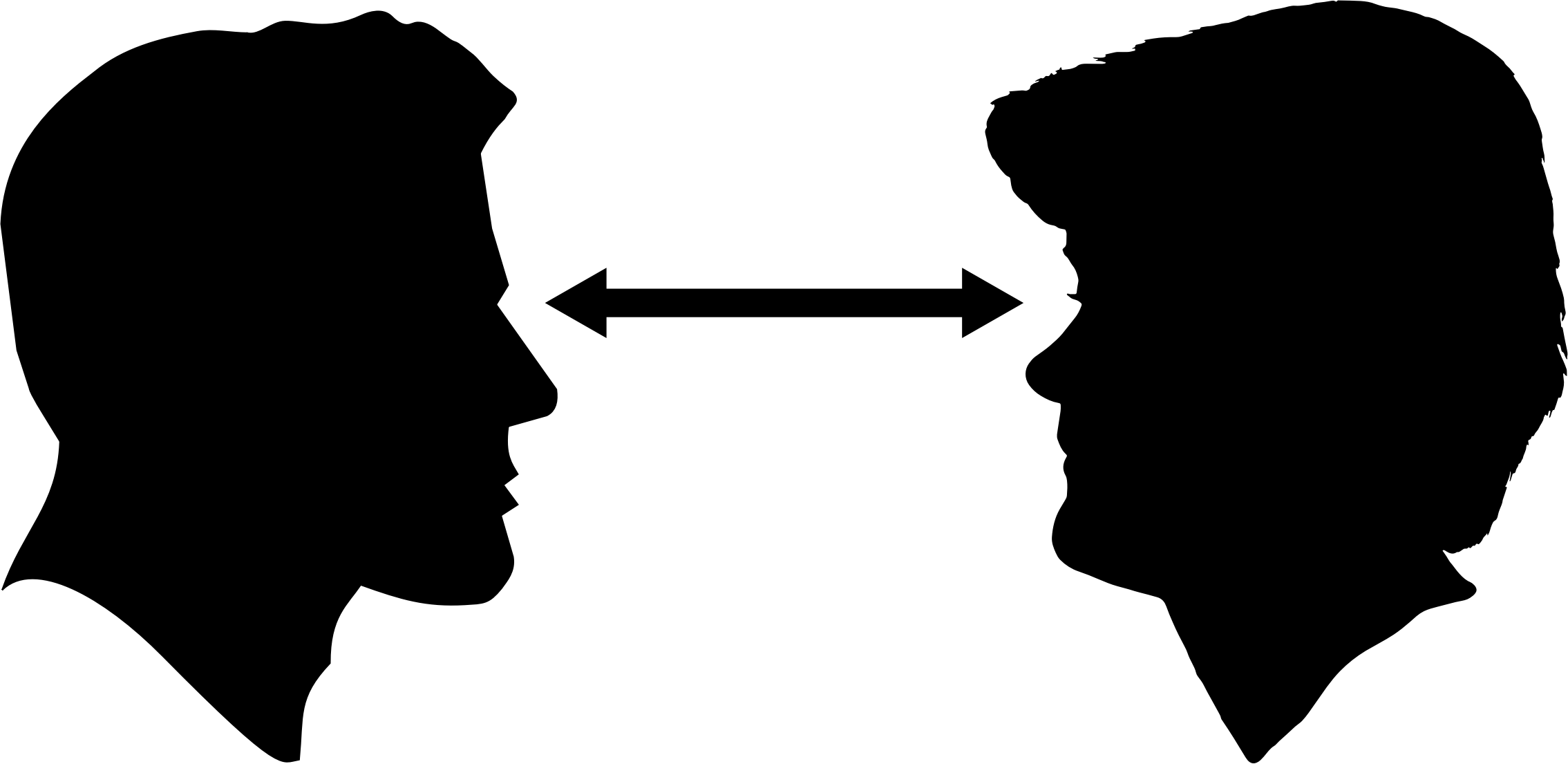 ယဉ်ကျေးမှုနှင့် လျော်ညီခြင်း မရှိသည့် မျက်လုံးချင်းဆုံမှုမျိုးကို ရှောင်ကြဉ်ပါ။ ဥပမာ စိုက်ကြည့်ခြင်း
[Speaker Notes: တစ်ဖက်လူကို စိတ်သက်သောင့် သက်သာရှိပြီး သူပြောသည်ကို နားထောင်နေသည်ဟု ခံစားရစေ ရန် ယဉ်ကျေးမှုနှင့် လျော်ညီစွာ မျက်လုံးချင်းဆုံ၍ ကြည့်ပါ။ ယဉ်ကျေးမှုနှင့် လျော်ညီခြင်း မရှိသည့် မျက်လုံးချင်းဆုံမှုမျိုးကို ရှောင်ကြဉ်ပါ။ ဥပမာ စိုက်ကြည့်ခြင်း]
သင့်ကိုယ်သင် ရှင်းရှင်းလင်းလင်း မိတ်ဆက်ပါ - သင့် အမည်၊ ရာထူးတာဝန် (ရိုးရှင်းသော စကားလုံးများသုံးပါ။ နည်းပညာ ဝေါဟာရများ မသုံးပါနှင့်)
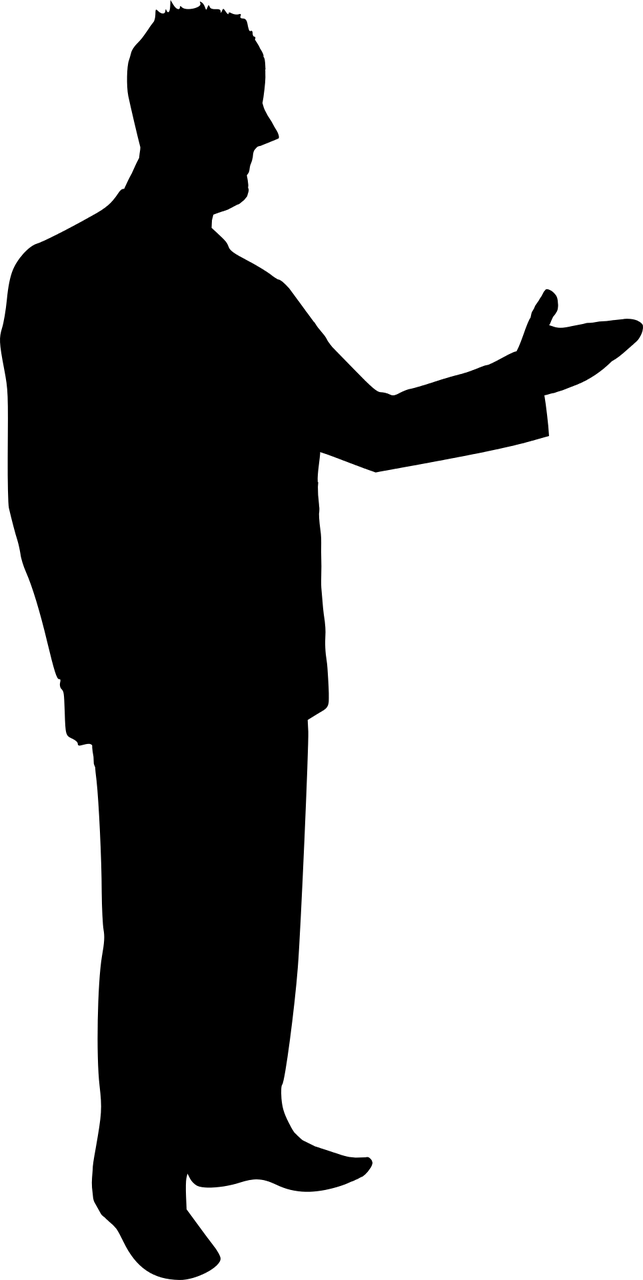 ကလေးများနှင့် ပြောဆိုပါက ကလေးနားလည်မည့် စကားလုံးများ သုံးပါ။ အထူးသဖြင့် အန္တရာယ် ကျရောက်လွယ်သော မိန်းကလေး၊ ယောက်ျားလေးများ
သင် မည်သူမည်ဝါဖြစ်သည် (သို့) တုံ့ပြန်ဆောင် ရွက်မှုတွင် မည်သည့်တာဝန်/အခန်းကဏ္ဍမှ ပါဝင်ထမ်းဆောင်နေသည် ကို တစ်ဖက်လူ သိရှိလိမ့်မည်ဟု ပုံသေမယူဆပါနှင့်။
[Speaker Notes: သင့်ကိုယ်သင် ရှင်းရှင်းလင်းလင်း မိတ်ဆက်ပါ - သင့် အမည်၊ ရာထူးတာဝန် (ရိုးရှင်းသော စကားလုံးများသုံးပါ။ နည်းပညာ ဝေါဟာရများ မသုံးပါနှင့်)၊ ကလေးများနှင့် အထူးသဖြင့် အန္တရာယ်ရှိလွယ်သော မိန်းကလေးများ၊ ယောက်ျားလေးများနှင့် ပြောဆိုပါက သူတို့နားလည်မည့် စကားလုံးများ သုံးပါ။ 
သင် မည်သူမည်ဝါဖြစ်သည် (သို့) တုံ့ပြန်ဆောင် ရွက်မှုတွင် မည်သည့်တာဝန်/အခန်းကဏ္ဍမှ ပါဝင်ထမ်းဆောင်နေသည် ကို တစ်ဖက်လူ သိရှိလိမ့်မည်ဟု ပုံသေမယူဆပါနှင့်။]
၅. အေးဆေးတည်ငြိမ်၊ ပျော့ပျောင်းသော လေသံဖြင့် မတိုးမကျယ် စကားပြောပါ။
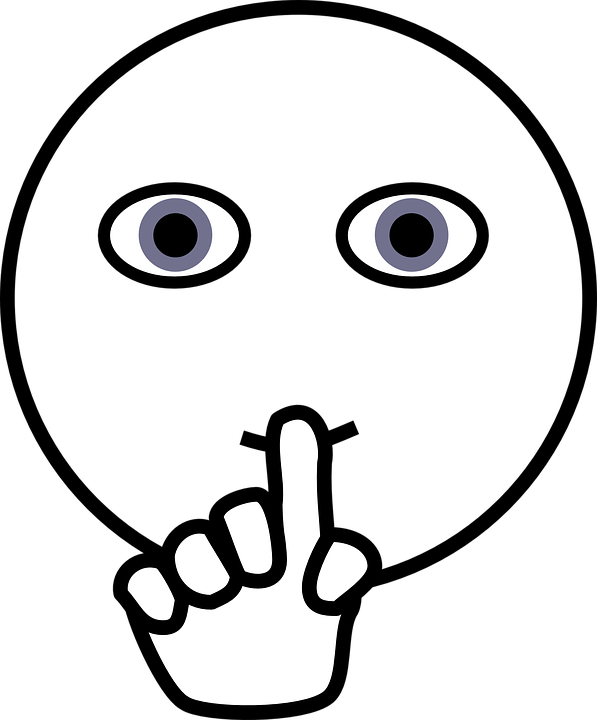 အော်မပြောပါနှင့် (သို့) မြန်မြန်မပြောပါနှင့်။
[Speaker Notes: အေးဆေးတည်ငြိမ်၊ ပျော့ပျောင်းသော လေသံဖြင့် မတိုးမကျယ် စကားပြောပါ။ အော်မပြောပါနှင့် (သို့) မြန်မြန်မပြောပါနှင့်။ အရေးပေါ်အခြေအနေတွင် လူအများသည် စိတ်ဖိစီးမှု ခံစားကြရပြီး ဖြစ်ပျက်နေသည်များကို နားလည်နိုင်ရန် ခက်ခဲတတ်ကြကာ ပုံမှန်အချိန်ထက် ပိုမို၍ စိတ်ရှုပ်ထွေးလွယ်သည်။ သူတို့အပေါ် စိတ်ရှည်သည်းခံပြီး သင် ပြောသည့်စကားကို သူတို့ နားလည်ကြောင်းသေချာပါစေ။]
၆. တစ်ဖက်လူသည် သင်၏ မျက်နှာကို မမြင်နိုင် လျှင် (ဥပမာ နှာခေါင်းစည်းကဲ့သို့ တစ်ကိုယ်ရည် ကာကွယ်ရေးပစ္စည်းများ (PPE) ဝတ်ဆင်ထားလျှင်) သင်၏ဓာတ်ပုံကို သင့်အဝတ်အစားပေါ်တွင် ချိတ်ဆွဲထားနိုင်ရန် ကြိုးစားပါ။
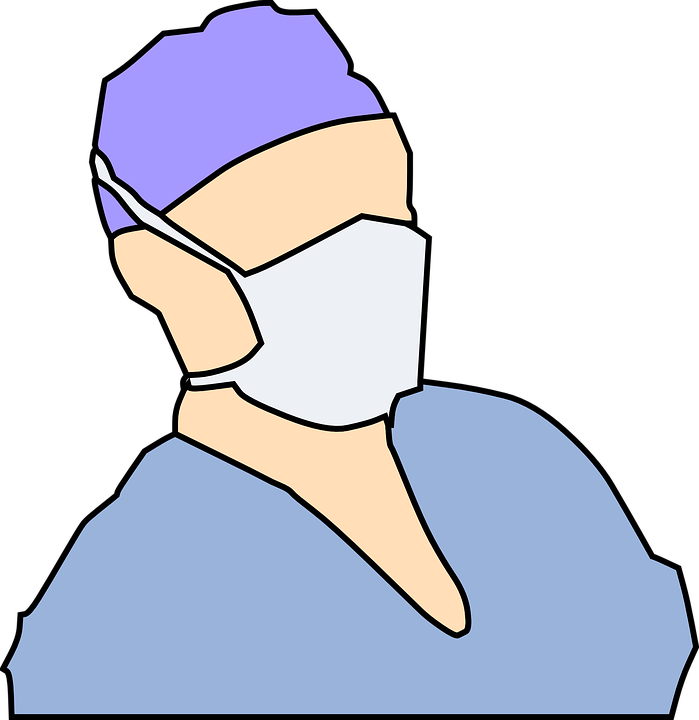 PPE သို့မဟုတ် နှာခေါင်းစည်း တပ်ဆင်ထားပါက သင်၏ ပုံပန်း သွင်ပြင်ကို တစ်ဖက်လူက သိလိမ့်မည်ဟု မယူဆပါနှင့်။ သင်၏ ပုံပန်းသွင်ပြင်ကို မသိဘဲ တစ်ဖက်လူ အနေဖြင့် သင်နှင့် စကားပြောရသည်ကို စိတ်သက်သောင့်သက်သာ ရှိလိမ့်မည်ဟု မယူဆပါနှင့်။
[Speaker Notes: တစ်ဖက်လူသည် သင်၏ မျက်နှာကို မမြင်နိုင် လျှင် (ဥပမာ နှာခေါင်းစည်းကဲ့သို့ တစ်ကိုယ်ရည် ကာကွယ်ရေးပစ္စည်းများ (PPE) ဝတ်ဆင်ထားလျှင်) သင်၏ဓာတ်ပုံကို သင့်အဝတ်အစားပေါ်တွင် ချိတ်ဆွဲထားနိုင်ရန် ကြိုးစားပါ။
PPE သို့မဟုတ် နှာခေါင်းစည်း တပ်ဆင်ထားပါက သင်၏ ပုံပန်း သွင်ပြင်ကို တစ်ဖက်လူက သိလိမ့်မည်ဟု မယူဆပါနှင့်။ သင်၏ ပုံပန်းသွင်ပြင်ကို မသိဘဲ တစ်ဖက်လူ အနေနှင့် တစ်ဖက်လူနှင့် သင်နှင့် စကားပြောရသည်ကို စိတ်သက်သောင့်သက်သာ ရှိလိမ့်မည်ဟု မယူဆပါနှင့်။]
၇. တစ်ဖက်လူသည် သင်နှင့် စကားပြောရန် စိတ်သက်သောင့်သက်သာ ရှိ/မရှိ သေချာ အောင် လုပ်ပါ။ ဥပမာ “ကျွန်တော်နဲ့ စကားပြောလို့ အဆင်ပြေရဲ့လား၊ အမျိုးသမီး ချင်း စကားပြောချင်ရင် ကျွန်တော့် လုပ်ဖော်ကိုင်ဖက်တစ်ဦးနဲ့ စကားပြောနိုင် အောင် စီစဉ်ပေးရမလား။”
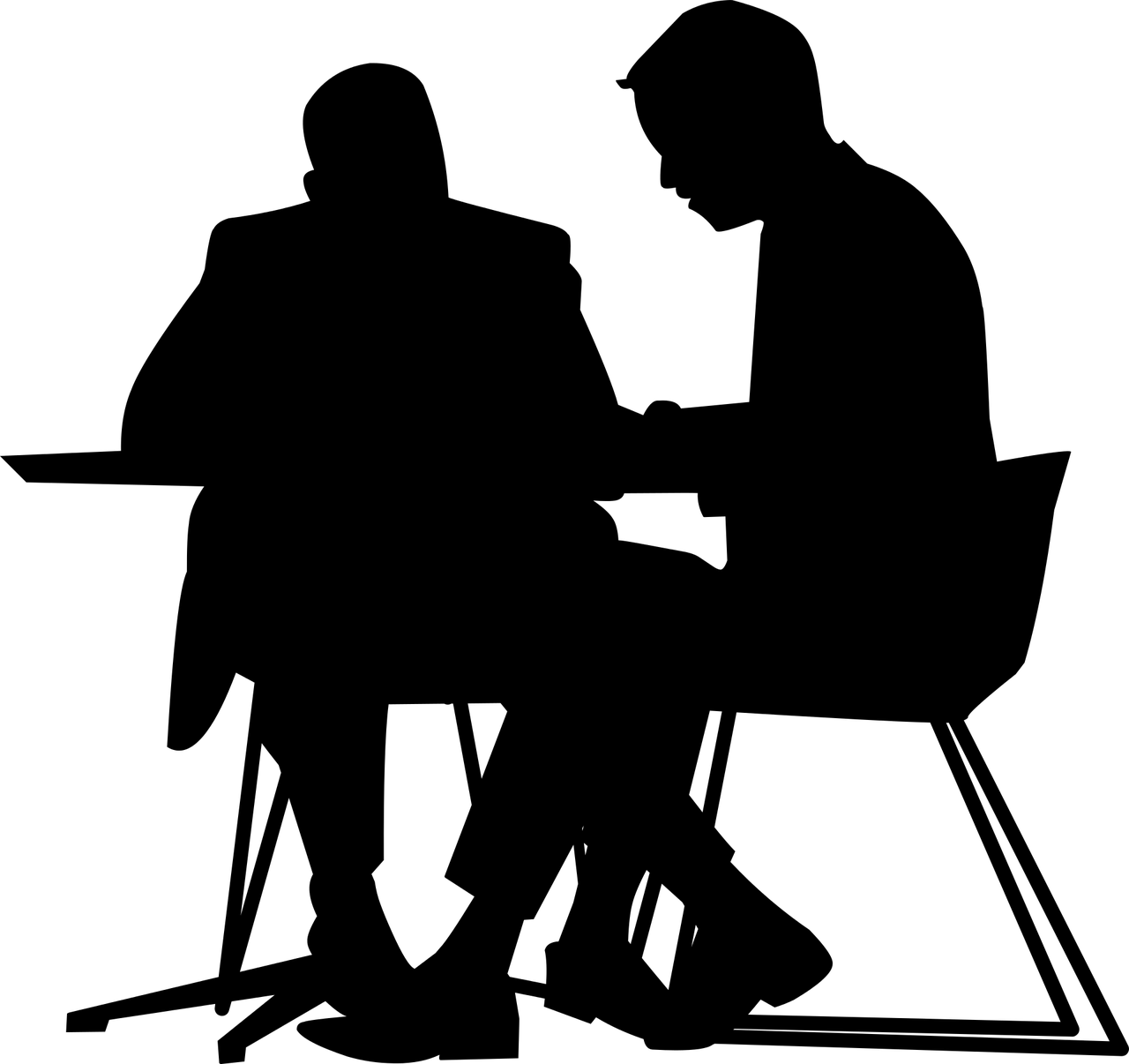 တစ်ဖက်လူသည် သင်နှင့် စကားပြောရသည်ကို စိတ်သက်သောင့်သက်သာ ရှိလိမ့်မည်ဟု ပုံသေမယူဆပါနှင့်။
[Speaker Notes: တစ်ဖက်လူသည် သင်နှင့် စကားပြောရန် စိတ်သက်သောင့်သက်သာ ရှိ/မရှိ သေချာ အောင် လုပ်ပါ။ ဥပမာ “ကျွန်တော်နဲ့ စကားပြောလို့ အဆင်ပြေရဲ့လား၊ အမျိုးသမီး ချင်း စကားပြောချင်ရင် ကျွန်တော့် လုပ်ဖော်ကိုင်ဖက်တစ်ဦးနဲ့ စကားပြောနိုင်အောင် စီစဉ်ပေးရမလား။”
တစ်ဖက်လူသည် သင်နှင့် စကားပြောရသည်ကို စိတ်သက်သောင့်သက်သာ ရှိလိမ့်မည်ဟု ပုံသေမယူဆပါနှင့်။]
၈. တစ်ဖက်လူသည် သင်နှင့် မတူသော ဘာသာစကားကိုသာ ပြောတတ်ပါက ပိုမိုကောင်းမွန်စွာ ကူညီပေးနိုင်ရန်အတွက် စကားပြန်၏ အကူအညီကို ရယူပါ။ (မိသားစုဝင်ကို အခြား ရွေးချယ်စရာမရှိမှသာ စကားပြန်အဖြစ်သုံးပါ။ ထိုသို့ သုံးပါက သူပြောသည့်အတိုင်း အသေးစိတ်များကို မချန်လှပ်ဘဲ ဘာသာပြန်ပေးရန်ပြောပါ။)
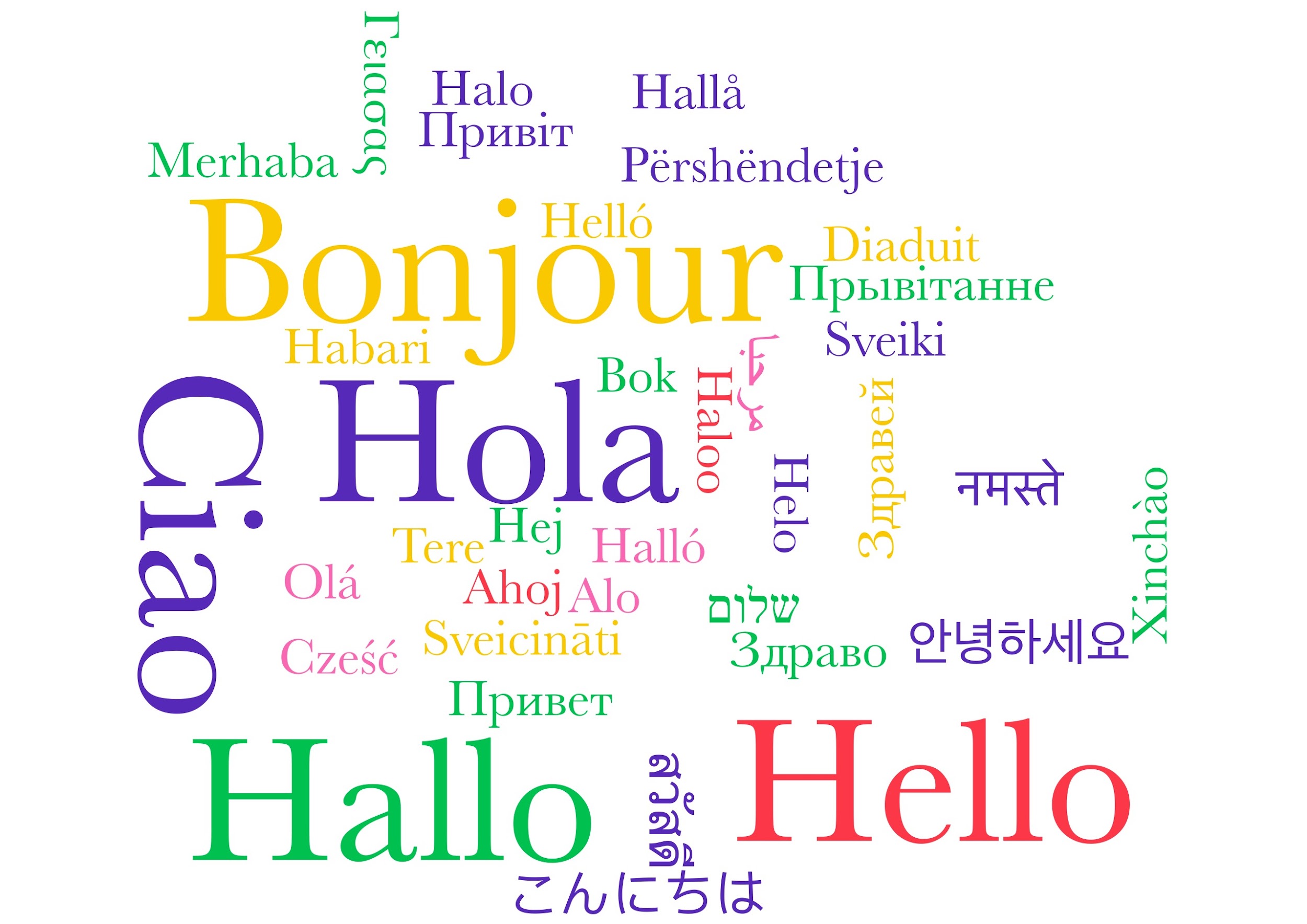 တစ်ဖက်လူသည် သင် ပြောသည့် ဘာသာစကားကို နားလည်လိမ့်မည်ဟု ပုံသေမယူဆပါနှင့်။ (ကူညီရန်မသွားမီ စကားပြန်တစ်ဦးရရှိအောင် ကြိုတင်စီစဉ်ပါ။)
This Photo by Unknown Author is licensed under CC BY-SA
[Speaker Notes: တစ်ဖက်လူသည် သင်နှင့် မတူသော ဘာသာစကားကိုသာ ပြောတတ်ပါက ပိုမိုကောင်းမွန်စွာ ကူညီပေးနိုင်ရန်အတွက် စကားပြန်၏ အကူအညီကို ရယူပါ။ (မိသားစုဝင်ကို အခြား ရွေးချယ်စရာမရှိမှသာ စကားပြန်အဖြစ်သုံးပါ။ ထိုသို့ သုံးပါက သူပြောသည့်အတိုင်း အသေးစိတ်များကို မချန်လှပ်ဘဲ ဘာသာပြန်ပေးရန်ပြောပါ။)
တစ်ဖက်လူသည် သင် ပြောသည့် ဘာသာစကားကို နားလည်လိမ့်မည်ဟု ပုံသေမယူဆပါနှင့်။ (ကူညီရန်မသွားမီ စကားပြန်တစ်ဦးရရှိအောင် ကြိုတင်စီစဉ်ပါ။)]
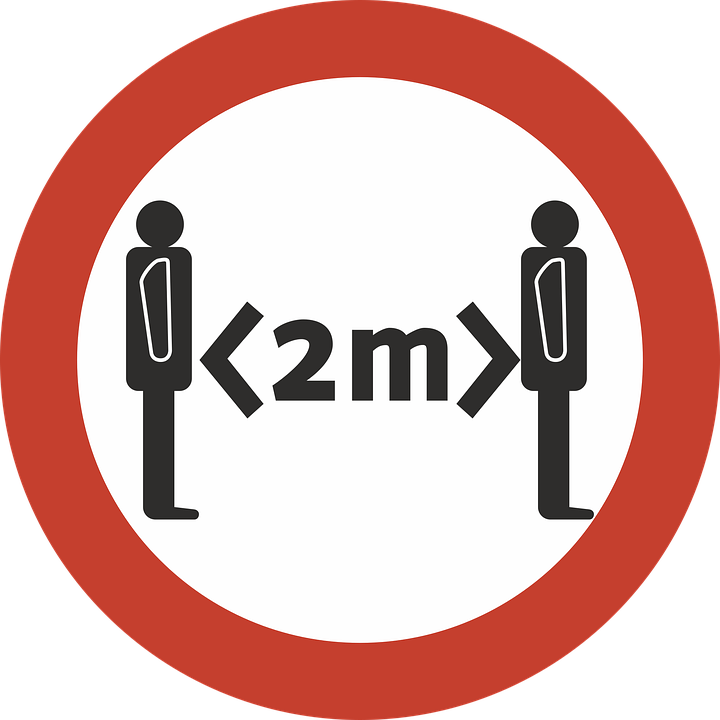 ၉. ကိုဗစ်-၁၉ ကူးစက်မှု လျှော့ချရန်အတွက် ခပ်ခွာခွာ နေထိုင်ပြီး ထိုသို့နေရန် လိုအပ်သည့် အကြောင်းရင်းကို ရှင်းပြပါ။ ဥပမာ အခန်းကျယ်တစ်ခုတွင် အကာတစ်ခုခြား၍ တွေ့ဆုံခြင်း ၊(သို့) ဖုန်းဖြင့်သာ တွေ့ဆုံခြင်း၊
ခပ်ခွာခွာနေရန် စည်းကမ်းချက်ကို လျစ်လျူရှုခြင်း ဖြင့် သင်ကိုယ်တိုင် (သို့) အခြားသူများကို ကိုဗစ်-၁၉ ကူးစက်ခံရအောင် မစွန့်စားပါနှင့်။
[Speaker Notes: ကိုဗစ်-၁၉ ကူးစက်မှု လျှော့ချရန်အတွက် ခပ်ခွာခွာ နေထိုင်ပြီး ထိုသို့နေရန် လိုအပ်သည့် အကြောင်းရင်းကို ရှင်းပြပါ။ ဥပမာ အခန်းကျယ်တစ်ခုတွင် အကာတစ်ခုခြား၍ တွေ့ဆုံခြင်း ၊(သို့) ဖုန်းဖြင့်သာ တွေ့ဆုံခြင်း၊
ခပ်ခွာခွာနေရန် စည်းကမ်းချက်ကို လျှစ်လျှူရှုခြင်း ဖြင့် သင်ကိုယ်တိုင် (သို့) အခြားသူများကို ကိုဗစ်-၁၉ ကူးစက်ခံရအောင် မစွန့်စားပါနှင့်။]
မော်ဂျူး (၂)
၂.၂ နေ့စဉ် ထိတွေ့ဆက်ဆံမှုများတွင် အားပေးပံ့ပိုးသော ဆက်သွယ်ပြောဆိုမှုများ -

                                       နားထောင်ရန် လေ့လာသင်ယူခြင်း
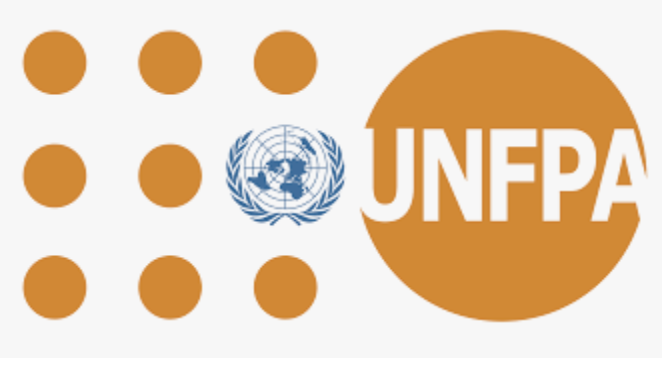 [Speaker Notes: အဝေးမှ ကူညီပံ့ပိုးရသော အခြေအနေများတွင် သင်မည်သို့ ကူညီပေးနိုင်မည်ကို လေ့လာကြည့်ရအောင်။]
ထိရောက်သောနားထောင်မှုဖြင့် အခြားသူများကို ကူညီခြင်း
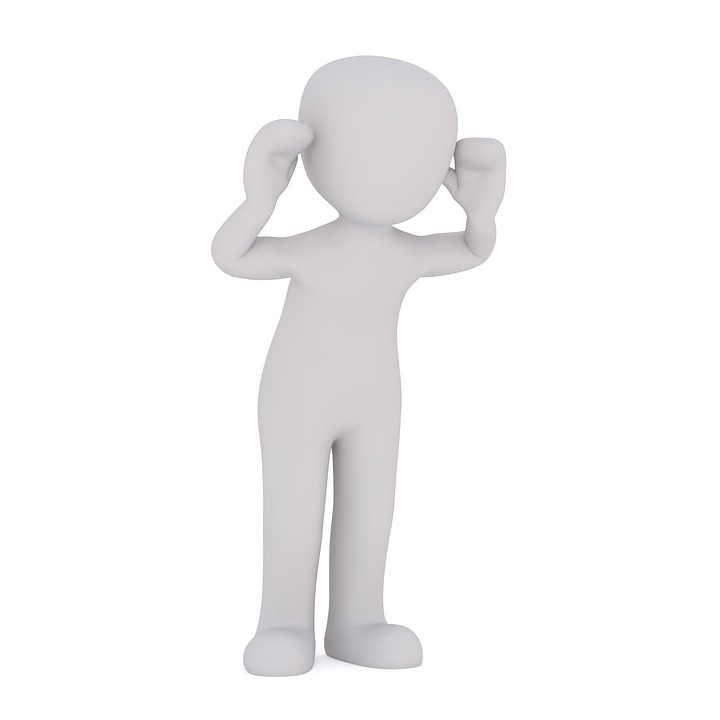 [Speaker Notes: ဤအပိုင်းမှာ သင် အခြားသူများကို ထိရောက်စွာ နားထောင်ခြင်းဖြင့် မည်သို့ ကူညီနိုင်မည်ကို စူးစိုက်လေ့လာကြမည်။]
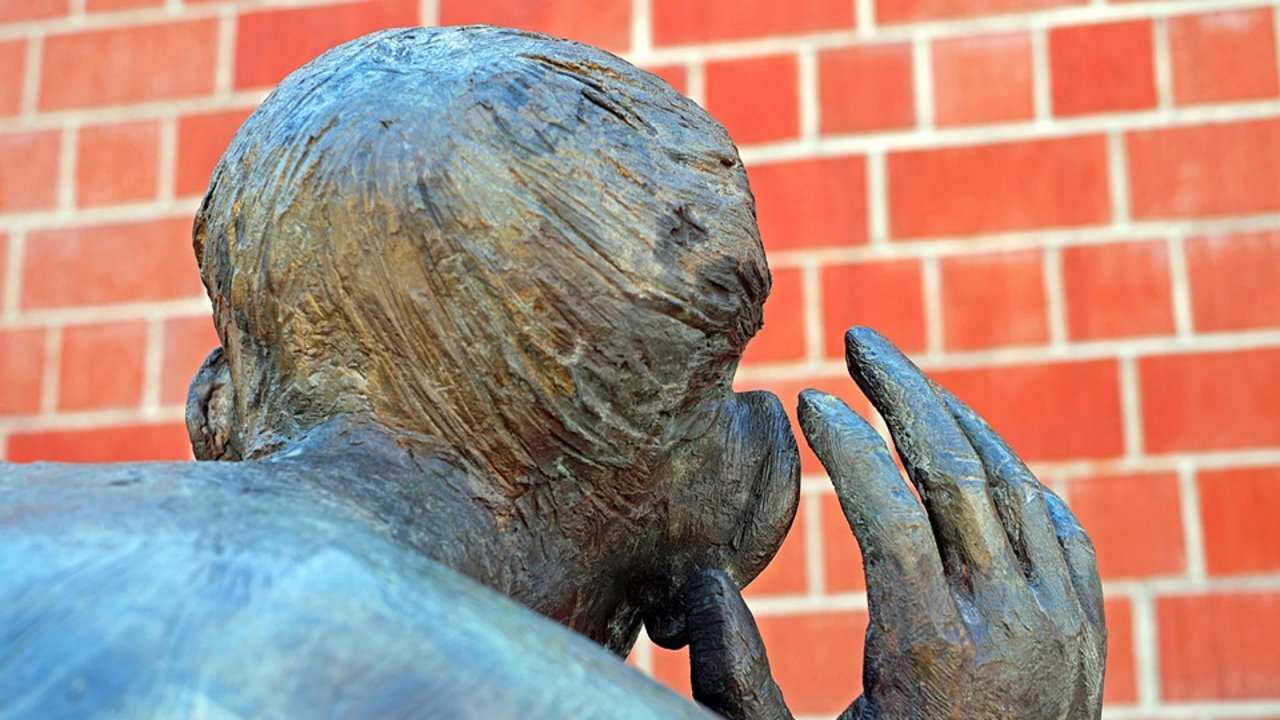 နားထောင်ခြင်းသည် အားပေးပံ့ပိုးသော ဆက်သွယ်ရေး တွင် အရေးအကြီးဆုံး အစိတ်အပိုင်းတစ်ခု ဖြစ်ပါသည်။ 

အကြံဉာဏ်များကို ချက်ချင်းပေးခြင်းထက် လူများကို သူတို့ လိုသလို အချိန်ပေး၍ စကားပြောခွင့်ပြုကာ ဂရုတစိုက် နားထောင်ပေးခြင်းဖြင့် သူတို့၏ အခြေအနေ နှင့် လိုအပ်ချက်များကို ကောင်းစွာ နားလည်သိရှိရပါမည်။ 

ဤသည်မှာ သူတို့အား စိတ်တည်ငြိမ်လာအောင် ကူညီနိုင်ကာ သူတို့အတွက် သင့်တော်ပြီး အသုံးဝင်သည့် အကူအညီများကို ပေးနိုင်မည်ဖြစ်သည်။
[Speaker Notes: နားထောင်ခြင်းသည် အားပေးပံ့ပိုးသော ဆက်သွယ်ရေး တွင် အရေးအကြီးဆုံး အစိတ်အပိုင်းတစ်ခု ဖြစ်ပါသည်။ 
လူတစ်ဦးကို ကူညီပေးသောအခါ သင့်အနေနှင့် အကြံဉာဏ်များကို ချက်ချင်းပေးလိုပေလိမ့်မည်။ သို့သော ထိုသို့ ပြုလုပ်ခြင်းထက် လူများကို သူတို့ လိုသလို အချိန်ပေး၍ စကားပြောခွင့်ပြုကာ ဂရုတစိုက် နားထောင်ပေးပါ။ ဤနည်းဖြင့် သူတို့၏ အခြေအနေနှင့် လိုအပ်ချက်များကို မှန်ကန်စွာ နားလည်သိရှိနိုင်မည်ဖြစ်ပြီး သူတို့ကို စိတ်တည်ငြိမ်လာစေရန် ပံ့ပိုးပေးနိုင်ပြီး ပိုမိုထိရောက်သော နည်းလမ်းများဖြင့် ကူညီပေးနိုင်ပါလိမ့်မည်။]
နားထောင်တတ်အောင် သင်ယူလေ့လာခြင်း
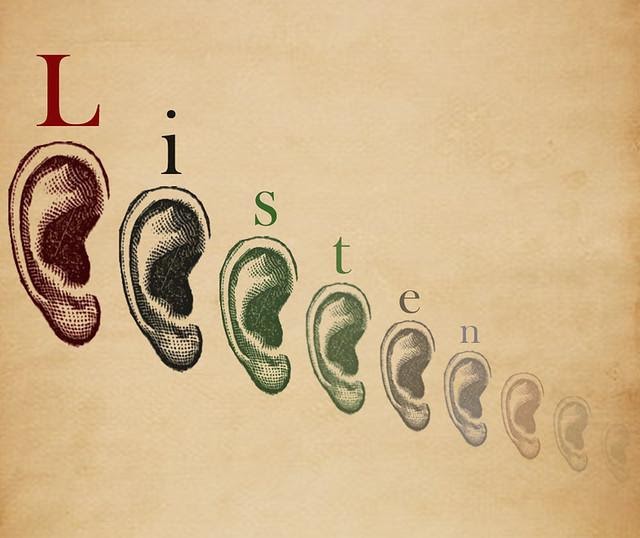 This Photo by Unknown Author is licensed under CC BY
[Speaker Notes: စိတ်ဖိစီးမှုခံစားနေရသူတစ်ဦးကို ပံ့ပိုးကူညီရန် သင့်အနေနှင့် နားထောင်တတ်ရန် လေ့လာသင်ယူရပါမည်။ နားထောင်ခြင်းကို ဆက်လက်ဖော်ပြမည့်အချက်များအား လိုက်နာလုပ်ဆောင်ခြင်းဖြင့် ဆောင်ရွက်နိုင်ပါသည်။]
အာရုံ မထွေပြားဘဲ အပြည့်အဝ စူးစိုက်နားထောင်ပါ။
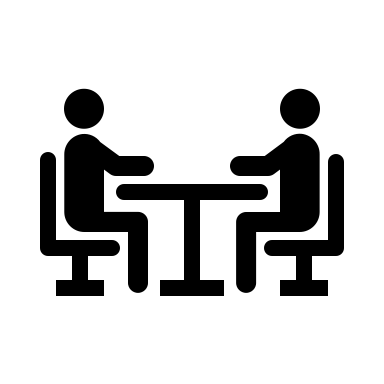 တစ်ခါတစ်ရံ သင်သည် တစ်ဖက်လူပြောသည်ကို ကြားနေသော် လည်း အမှန်တကယ် နားထောင်မနေဘဲ ရှိနိုင်သည်။ ဤသည်မှာ တီဗွီကို ဖွင့်ထားပြီး သူငယ်ချင်းနှင့် ဖုန်း စကားပြောနေသကဲ့သို့ ဖြစ်သည်။ သို့သော် သင် တီဗွီကို ပိတ်လိုက်ပါက သင့်သူငယ်ချင်း ပြောစကားအပေါ် အပြည့်အဝ အာရုံစူးစိုက်နိုင်မည်။ ဤသည်မှာ အာရုံ မကွဲပြားဘဲ စူးစိုက်ခြင်း ဖြစ်သည်။ 
သင်သည် ဤကျွမ်းကျင်မှုကို အသုံးပြုပါက ပထမဦးဆုံး တုံ့ပြန် ဆောင်ရွက်ပေးသူအနေနှင့် စိတ်ဖိစီးမှုခံစားနေရသူအား သင့်ကို ယုံကြည်လာစေရန်  ကူညီပေးနိုင်ပြီး သူတို့၏ တွေ့ကြုံခံစားရမှု များကို နားလည်လာစေနိုင်သည်။
[Speaker Notes: အာရုံ မထွေပြားဘဲ အပြည့်အဝ စူးစိုက်နားထောင်ပါ။
တစ်ခါတစ်ရံ သင်သည် တစ်ဖက်လူပြောသည်ကို ကြားနေသော် လည်း အမှန်တကယ် နားထောင်မနေဘဲ ရှိနိုင်သည်။ 
အလွန်လွယ်ကူသော ဥပမာတစ်ခုမှာ တီဗွီကို ဖွင့်ထားပြီး သူငယ်ချင်းနှင့် ဖုန်း စကားပြောနေသကဲ့သို့ ဖြစ်သည်။ သင့်သူငယ်ချင်းပြောသောစကားများမှ အချို့ကို သင်မကြားလိုက်ဘဲ ရှိနိုင်သည်။ အဘယ်ကြောင့်ဆိုသော် သင့် အာရုံမှာ တီဗွီဆီသို့လည်း ရောက်ရှိနေသည်။ သို့သော် စကားပြောနေသည်မှာ ပို၍ အရေးကြီးပါက သင့်သူငယ်ချင်း ပြောစကားအပေါ် အပြည့်အဝ အာရုံစူးစိုက်နိုင်စေရန် သင် တီဗွီကို ပိတ်လိုက်သောအချိန်များ ရှိလိမ့်မည်။ ဤသည်မှာ အာရုံ မထွေပြားဘဲ စူးစိုက်ခြင်း ဖြစ်သည်။ 
ပထမဦးဆုံး တုံ့ပြန် ဆောင်ရွက်ပေးသူဖြစ်သော သင့်အနေနှင့် စိတ်ဖိစီးမှုခံစားနေရသူအား ကူညီပေးသည့်အခါ သင်သည် အာရုံ မထွေပြားဘဲ စူးစိုက်သည့် ဤကျွမ်းကျင်မှုကို အသုံးပြုရန် အလွန်အရေးကြီးပါသည်။  ၎င်းက ထိုသူအနေနှင့် သင့်ကို ယုံကြည်လာစေရန်  ကူညီပေးနိုင်ပြီး သူတို့၏ တွေ့ကြုံခံစားရမှုများကို နားလည်လာစေနိုင်သည်။]
၎င်းတို့၏ စိတ်ပူပန်မှုများကို အမှန်တကယ် နားလည်အောင် နားထောင်ပါ။
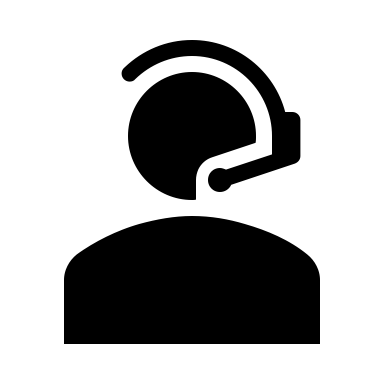 သင်သည် တစ်စုံတစ်ဦးကို ကူညီပံ့ပိုးသည့်အခါ သူတို့၏ စိတ်ပူပန်မှု များနှင့် အမှန်တကယ် တွေ့ကြုံခံစားရမှုများအပေါ် အာရုံစူးစိုက်ရန် အရေးကြီးသည်။သူတို့၏ လိုအပ်ချက်များကို သင်၏ ကိုယ်ပိုင် အတွေ့အကြုံများအပေါ် အခြေခံ၍ ခန့်မှန်းခြင်းမပြုပါနှင့်။
ဖြစ်ပျက်နေသည်များကို အမှန်တကယ် နားလည်နိုင်ရန်မှာ သင်သည် လူတစ်ဦးအပေါ် သူဘာလုပ်ခဲ့သင့်သည်၊ ဘာကို မလုပ်ခဲ့သင့် စသည် ဖြင့် ဝေဖန်ဆုံးဖြတ်ခြင်းမပြုဘဲ စိတ်ရှည်သည်းခံ၍ နားထောင်ရန် အရေးကြီးသည်။
[Speaker Notes: သင့်အနေနှင့် ၎င်းတို့၏ စိတ်ပူပန်မှုများကိုလည်း အမှန်တကယ် နားလည်အောင် နားထောင်ပါ။ သင်သည် တစ်စုံတစ်ဦးကို ကူညီပံ့ပိုးသည့်အခါ သူတို့၏ စိတ်ပူပန်မှု များနှင့် အမှန်တကယ် တွေ့ကြုံခံစားရမှုများအပေါ် အာရုံစူးစိုက်ရန် အရေးကြီးသည်။သူတို့၏ လိုအပ်ချက်များကို သင်၏ ကိုယ်ပိုင် အတွေ့အကြုံများအပေါ် အခြေခံ၍ ခန့်မှန်းခြင်းမပြုပါနှင့်။
ဖြစ်ပျက်နေသည်များကို အမှန်တကယ် နားလည်နိုင်ရန်မှာ သင်သည် လူတစ်ဦးအပေါ် သူဘာလုပ်ခဲ့သင့်သည်၊ ဘာကို မလုပ်ခဲ့သင့် စသည် ဖြင့် ဝေဖန်ဆုံးဖြတ်ခြင်းမပြုဘဲ စိတ်ရှည်သည်းခံ၍ နားထောင်ရန် အရေးကြီးသည်။]
လေးစားမှု၊ စာနာမှု ကို ပြသပြီး ဂရုစိုက်မှုဖြင့် နားထောင်ပေးပါ။
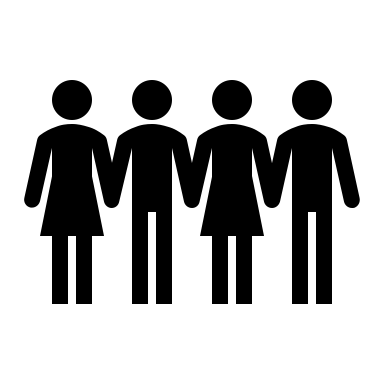 လူတစ်ဦး၏ ခံစားချက်နှင့် စိတ်လှုပ်ရှားခံစားမှုများကို သိမှတ် နားလည်နိုင်သည့်စွမ်းရည် နှင့် သင်၏ကိုယ်ပိုင်စကားလုံးများ လုပ်ဆောင်မှုများမှတစ်ဆင့် သူတို့၏ ခံစားချက်နှင့် စိတ်လှုပ်ရှား ခံစားမှုများကို ထင်ဟပ်ဖော်ပြနိုင်ခြင်းကို စာနာမှု ‘empathy’ ဟုခေါ်ပါသည်။
သင် ဤသို့ လုပ်ဆောင်သည့်အခါ သူတို့၏ စိတ်လှုပ်ရှား ခံစားမှု များကို သင်နားလည်ကြောင်း ပြသခြင်းဖြင့် အခြားသူတစ်ဦး အနေနှင့် သင်နှင့် ချိတ်ဆက်ဆက်နွယ်မှု ရရှိစေသည်။ ဤသို့ဖြင့် သင်နှင့် ထိုသူတို့အကြား ယုံကြည်မှုကို တည်ဆောက်နိုင်ရန် ကူညီပေးသည်။
[Speaker Notes: ဂရုစိုက်မှုဖြင့် နားထောင်ပေးရန်၊ လေးစားမှု၊ စာနာမှုကို ပြသနိုင်ရန်အတွက် လေ့လာသင်ယူခြင်းမှာ ပို၍ အရေးကြီးပါသည်။
လူတစ်ဦး၏ ခံစားချက်နှင့် စိတ်လှုပ်ရှားခံစားမှုများကို သိမှတ် နားလည်နိုင်သည့်စွမ်းရည်ရှိခြင်းဖြင့် စိတ်ဖိစီးမှုခံစားနေရသူအား ပံ့ပိုးကူညီလိုမှုကို ပြသနိုင်ပါသည်။ သင်၏ကိုယ်ပိုင်စကားလုံးများ လုပ်ဆောင်မှုများမှတစ်ဆင့် သူတို့၏ ခံစားချက်နှင့် စိတ်လှုပ်ရှားခံစားမှုများကို ထင်ဟတ်ဖော်ပြနိုင်ခြင်းကို စာနာမှု ‘empathy’ ဟုခေါ်ပါသည်။
သင်သည် အခြားသူ၏ ဖိနပ်ကို စီးကြည့်ပြီး ထိုသူ၏ ခံစားချက်ကို အမှန်တကယ်နားလည်သည့်အခါ သင်သည် ထိုသူအပေါ် ဂရုစိုက်မှုနှင့် စာနာမှုကို ပြသသည်။
သင် ဤသို့ လုပ်ဆောင်သည့်အခါ သူတို့၏ စိတ်လှုပ်ရှား ခံစားမှုများကို သင်နားလည်ကြောင်း ပြသခြင်းဖြင့် အခြားသူတစ်ဦးအနေနှင့် သင်နှင့် ချိတ်ဆက်ဆက်နွယ်မှု ရရှိစေသည်။ ဤသို့ဖြင့် သင်နှင့် ထိုသူတို့အကြား ယုံကြည်မှုကို တည်ဆောက်နိုင်ရန် ကူညီပေးသည်။
အခြား ဆက်သွယ်ရေးကျွမ်းကျင်မှုများကဲ့သို့ပင် ၎င်းကို လေ့ကျင့်မှုများမှတစ်ဆင့် ရရှိနိုင်သည်။]
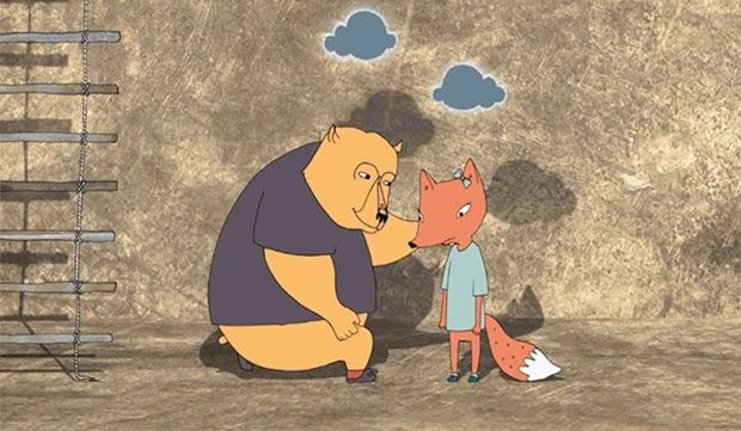 သင်၏ စာနာမှုကို သင်၏ စကားလုံးများ နှင့် သင်၏ ကိုယ်ဟန်အမူအယာတို့မှတစ်ဆင့် ပြသနိုင်သည်။
This Photo by Unknown Author is licensed under CC BY
[Speaker Notes: စာနာမှု ‘empathy’ ကို စကားလုံးများ၊ ကိုယ်ဟန်အမူအယာများမှတစ်ဆင့် ဖော်ပြနိုင်ပါသည်။ စာနာမှုမှာ အခြားသူများ၏ ခံစားချက်ကို စိတ်ခံစားမှုဖြင့် နားလည်နိုင်စွမ်း၊ သူတို့၏ ရှုထောင့်အမြင်မှ ကြည့်မြင်နိုင်စွမ်းနှင့် သူတို့၏နေရာတွင် သင့်ကိုယ်သင် ဝင်ရောက်ခံစားကြည့်နိုင်စွမ်းတို့ ဖြစ်သည်။  ၎င်းက အခြားသူများ ခံစားနေရသည့် စိတ်လှုပ်ရှားခံစားရမှုများကို နားလည်နိုင်စေသည်။]
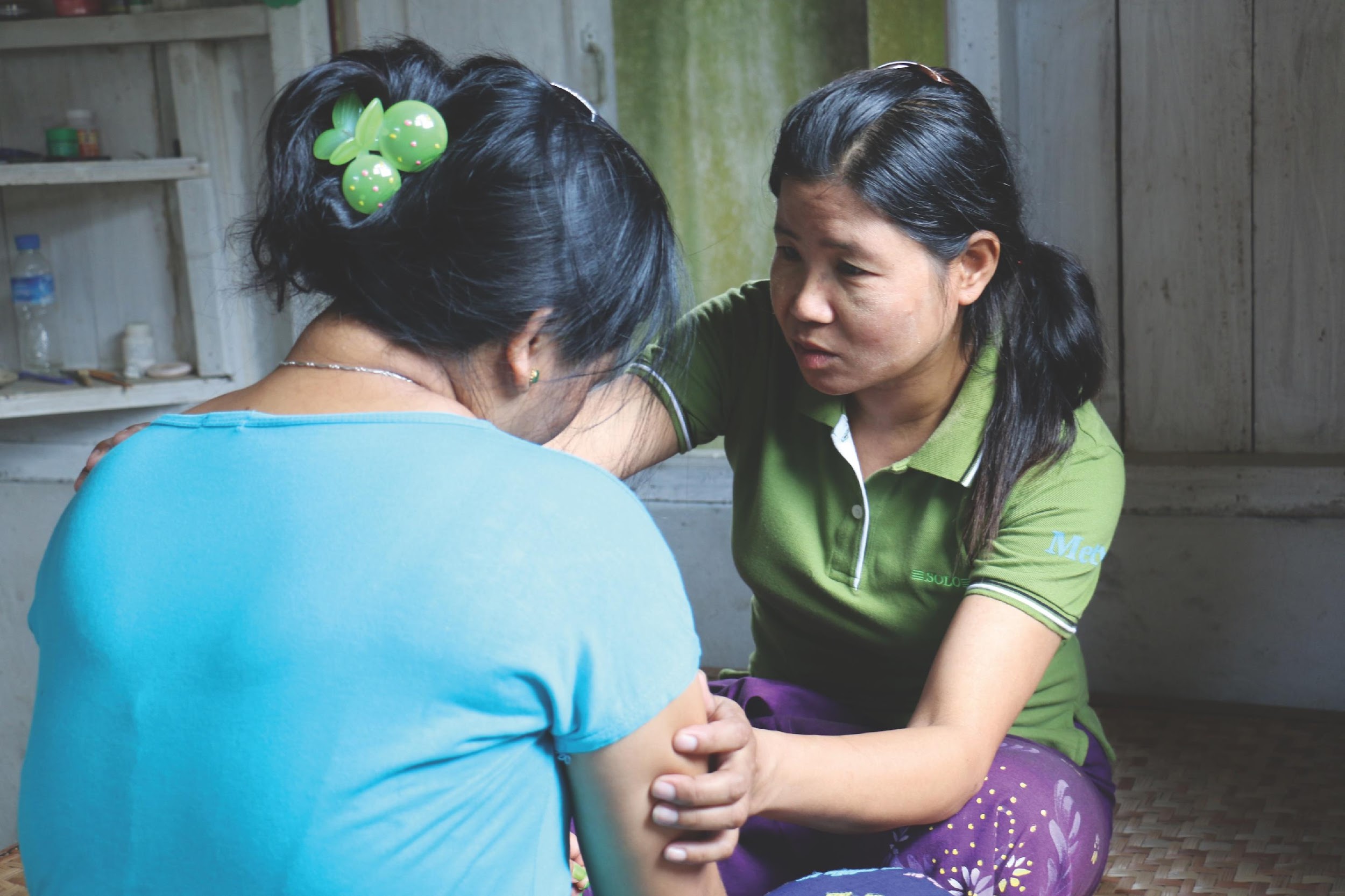 စကားလုံးများ
သင့်ချစ်ခင်သူ သို့မဟုတ် သင့်မိတ်ဆွေ တစ်ဦး ငိုကျွေး၍ စိတ်ထိခိုက်နေသော နာကျင်ခံစားရသည့် အဖြစ်အပျက်တစ်ခုကို တွေးကြည့်ပါ။
သူ၏ စိတ်လှုပ်ရှားခံစားရမှုများ၊ ခံစားချက်များကို သင်နားလည်ကြောင်း မည်သို့ ပြသခဲ့ပါသလဲ။
[Speaker Notes: သင့်ချစ်ခင်သူ သို့မဟုတ် သင့်မိတ်ဆွေ တစ်ဦး ငိုကျွေး၍ စိတ်ထိခိုက်နေသော နာကျင်ခံစားရသည့် အဖြစ်အပျက်တစ်ခုကို တွေးကြည့်ပါ။
သူ၏ စိတ်လှုပ်ရှားခံစားရမှုများ၊ ခံစားချက်များကို သင်နားလည်ကြောင်း မည်သို့ ပြသခဲ့ပါသလဲ။
သင် စကားလုံးများဖြင့် ဖော်ပြခဲ့ခြင်း ဖြစ်နိုင်သည်။
စာနာမှုကို စကားလုံးများဖြင့် ဖော်ပြပေးခြင်းဖြင့် လူတစ်ဦး၏ အတွေးများနှင့် ခံစားချက်များကို ပုံမှန်ဖြစ်ကြောင်း သိမှတ်နိုင်စေသည်။]
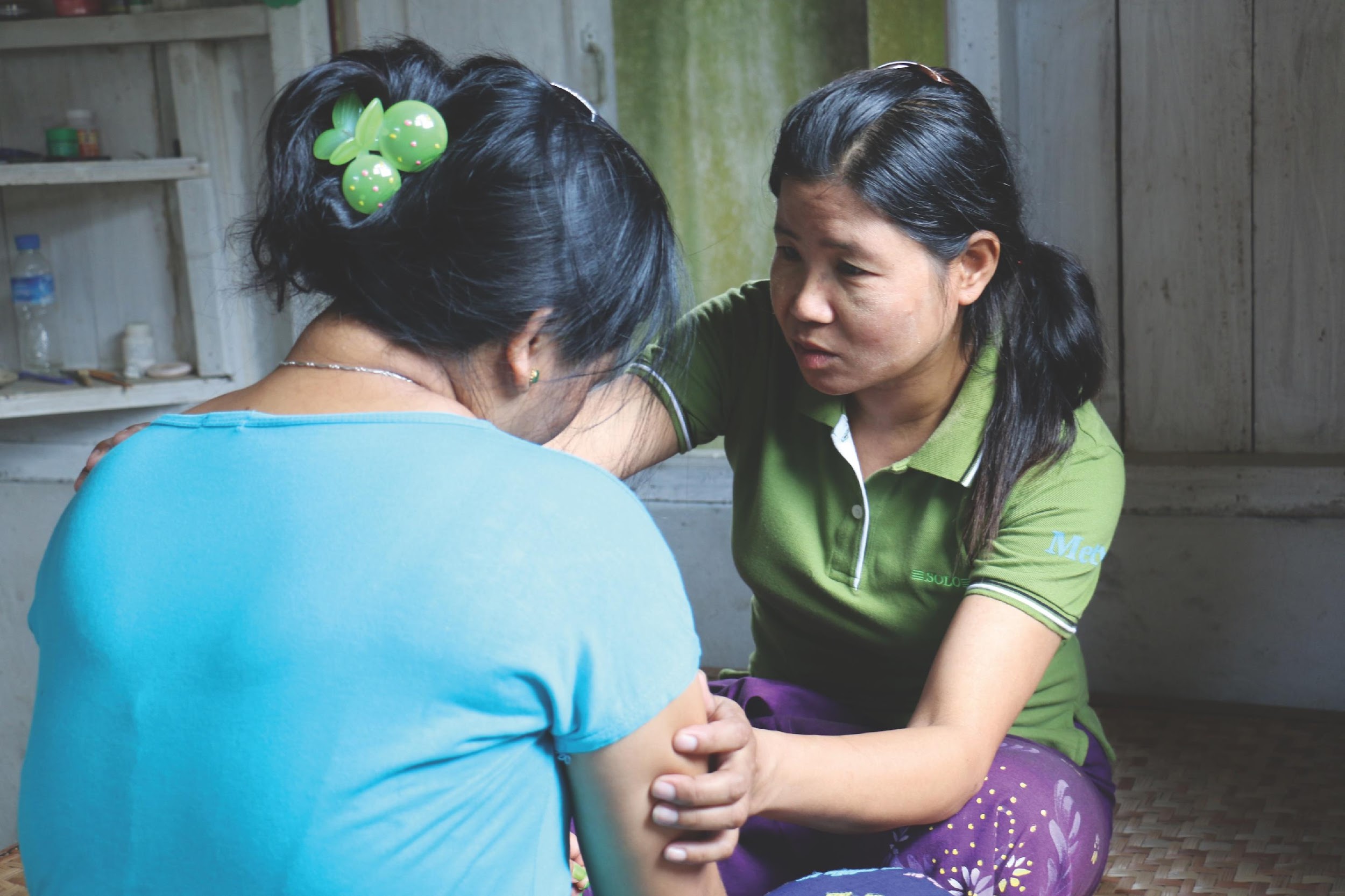 စာနာမှုကို စကားလုံးများဖြင့် ဖော်ပြရန် ဥပမာအနေနှင့် အောက်ပါစကားတို့ကို သင်အသုံးပြုနိုင်သည်။
“(သူတို့ပြောပြသည့် အကြောင်းရင်း) …….. ကြောင့် ရှင် ဒီလို ……… (သူတို့၏ စိတ်ခံစားမှု အခြေအနေ) ခံစားနေရတာ ကျွန်မ တွေ့ရပါတယ်။ ဒီလိုအခြေအနေမှာ ရှင် ဒီလိုခံစားနေရတာ သဘာဝကျပါတယ်။ ကျွန်မ အပြည့်အဝ နားလည်နိုင်ပါတယ်။”
ဥပမာ - ရှင့် အမေရဲ့ ကျန်းမာရေးအခြေအနေကြောင့် ရှင် ဒီလို စိတ်ပူပန်မှုခံစားနေရတာ ကျွန်မ တွေ့ရပါတယ်။
[Speaker Notes: စာနာမှုကို စကားလုံးများဖြင့် ဖော်ပြရန် -
“(သူတို့ပြောပြသည့် အကြောင်းရင်း) …….. ကြောင့် ရှင် ဒီလို ……… (သူတို့၏ စိတ်ခံစားမှု အခြေအနေ) ခံစားနေရတာ ကျွန်မ တွေ့ရပါတယ်။ ဒီလိုအခြေအနေမှာ ရှင် ဒီလိုခံစားနေရတာ သဘာဝကျပါတယ်။ ကျွန်မ အပြည့်အဝ နားလည်နိုင်ပါတယ်။”
ဥပမာ - ရှင့် အမေရဲ့ ကျန်းမာရေးအခြေအနေကြောင့် ရှင် ဒီလို စိတ်ပူပန်မှုခံစားနေရတာ ကျွန်မ တွေ့ရပါတယ်။]
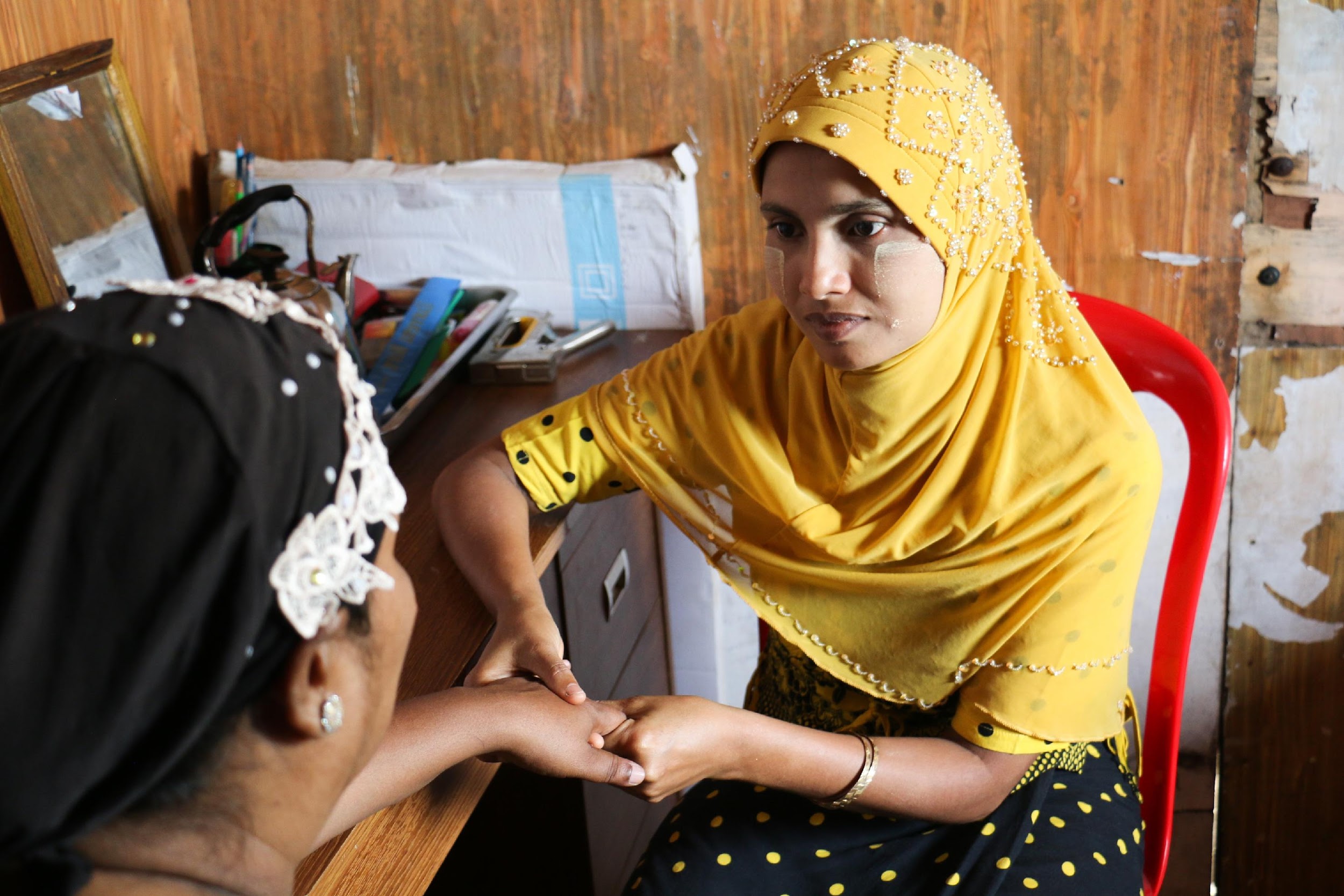 ကိုယ်ဟန်အမူအယာ
သင်သည် တစ်နေ့တာလုံး ကြာမြင့်စွာ အလုပ် လုပ်ခဲ့ပြီးနောက် အမှန်ပင် ပင်ပန်း နွမ်းနယ်၍ ခေါင်းမူးခေါင်းနောက်နေ သည်ဟု စိတ်ကူးကြည့်ပါ။ 
တစ်စုံတစ်ဦးက မမျှော်လင့်ဘဲ ရေတစ်ခွက် သောက်ရန်လာပေးပါက သို့မဟုတ် တစ်မိနစ် လောက် ထိုင်ပြီး ဖြေလျော့ အနားယူရန် လာပြောပါက သင်မည်သို့ ခံစားရမည်နည်း။
[Speaker Notes: စာနာမှုကို ကိုယ်ဟန်အမူအယာဖြင့် မည်သို့ဖော်ပြမည်လဲ။ သင်သည် တစ်နေ့တာလုံး ကြာမြင့်စွာ အလုပ် လုပ်ခဲ့ပြီးနောက် အမှန်ပင် ပင်ပန်းနွမ်းနယ်၍ ခေါင်းမူးခေါင်းနောက်နေသည်ဟု စိတ်ကူးကြည့်ပါ။ 
တစ်စုံတစ်ဦးက မမျှော်လင့်ဘဲ ရေတစ်ခွက် သောက်ရန်လာပေးပါက သို့မဟုတ် တစ်မိနစ် လောက် ထိုင်ပြီး ဖြေလျော့ အနားယူရန် လာပြောပါက သင်မည်သို့ ခံစားရမည်နည်း။
လူတစ်ဦးသည် သင့်အခြေအနေကို နားလည်ကြောင်းဖော်ပြရန်အတွက် စကားလုံးများကို အသုံးပြုရန်သာ မဟုတ်ပါ။ သူတို့သည် သင် သက်သောင့်သက်သာ ရှိစေရန် သဘာဝအတိုင်း အမူအယာဖြင့် ဖော်ပြနိုင်သည်။ ဤသည်မှာ စာနာမှုကို ကိုယ်ဟန်အမူအယာဖြင့် ဖော်ပြခြင်းဖြစ်သည်။]
နွေးထွေး၍ ဖော်ရွေသော မျက်နှာ အမူအယာ ထားရှိခြင်း
စာနာမှုကို သင်၏ ကိုယ်ဟန်အမူအယာဖြင့် ပြသရန် အောက်ပါတို့ကို လုပ်ဆောင်နိုင်သည်။
မျက်လုံးချင်းဆုံတွေ့မှုများကို ပိုမို ကောင်းမွန်စွာ ရရှိစေခြင်း
တစ်ဖက်လူကို သက်သောင့်သက်သာရှိစေသော ကိုယ်ဟန်အမူအယာ အသုံးပြုခြင်း (ထိုင်စရာ ခုံပေးခြင်း၊ သောက်စရာ ရေပေးခြင်း)
သင့်လျော်သော အကွာအဝေးရှိစေခြင်း (သင် ကောင်းစွာ နားထောင်နိုင်ရန် ပိုမို နီးကပ်မှု ရှိစေခြင်း)
[Speaker Notes: စာနာမှုကို ကိုယ်ဟန်အမူအယာဖြင့် ဖော်ပြသည့် ဥပမာအချို့ကို ယခု လေ့လာကြည့်ပါမည်။ 
နွေးထွေး၍ ဖော်ရွေသော မျက်နှာ အမူအယာ ထားရှိခြင်း
မျက်လုံးချင်းဆုံတွေ့မှုများကို ပိုမို ကောင်းမွန်စွာ ရရှိစေခြင်း
တစ်ဖက်လူကို သက်သောင့်သက်သာရှိစေသော ကိုယ်ဟန်အမူအယာ အသုံးပြုခြင်း (ထိုင်စရာ ခုံပေးခြင်း၊ သောက်စရာ ရေပေးခြင်း) 
သင့်လျော်သော အကွာအဝေးရှိစေခြင်း (သင် ကောင်းစွာ နားထောင်နိုင်ရန် ပိုမို နီးကပ်မှု ရှိစေခြင်း)]
ထိရောက်သောနားထောင်ခြင်းသည် ကောင်းစွာ နားထောင် ပေးရန်နှင့် အားပေးပံ့ပိုးမှုရှိသည့် ဆက်သွယ်ရေးရရှိရန် အထောက်အကူပြုနိုင်သော နည်းစနစ်တစ်ခု ဖြစ်ပါသည်။
ထိုအတွက် အဆင့် ၃ ဆင့် ရှိပါသည် -
[Speaker Notes: ထိရောက်စွာ နားထောင်ခြင်းက သင့်ကို ကောင်းစွာနားထောင်တတ်ရန် နှင့် ကူညီပံ့ပိုးမှုရှိသော ဆက်သွယ်မှုကို ရရှိစေရန် ကူညီပေးသည်။
၎င်းကို အောက်ပါအဆင့်များအား လိုက်နာဆောင်ရွက်ခြင်းဖြင့် ရရှိနိုင်သည်။]
အဆင့် ၁
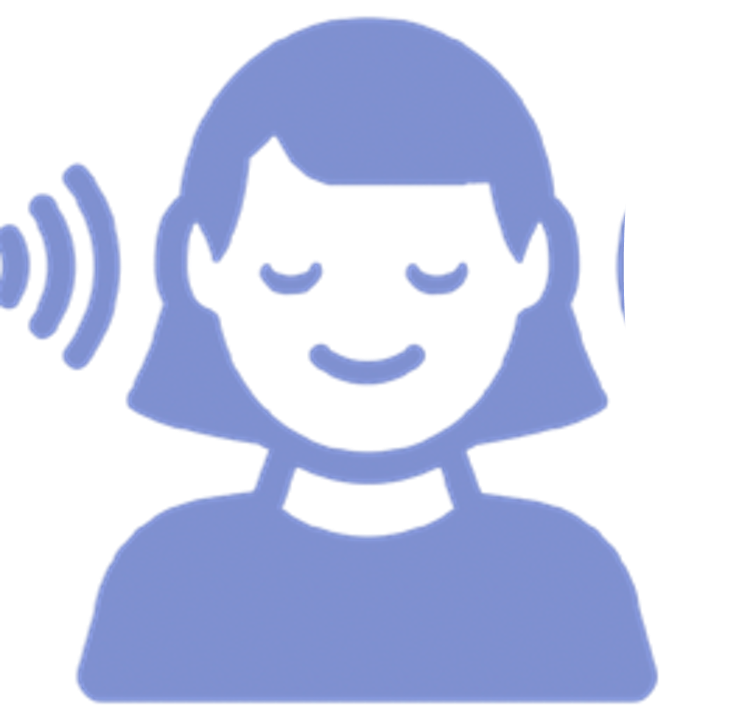 အာရုံစိုက်၍ နားထောင်ပေးပါ။ 
တစ်ဖက်လူ၏ အမြင်နှင့် ခံစားချက်များကို နားလည်အောင် ကြိုးစားပါ။ 
တစ်ဖက်လူကို စကားပြောခွင့်ပေးပါ။
 အာရုံများစေမည့်အရာများကို ဖယ်ရှားပါ။
 သင်ကိုယ်တိုင်၏ အမူအယာမှာ နွေးထွေးပွင့်လင်း၍ သက်သောင့်သက်သာရှိစွာ နေပါ။
[Speaker Notes: ပထမဦးစွာ အာရုံစိုက်၍ နားထောင်ပေးခြင်းဖြင့် - 
တစ်ဖက်လူ၏ အမြင်နှင့် ခံစားချက်များကို နားလည်အောင် ကြိုးစားပါ။ 
တစ်ဖက်လူကို စကားပြောခွင့်ပေးပါ။ သူ စကားပြောပြီးသည်အထိ တိတ်ဆိတ်စွာနေပါ။
 အာရုံများစေမည့်အရာများကို ဖယ်ရှားပါ။ ပတ်ဝန်းကျင်မှာ ဆူညံနေပါသလား။ ပိုမိုတိတ်ဆိတ်သည့်နေရာသို့ သွားနိုင်သလား။]
အဆင့် ၂
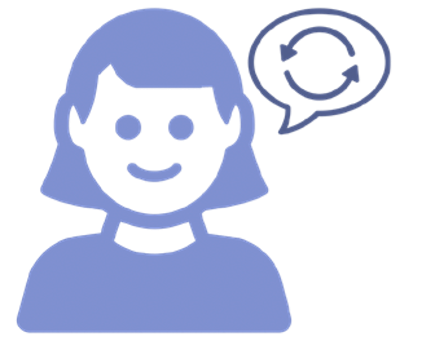 တစ်ဖက်လူပြောသည့် စကားကို ပြန်ပြောပါ
တစ်ဖက်လူပြောသည့် စကားများ၊ အဓိကစကားလုံးများကို ပြန်ပြောပြကာ အတည်ပြုပါ။ 
သင် နားမလည်တာတစ်ခုခု ရှိပါက ရှင်းအောင်ပြန်မေးပါ။
[Speaker Notes: ဒုတိယအနေနှင့် “တစ်ဖက်လူပြောသည့် စကားကို ပြန်ပြောပါ။
တစ်ဖက်လူပြောသည့် စကားများ၊ အဓိကစကားလုံး များကို ပြန်ပြောပါ။ 
ဥပမာ “ခုနပြောတာက အလုပ်တစ်ဖက်နဲ့ ကလေးတွေ ပြုစုစောင့်ရှောက်ရတာ မနိုင်မနင်းဖြစ်နေတယ်လို့ ပြောတာနော်၊ ဟုတ်လား”]
အဆင့် ၃
နောက်ဆုံးတွင် သင် နားလည်လိုက်သည်များကို ပြန်၍ အနှစ်ချုပ် ပေးပါ။
တစ်ဖက်လူ ပြောခဲ့သည့် အဓိကအချက်များကို ဖော်ထုတ်ကာ ပြန်လည်ထင်ဟပ် ပြောပြပေးခြင်းဖြင့် သူပြောနေသည်ကို သင်နားထောင်ကြောင်း သိရှိစေပြီး သင် မှန်ကန်စွာ နားလည် သိရှိကြောင်း သေချာအောင် လုပ်ဆောင်နိုင်မည်ဖြစ်သည်။ 
သူတို့ မည်သို့ ခံစားရသည်ကို သင့်ဘာသာ အဓိပ္ပါယ်ကောက် ယူခြင်းထက်  ကြားခဲ့ရသည့်အရာများကိုသာ ဖော်ပြပြောဆိုပါ။
တစ်ဖက်လူကို သို့မဟုတ် ၎င်းတို့ ကြုံတွေ့ရသည့် အခြေအနေကို ဝေဖန်ဆုံးဖြတ်ခြင်း မပြုပါနှင့်။
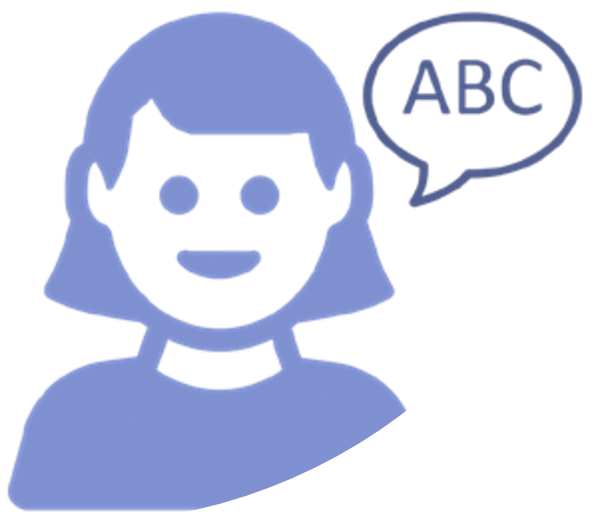 [Speaker Notes: နောက်ဆုံးတွင် သင် နားလည်လိုက်သည်များကို ပြန်၍ အနှစ်ချုပ်ပေးပါ။
တစ်ဖက်လူ ပြောခဲ့သည့် အဓိကအချက်များကို ဖော်ထုတ်ကာ ပြန်လည်ထင်ဟပ် ပြောပြပေးခြင်းဖြင့် သူပြောနေသည်ကို သင်နားထောင်နေကြောင်း သိရှိစေပြီး သင် မှန်ကန်စွာ နားလည်သိရှိကြောင်း သေချာအောင် လုပ်ဆောင်နိုင်မည်ဖြစ်သည်။ ဥပမာ “ခုန ပြောလိုက်တာတွေအရ ကျွန်မ နားလည်တာက ရှင် အဓိကစိတ်ပူနေတာ [၎င်းတို့ ထုတ်ပေါ်ပြောဆိုသည့် အဓိက စိုးရိမ်ပူပန်သည့်ကိစ္စများကို အနှစ်ချုပ်ပြောပါ] အဲဒါ နော်၊ ဟုတ်ပါသလား။
သူတို့ မည်သို့ ခံစားရသည်ကို သင့်ဖာသာ အဓိပ္ပါယ်ကောက် ယူခြင်းထက်  ကြားခဲ့ရသည့်အရာများကိုသာ ဖော်ပြပြော ဆိုပါ။ (ဥပမာ “အရမ်း ယူကျုံးမရ/ စိတ်ဒုက္ခရောက်နေမှာပေါ့နော်” ဟု မပြောပါနှင့်)။]
သတိပြု မှတ်သားပါ
တစ်ဖက်လူ၏ ယဉ်ကျေးမှု၊ အသက်အရွယ်၊ ကျားမရေးရာ နှင့် ကိုးကွယ်သည့်ဘာသာပေါ်တွင် မူတည်၍ သင့်လျော်သည့်၊ လေးစားမှုရှိသည့် နည်းလမ်းဖြင့် ပြုမူပြောဆိုပါ။ 

တိတ်ဆိတ်နေပါက ခွင့်ပြုပေးပါ။ သူ အဆင်သင့် ဖြစ်သည့်အခါမှ စကားပြောပါစေ။
တစ်ဖက်လူက စကားမပြောချင်လျှင် အတင်းဖိအားပေး၍ မပြောခိုင်းပါနှင့်။
[Speaker Notes: သတိပြုမှတ်သားပါ။
ဤသို့ အခြားသူများကို ကူညီပံ့ပိုးသည့်အခါ တစ်ဖက်လူ၏ ယဉ်ကျေးမှု၊ အသက်အရွယ်၊ ကျားမရေးရာ နှင့် ကိုးကွယ်သည့်ဘာသာပေါ်တွင် မူတည်၍ သင့်လျော်သည့်၊ လေးစားမှုရှိသည့် နည်းလမ်းဖြင့် ပြုမူပြောဆိုကြောင်း သေချာပါစေ။ 
တိတ်ဆိတ်နေပါက ခွင့်ပြုပေးမှာ ကောင်းမွန်ပါသည်။ သူ အဆင်သင့် ဖြစ်သည့်အခါမှ စကားပြောပါစေ။
ထို့ပြင် တစ်ဖက်လူက စကားမပြောချင်ပါက အတင်းဖိအားပေး၍ မပြောခိုင်းပါနှင့်။]
မော်ဂျူး (၂)
၂.၃ နေ့စဉ် ထိတွေ့ဆက်ဆံမှုများတွင် အားပေးပံ့ပိုးသော ဆက်သွယ်ပြောဆိုမှုများ -

                                       အဝေးမှ ပံ့ပိုးကူညီခြင်း
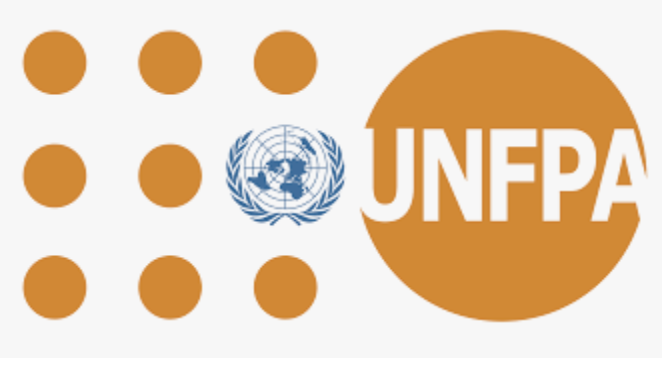 [Speaker Notes: ယခု အဝေးမှ ကူညီရသည့်အခြေအနေတွင် သင်မည်သို့ ကူညီပံ့ပိုးနိုင်မည်ကို လေ့လာကြည့်ရအောင်။]
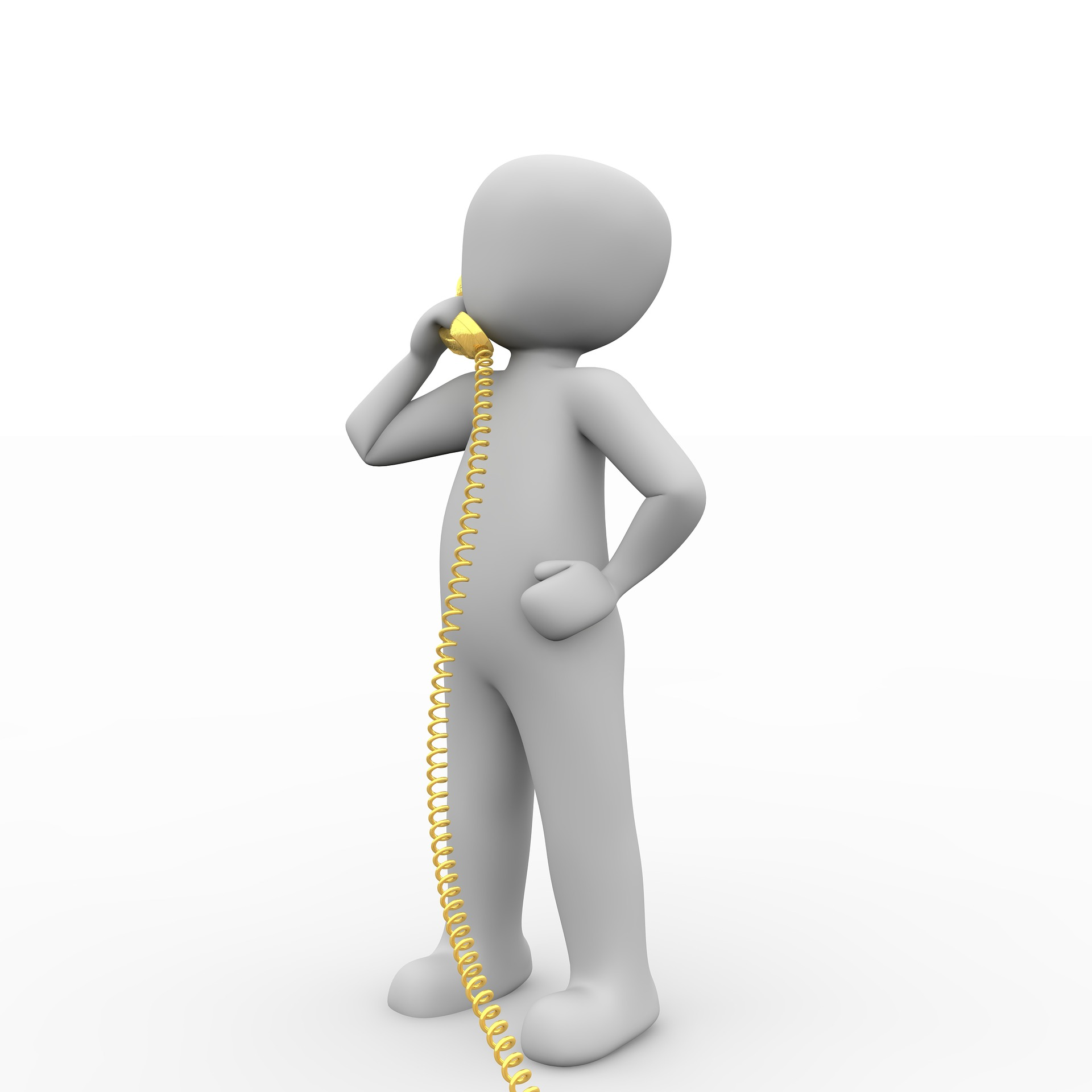 အဝေးမှ (ဥပမာ ဖုန်းဖြင့်) ဆက်သွယ်ပြောဆိုသောအခါ
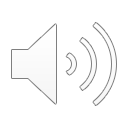 [Speaker Notes: သင်သည် လူတစ်ဦးကို အဝေးမှ ကူညီပံ့ပိုးပေးရသည့်အချိန်များ ရှိနိုင်ပါသည် (ဥပမာ တယ်လီဖုန်းဖြင့်)။ ဆိုလိုသည်မှာ သင်သည် စာနာမှု နှင့် နာလည်မှုတို့ကို ကိုယ်ဟန်အမူအယာ၊ မျက်နှာ အမူအယာတို့ဖြင့် မဖော်ပြနိုင်သည့်အခါ ဖြစ်သည်။ သင်သည် နှုတ်စကားဖြင့် ဆက်သွယ်ခြင်းကိုသာ အားထားရပေမည်။ ထိုသို့သော အခြေအနေတွင် အချို့သော အချက်များကို သိမှတ်ထားပြီး အောက်ပါလမ်းညွှန်များကို လိုက်နာရန် အရေးကြီးသည်။]
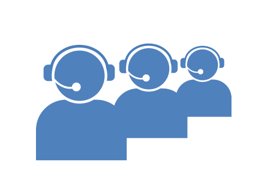 ဖုန်း စတင် ပြောသည့်အခါ တစ်ဖက်လူ အသုံးပြုလိုသည့် ဘာသာစကားကို မေးမြန်းပါ။ လိုအပ်ပါက စကားပြန်ကို ဖုန်းနှင့် ချိတ်ဆက်ပါဝင်ပါစေ။
ဖုန်းပြောနေစဉ် တစ်ဖက်လူက သင် အပြည့်အဝနားမလည်သောအချက်ကို ပြောပါက သင်နားလည် သည်ဟု မယူဆဘဲ ကောင်းစွာမကြားခြင်း သို့မဟုတ် နားလည်မှုလွဲမှားခြင်းများကို ရှင်းအောင် ပြန်မေးပါ။ 
ဥပမာ “ရှင် အဲဒီလို ပြောတုံးက….. ဘာဆိုလိုတယ်ဆိုတာ သိပ် မသေချာလိုက်ဘူး။ အဲဒါလေးကို ထပ် ရှင်းပြပေးနိုင်မလား”။
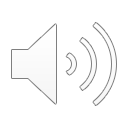 [Speaker Notes: ဖုန်း စတင် ပြောသည့်အခါ တစ်ဖက်လူ အသုံးပြုလိုသည့် ဘာသာစကားကို မေးမြန်းပါ။ လိုအပ်ပါက စကားပြန်ကို ဖုန်းနှင့် ချိတ်ဆက်ပါဝင်ပါစေ။
ဖုန်းပြောနေစဉ် တစ်ဖက်လူက သင် အပြည့်အဝနားမလည်သောအချက်ကို ပြောပါက သင်နားလည် သည်ဟု မယူဆဘဲ ကောင်းစွာမကြားခြင်း သို့မဟုတ် နားလည်မှုလွဲမှားခြင်းများကို ရှင်းအောင် ပြန်မေးပါ။ 
ဥပမာ “ရှင် အဲဒီလို ပြောတုံးက….. ဘာဆိုလိုတယ်ဆိုတာ သိပ် မသေချာလိုက်ဘူး။ အဲဒါလေးကို ထပ် ရှင်းပြပေးနိုင်မလား”။]
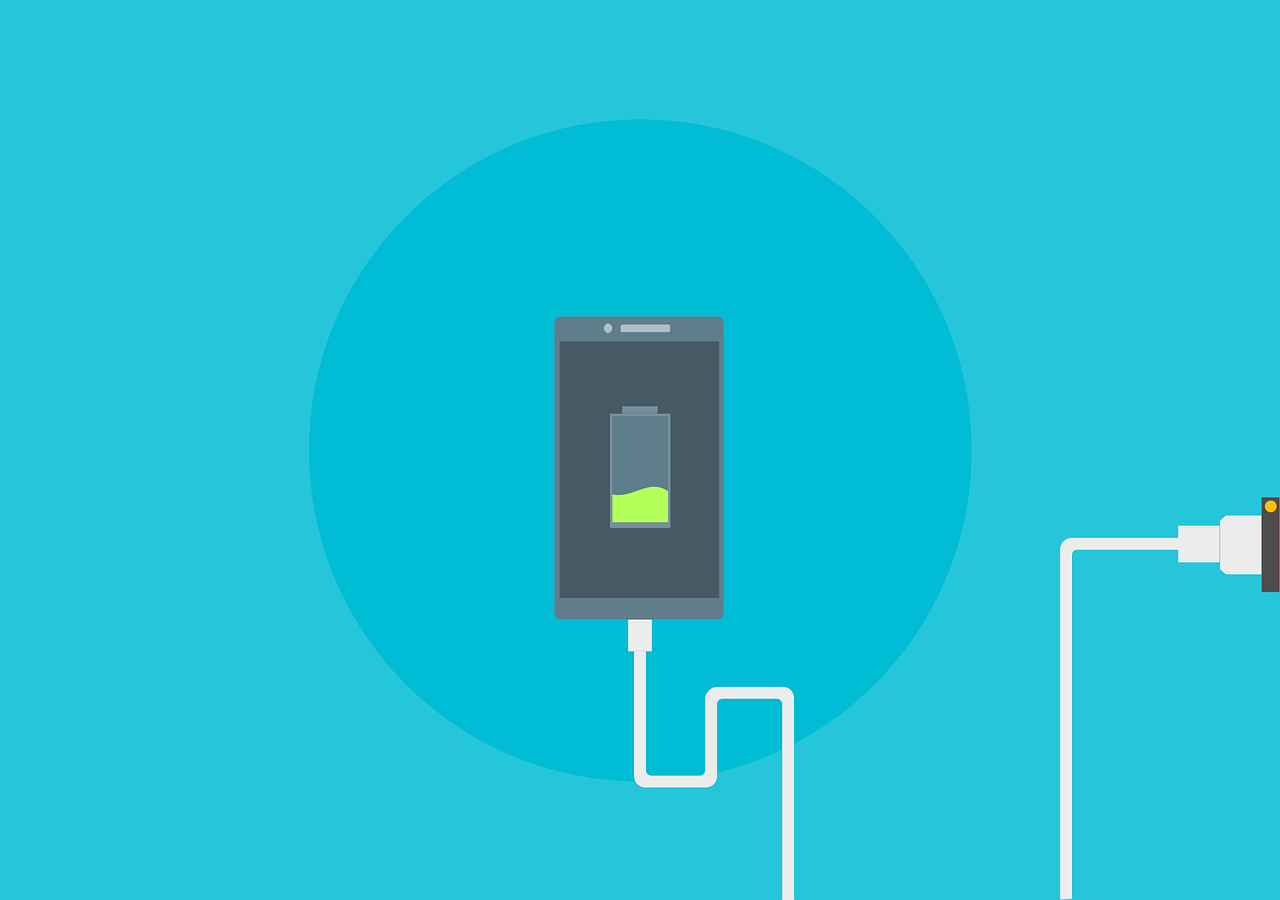 အဝေးမှ ကူညီပံ့ပိုးပေးနိုင်ရန်အတွက် သင်ကိုယ်တိုင်နှင့် ဖုန်း ခေါ်ဆိုသူတို့သည် အဆင်သင့်ဖြစ်အောင် ပြင်ဆင်ထားပါက အစဉ် ကောင်းမွန်စေပါသည်။
သူတို့တွင် သင်နှင့် စကားပြောရန်အတွက် လုံလောက်သော ဖုန်းပြောဆိုချိန် ရနိုင်ရန် သေချာပါစေ။ (ဥပမာ - ဖုန်းငွေဖြည့် ခြင်း၊ ဘက်ထရီ အားဖြည့်ခြင်း)
သူတို့က အရင်စ၍ ခေါ်ဆိုခြင်း ဖြစ်ပါက သူတို့၏ ဖုန်းနံပါတ်ကို သူတို့၏ ခွင့်ပြုချက်ဖြင့် သင်မှတ်သားထားနိုင်သည်။ သို့မှသာ ဖုန်းကျသွားပြီး သူတို့ ဖုန်းပြန်မခေါ်နိုင်သည့်အခါ  သင်ပြန်၍ ဖုန်းခေါ်ပေးနိုင်မည်။
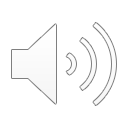 [Speaker Notes: အဝေးမှ ကူညီပံ့ပိုးပေးနိုင်ရန်အတွက် သင်ကိုယ်တိုင်နှင့် ဖုန်း ခေါ်ဆိုသူတို့သည် အဆင်သင့်ဖြစ်အောင် ပြင်ဆင်ထားပါက အစဉ် ကောင်းမွန်စေပါသည်။သူတို့တွင် သင်နှင့် စကားပြောရန်အတွက် လုံလောက်သော ဖုန်းပြောဆိုချိန် ရနိုင်ရန် သေချာပါစေ။ (ဥပမာ - ဖုန်းငွေဖြည့် ခြင်း၊ ဘက်ထရီ အားဖြည့်ခြင်း)
သူတို့က အရင်စ၍ ခေါ်ဆိုခြင်း ဖြစ်ပါက သူတို့၏ ဖုန်းနံပါတ်ကို သူတို့၏ ခွင့်ပြုချက်ဖြင့် သင်မှတ်သားထားနိုင်သည်။ သို့မှသာ ဖုန်းကျသွားပြီး သူတို့ ဖုန်းပြန်မခေါ်နိုင်သည့်အခါ  သင်ပြန်၍ ဖုန်းခေါ်ပေးနိုင်မည်။
အထူးသဖြင့် ကျားမအခြေပြု အကြမ်းဖက်မှုမှ ဆက်လက်ရှင်သန်သူများကို ကူညီပံ့ပိုးပေးရသည့်အခါ ကျွန်ုပ်တို့သည် ဆက်လက်ရှင်သန်သူ၏ သဘောတူခွင့်ပြုချက်ဖြင့် မည်သည့်အချိန်တွင် ပြန်လည်ခေါ်ဆိုရမည်ကို သေချာစေရန် ပြုလုပ်ရမည်။ အကယ်၍ သူတို့သည် ရုတ်တရက် အဆက်အသွယ်ပြတ်သွားပါက သူတို့သည် ဆက်လက်ပြောဆိုရန် ဘေးကင်းလုံခြုံမှု မရှိသော အခြေအနေကြောင့် ဖြစ်နိုင်ပြီး သူတို့ကို ဖုန်းပြန်ခေါ်ပါက နောက်ထပ် အန္တရာယ်ကျရောက်နိုင်ခြေရှိသည်။]
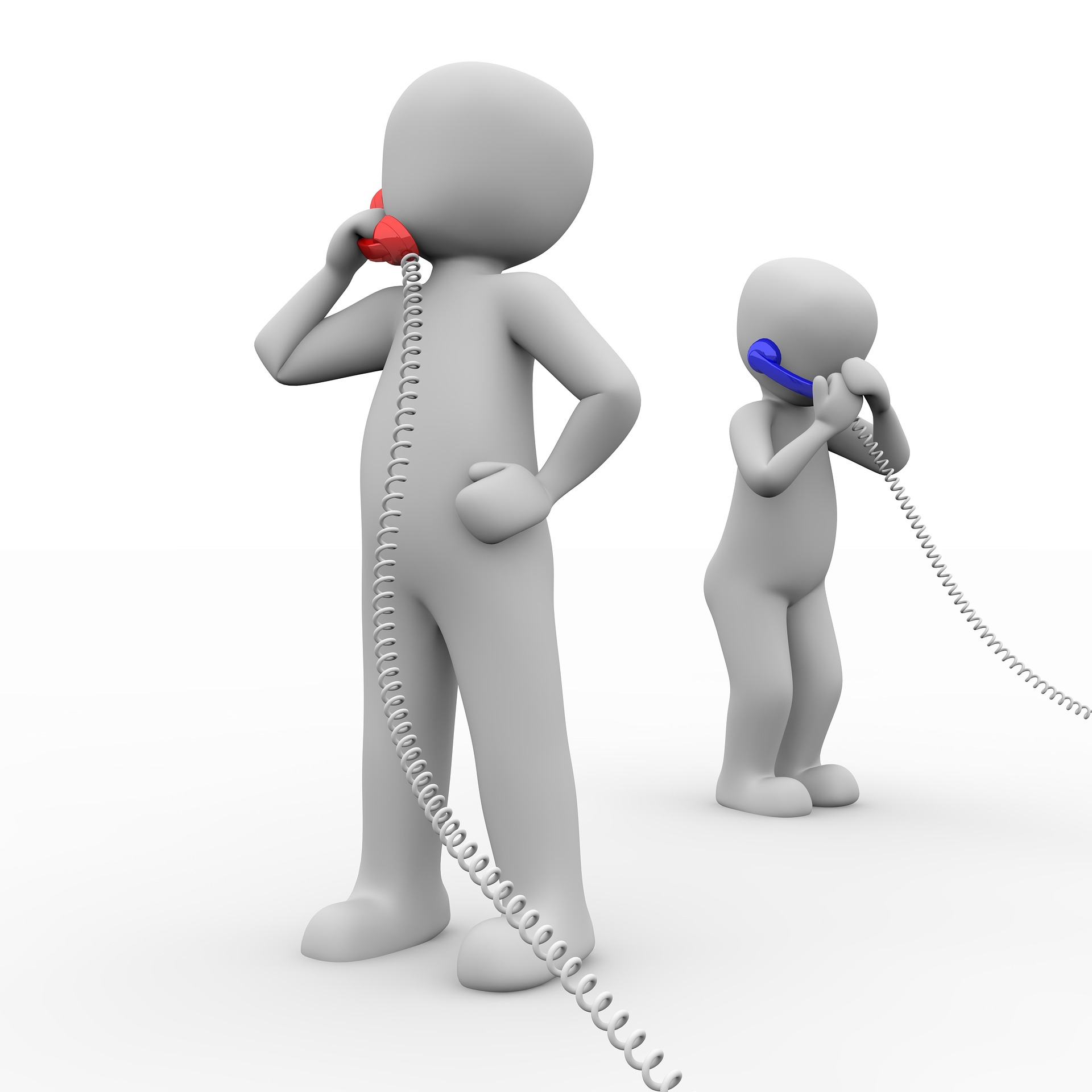 အကဲဆတ်သည့် အကြောင်းအရာတစ်ခုကို ပြောဆိုသောအခါ တစ်ဖက်လူမှ လက်ခံစကား ပြောနိုင်ခြင်း ရှိ/မရှိ သေချာသိအောင် မေးပါ။ 
ဥပမာ “ရှင့်ရဲ့ ကျန်းမာရေးကိစ္စအကြောင်း ပြောချင်လို့ ဖုန်းဆက်တာပါ။ ဖုန်းပြောဖို့ အချိန်ရပါသလား။ မေးတာကို ဟုတ်တယ်၊ မဟုတ်ဘူးလို့ပဲ ဖြေပေးလို့ ရပါတယ်။”
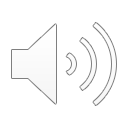 [Speaker Notes: အကဲဆတ်သည့် အကြောင်းအရာတစ်ခုကို ပြောဆိုသောအခါ တစ်ဖက်လူမှ လက်ခံစကား ပြောနိုင်ခြင်း ရှိ/မရှိ သေချာသိအောင် မေးပါ။ 
ဥပမာ “ရှင့်ရဲ့ ကျန်းမာရေးကိစ္စအကြောင်း ပြောချင်လို့ ဖုန်းဆက်တာပါ။ ဖုန်းပြောဖို့ အချိန်ရပါသလား။ မေးတာကို ဟုတ်တယ်၊ မဟုတ်ဘူးလို့ပဲ ဖြေပေးလို့ ရပါတယ်။”]
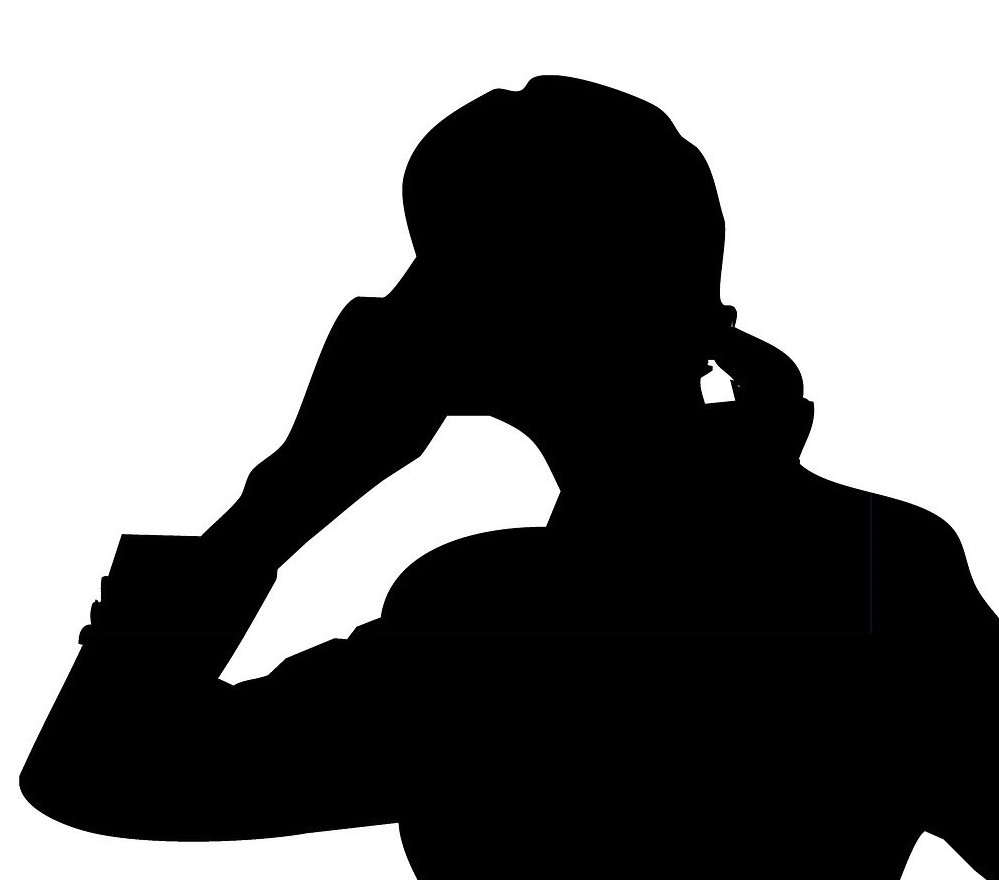 အနှောင့်အယှက်များ၊ အာရုံထွေပြားစရာများကို နည်းနိုင်သမျှ နည်းအောင် လျှော့ချရန်  ကြိုးစားပါ။
ဥပမာ “ရှင် ပြောတာ ကောင်းကောင်းမကြားရဘူး ဖြစ်နေတယ်၊ သိပ်မဆူတဲ့နေရာကို ပြောင်းပြီး ပြောပေးလို့ ရမလား” ဟု ပြောနိုင်သည်။ မိမိကိုယ်တိုင်လည်း အခြားသူများထံ ဖုန်းဆက်လျှင် တိတ်ဆိတ်သောနေရာမှ ဆက်ပါ။
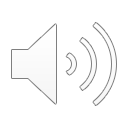 [Speaker Notes: အနှောင့်အယှက်များ၊ အာရုံထွေပြားစရာများကို နည်းနိုင်သမျှ နည်းအောင် လျှော့ချရန်  ကြိုးစားပါ။
ဥပမာ “ရှင် ပြောတာ ကောင်းကောင်းမကြားရဘူး ဖြစ်နေတယ်၊ သိပ်မဆူတဲ့နေရာကို ပြောင်းပြီး ပြောပေးလို့ ရမလား” ဟု ပြောနိုင်သည်။ မိမိကိုယ်တိုင်လည်း အခြားသူများထံ ဖုန်းဆက်လျှင် တိတ်ဆိတ်သောနေရာမှ ဆက်ပါ။]
မျက်နှာချင်းဆိုင် ပြောဆိုနိုင်ခြင်း မရှိသည့်အခါ နားလည်မှု သို့မဟုတ် စာနာမှုကို ဖော်ပြရန် သင်သည် စကားလုံးဖြင့် မဟုတ်သော ဆက်သွယ်ရေးကျွမ်းကျင်မှုကို အသုံးပြုနိုင် သည်။ 
အထူးပြုဖော်ပြရန် သင့်၏ အသံ အတိုးအကျယ်၊ အနိမ့်အမြင့် ကို ပြောင်းလဲနိုင်သည်။ သို့မဟုတ် မေးခွန်းမေးရာတွင် အဆုံးသပ်တွင် အသံမြှင့်၍ ပြောနိုင်သည်။  
သူတို့၏ ခံစားချက်ကို ဖော်ပြနိုင်သည့် တစ်ဖက်လူ၏ စကားလုံးဖြင့် မဟုတ်သော ဖော်ပြချက်ကို အာရုံစိုက်ပါ။ ဥပမာ - 
	- ရှည်ကြာစွာ တိတ်ဆိတ်နေခြင်း
	- စကားကို အမြန်ပြောခြင်း သို့မဟုတ် ပို၍ 	ကျယ်လောင်စွာပြောခြင်း
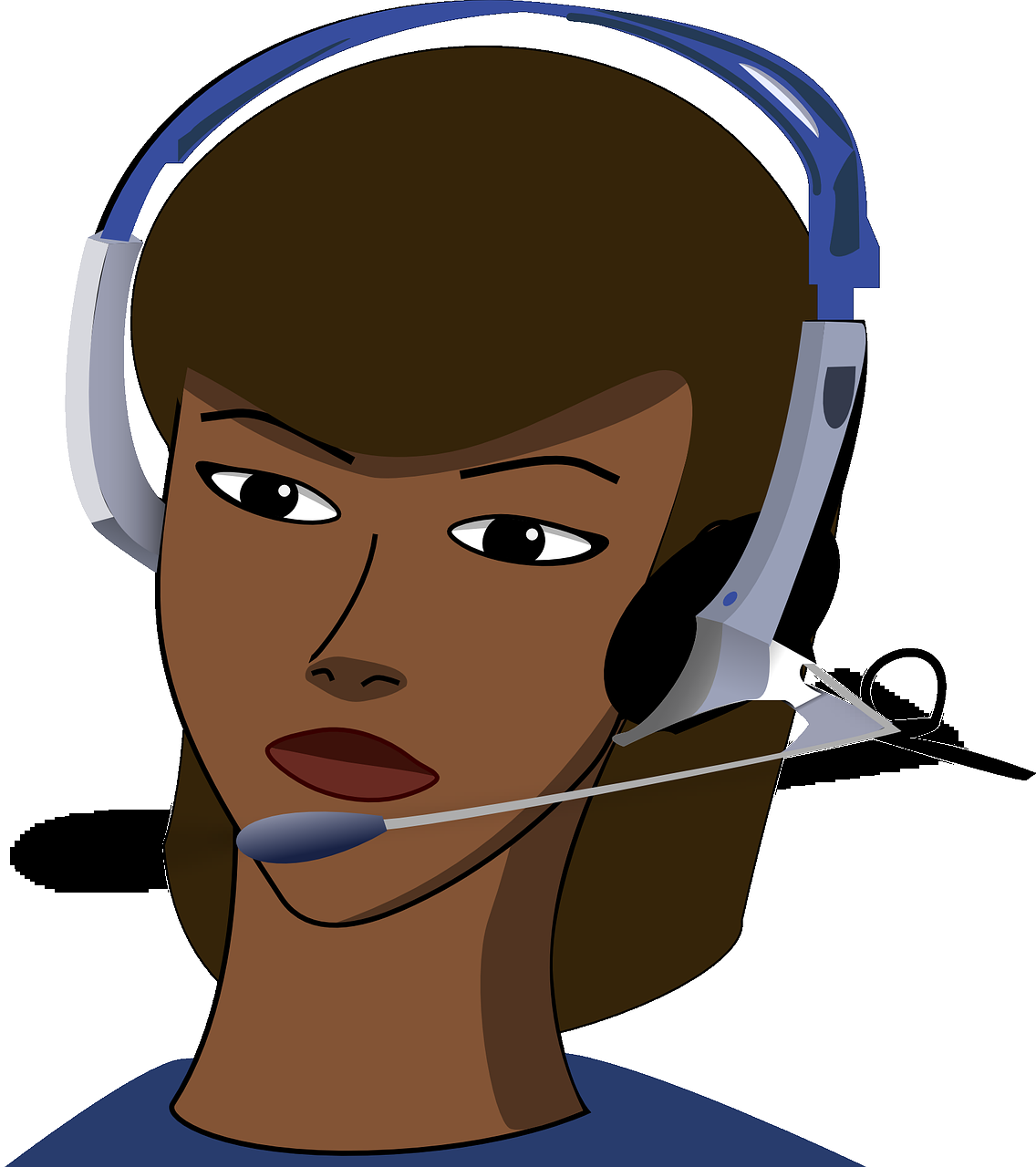 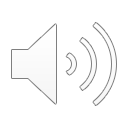 [Speaker Notes: မျက်နှာချင်းဆိုင် ပြောဆိုနိုင်ခြင်း မရှိသည့်အခါ နားလည်မှု သို့မဟုတ် စာနာမှုကို ဖော်ပြရန် သင်သည် စကားလုံးဖြင့် မဟုတ်သော ဆက်သွယ်ရေးကျွမ်းကျင်မှုကို အသုံးပြုနိုင် သည်။ 
အထူးပြုဖော်ပြရန် သင့်၏ အသံ အတိုးအကျယ်၊ အနိမ့်အမြင့် ကို ပြောင်းလဲနိုင်သည်။ သို့မဟုတ် မေးခွန်းမေးရာတွင် အဆုံးသပ်တွင် အသံမြှင့်၍ ပြောနိုင်သည်။  
သူတို့၏ ခံစားချက်ကို ဖော်ပြနိုင်သည့် တစ်ဖက်လူ၏ စကားလုံးဖြင့် မဟုတ်သော ဖော်ပြချက်ကို အာရုံစိုက်ပါ။ ဥပမာ - 
ရှည်ကြာစွာ တိတ်ဆိတ်နေခြင်း
စကားကို အမြန်ပြောခြင်း သို့မဟုတ် ပို၍ ကျယ်လောင်စွာပြောခြင်း]
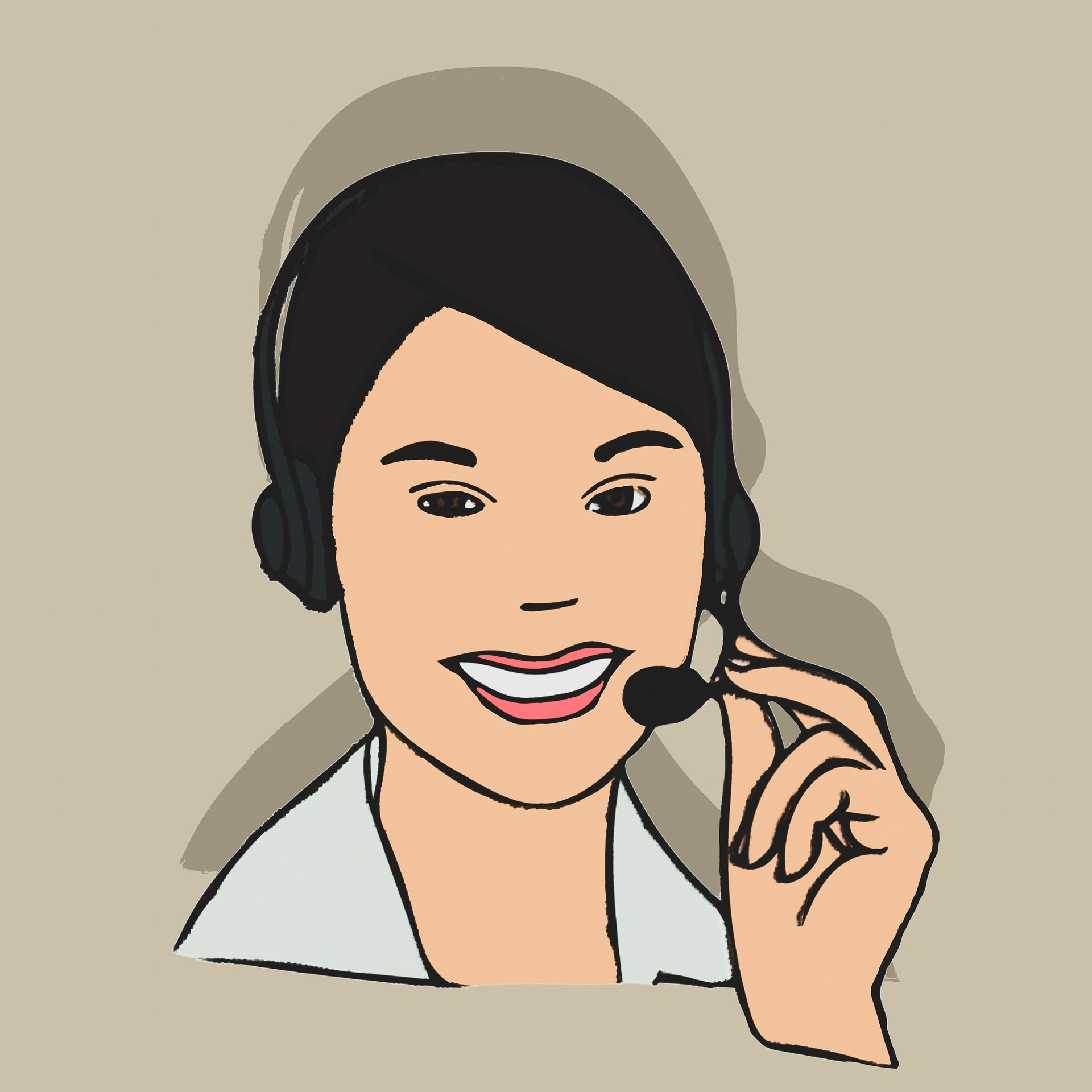 တစ်ဖက်လူ တိတ်ဆိတ်သွားလျှင် ခဏ စောင့်ပေးပါ။ တိတ်ဆိတ်နေခြင်းကို ပုံမှန်ဖြစ် ကြောင်းဖော်ပြပေးရန် အထောက်အကူဖြစ်စေမည့် စကားများ ပြောပေးပါ။ ဥပမာ - “ရပါတယ်၊ အချိန်ယူပါ”။ “ရှင် စကားပြောချင်လာတဲ့ အချိန်အထိ ကျွန်မ စောင့်နေပါမယ်”၊ စသဖြင့်။
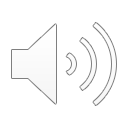 [Speaker Notes: တစ်ဖက်လူ တိတ်ဆိတ်သွားလျှင် ခဏ စောင့်ပေးပါ။ တိတ်ဆိတ်နေခြင်းကို ပုံမှန်ဖြစ် ကြောင်းဖော်ပြပေးရန် အထောက်အကူဖြစ်စေမည့် စကားများ ပြောပေးပါ။ ဥပမာ - “ရပါတယ်၊ အချိန်ယူပါ”။ “ရှင် စကားပြောချင်လာတဲ့ အချိန်အထိ ကျွန်မ စောင့်နေပါမယ်”၊ စသဖြင့်။]
ဖြစ်နိုင်ပါက သင် စကားပြောနေချိန် တွင် သင့်ကို ကြားရရုံမက မြင်ရအောင်ပါ လုပ်ပေးပါ။
တစ်ဦးနှင့်တစ်ဦး မြင်နိုင်ပါက သင်၏ ကိုယ်ဟန်အမူအယာဖြင့် ပိုမို ပြောဆို ဖော်ပြနိုင်ပြီး တစ်ဖက်လူကို အနည်း ငယ် ပိုမိုကောင်းမွန်သော ခံစားချက် ရရှိစေနိုင်သည်။
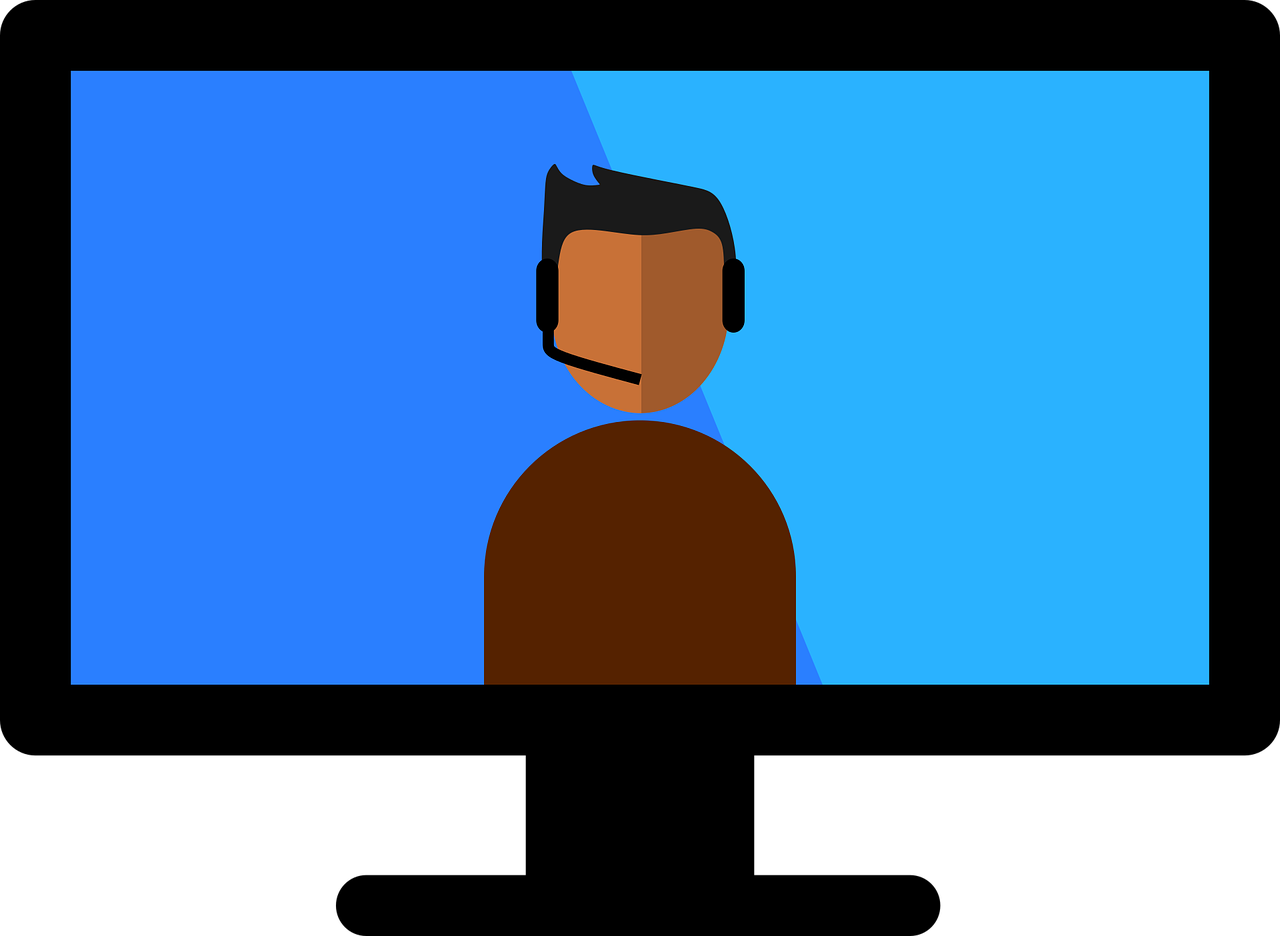 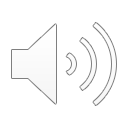 [Speaker Notes: ဖြစ်နိုင်ပါက သင် စကားပြောနေချိန် တွင် သင့်ကို ကြားရရုံမက မြင်ရအောင်ပါ လုပ်ပေးပါ။
တစ်ဦးနှင့်တစ်ဦး မြင်နိုင်ပါက သင်၏ ကိုယ်ဟန်အမူအယာဖြင့် ပိုမို ပြောဆို ဖော်ပြနိုင်ပြီး တစ်ဖက်လူကို အနည်း ငယ် ပိုမိုကောင်းမွန်သော ခံစားချက် ရရှိစေနိုင်သည်။ 
ဥပမာ - ပြူတင်းပေါက်တစ်ခု ရှိပါက သူတို့၏ ပြူတင်းပေါက် အပြင်ဘက်မှ ဖုန်းပြောခြင်းဖြင့် သင့်ကို မြင်စေနိုင်သည်။ သို့မဟုတ် ရရှိနိုင်ပါက ဗွီဒီယိုဖြင့် ဖုန်းခေါ်ဆိုရန် ကြိုးစားနိုင်သည်။]
ဖြစ်ရပ်လေ့လာခြင်း
စိတ်လူမှုပိုင်းဆိုင်ရာ အထောက်အပံ့ပေးခြင်း အခြေခံကျွမ်းကျင်မှု
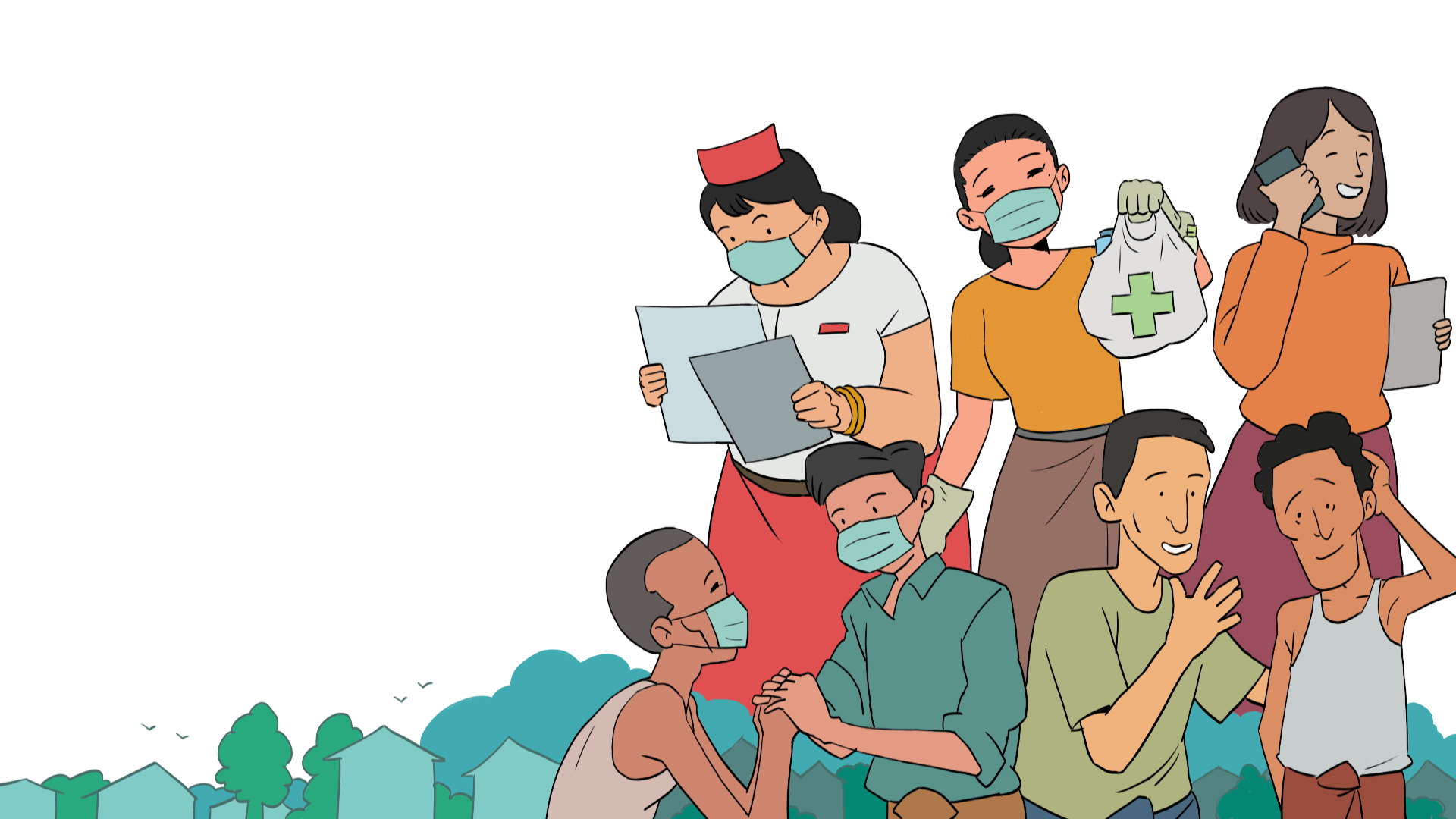 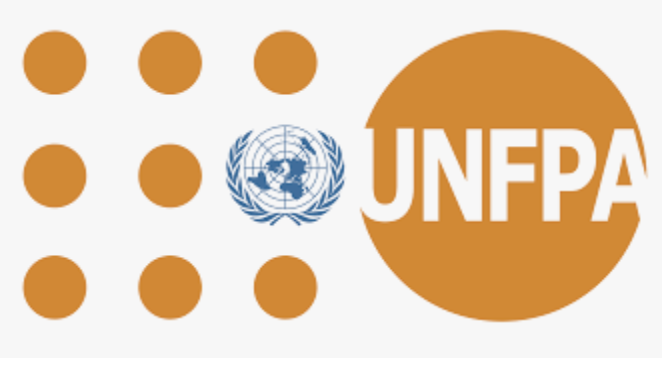 Let us have a look on how Ei Phyu supports someone remotely
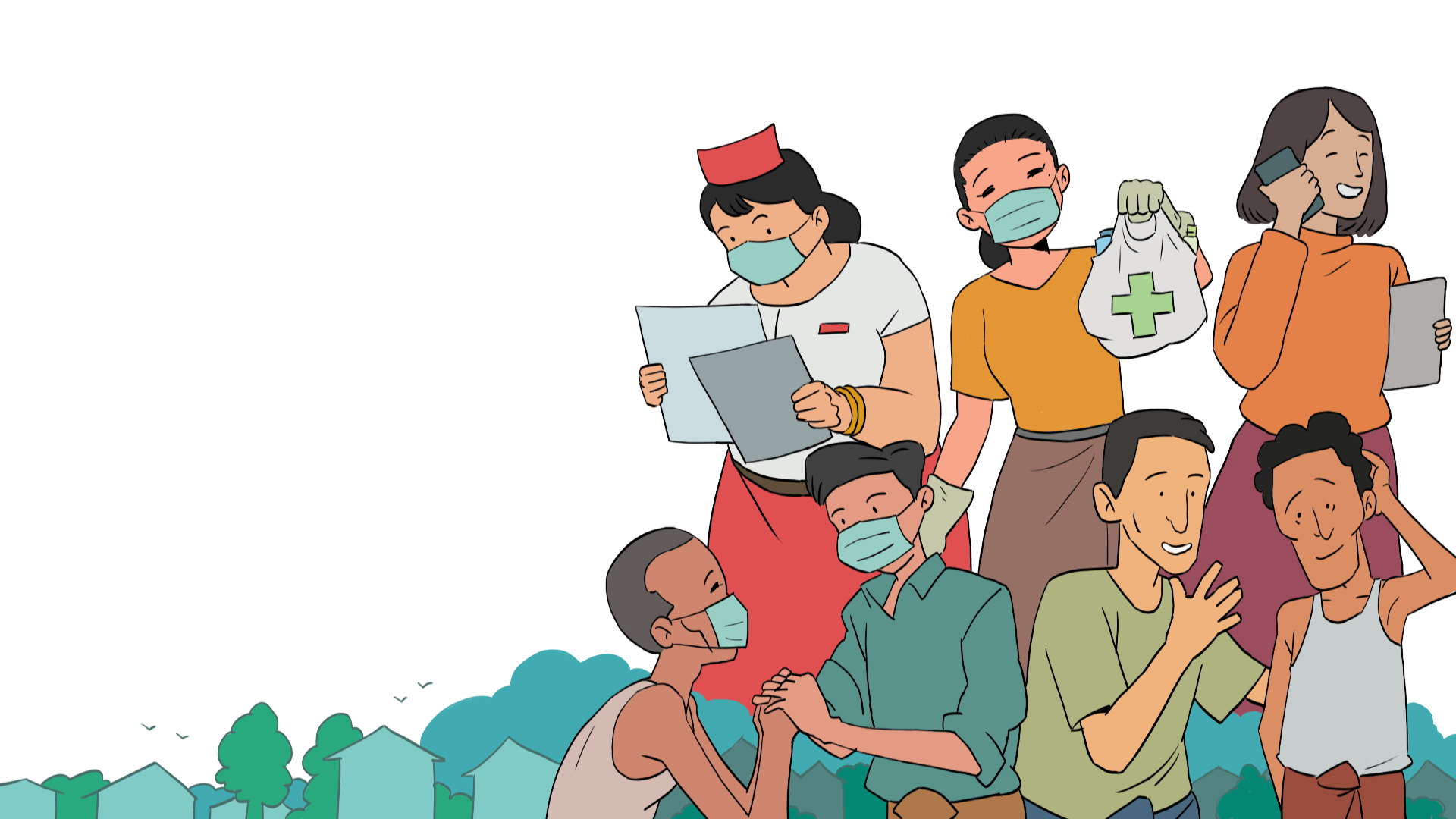 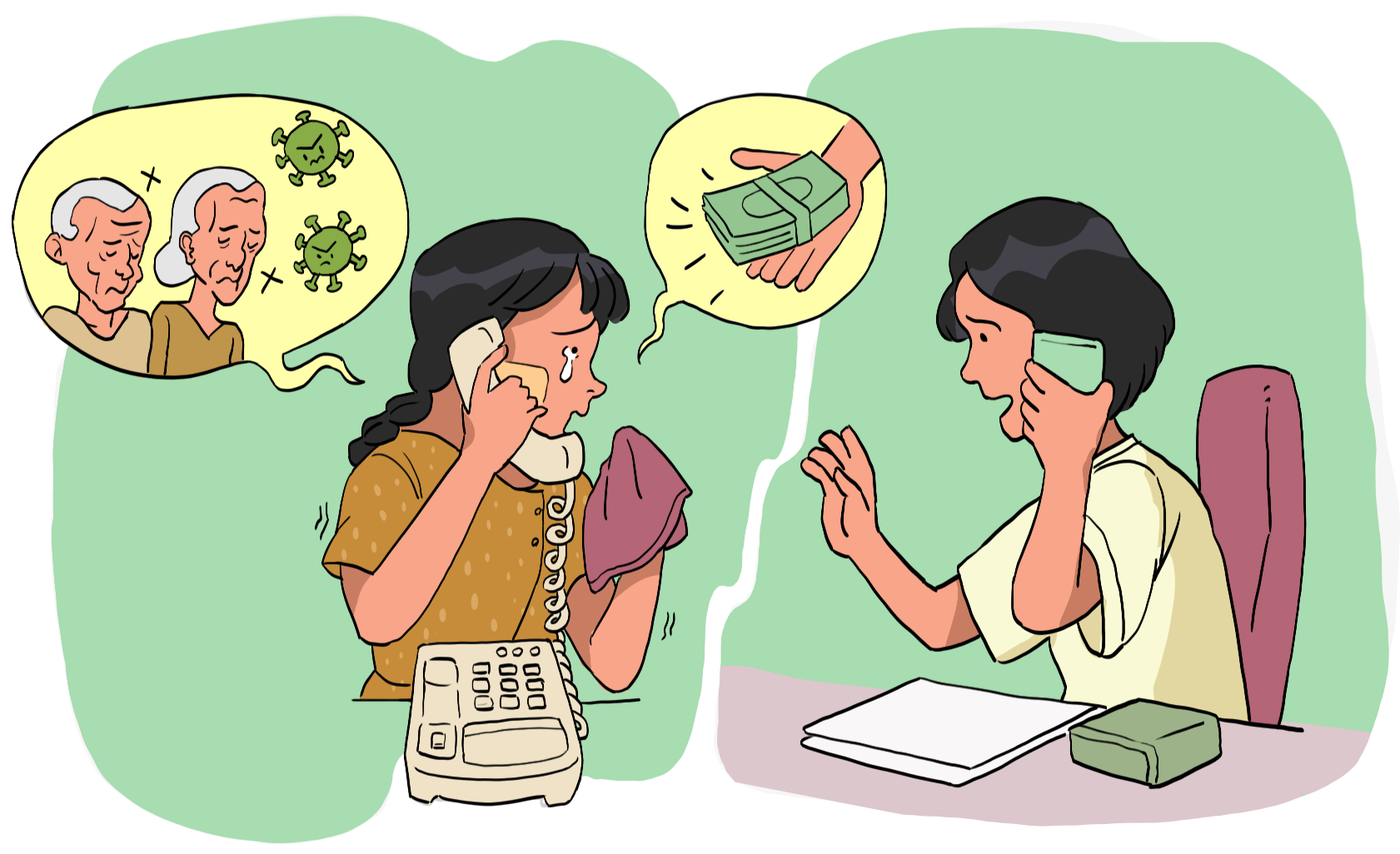 [Speaker Notes: အိဖြူသည် ငွေကြေးအကူအညီပေးသည့် NGO တစ်ခုတွင် အလုပ်လုပ်နေသည်။ အိဖြူသည် မာမာစိုးထံမှ အကူအညီ ရယူလိုသည့် ဖုန်းခေါ်ဆိုမှုကို ရရှိသည်။ 
သူမသည် မာမာစိုးကို ကူညီပေးရန် ထိရောက်သော နားထောင်မှုကို အသုံးပြုနိုင်ခဲ့သည်။
မာမာစိုး - ဟယ်လို၊ ကျွန်မ လစဉ်ထောက်ပံ့ငွေ အကူအညီ လိုအပ်နေပါတယ်။ ကျွန်မရဲ့ မိဘတွေက သိပ်ကို အသက်ကြီးပြီး ကျွန်မကလဲ အပြင်ထွက်ဖို့ ကြောက်နေပါတယ်။ (ငိုသံဖြင့်)
အိဖြူ - ကောင်းပါပြီ။ ရှင် အချိန်ယူပြီး သေချာပြောပါ။ ရှင့်အသံက စိုးရိမ်ပူပန်နေပုံရတယ်နော်။
(၁၀ စက္ကန့်ခန့် တိတ်ဆိတ်နေပြီးနောက်)မာမာစိုး - ဟုတ်ကဲ့၊ ကျွန်မ ဒီမှာ ရှိနေပါသေးတယ်၊ ကျေးဇူးတင်ပါတယ်၊ အခုအခြေအနေက သိပ် ခက်ခဲတယ်၊ ဒီလိုဖြစ်ခဲ့တာ ကျွန်မ မယုံနိုင်ဘူး၊
အိဖြူ - ဒါဟာ ရှင့်အတွက် ဘယ်လောက်စိတ်ညစ်စေတယ်ဆိုတာ ကျွန်မ ကြားရပါတယ်။ 
မာမာစိုး - ကျွန်မ ဒါတွေကို အမှန်တကယ်ဘဲလို့ မဖြစ်စေချင်ဘူး။
အိဖြူ - အင်း …. ကျွန်မ နားထောင်နေပါတယ်။မာမာစိုး - သူတို့က အသက်သိပ်ကြီးပြီးဆိုတော့ ကျွန်မ တစ်ယောက်ထဲဘဲ အပြင်ထွက်နိုင်တဲ့သူ ရှိပါတယ်။ ဒါပေမယ့် ကျွန်မကလည်း အပြင်ထွက်ရင် ဗိုင်းရပ်ပိုးကူးလာမှာ ကြောက်နေတာကြောင့် ကျွန်မတို့ အရမ်းကို အကူအညီ လိုနေတာပါ။အိဖြူ - ရှင့် မိဘတွေဆီ အသက်အန္တရာယ်ရှိလာမှာကို ရှင် ကြောက်နေတယ်လို ထင်တယ်နော်။
မာမာစိုး - ဟုတ်ပါတယ်။ ဘာလို့လဲဆိုတော့ ကျွန်မ သူတို့တွေကို ဒီလိုအခြေအနေမှာ မဆုံးရှုံးချင်ဘူး။အိဖြူ - ရှင် သူတို့ကို ဂရုစိုက်တာလို့ ကျွန်မ ကြားသိရပါတယ်။
မာမာစိုး - ဟုတ်ပါတယ်၊ ကျွန်မ သူတို့ကို ကာကွယ်နိုင်ဖို့ ဘာမဆိုလုပ်မှာပါ။အိဖြူ - ဟုတ်တာပေါ့၊ ကျွန်မ ရှင့်ကို ဒီအတွက် ကူညီရမှာ ဝမ်းသာပါတယ်။
မာမာစိုး - ရှင် ဒီလိုပြောလို့ ကျေးဇူး အရမ်းတင်ပါတယ်။ ကျွန်မတို့ ဗိုင်းရပ်ပိုးအကူးခံရနိုင်တဲ့ အပြင်မထွက်တာကို မလုပ်ရဘဲ လစဉ် ထောက်ပံ့ငွေကို ဘယ်လို ရနိုင်ပါမလဲ။]
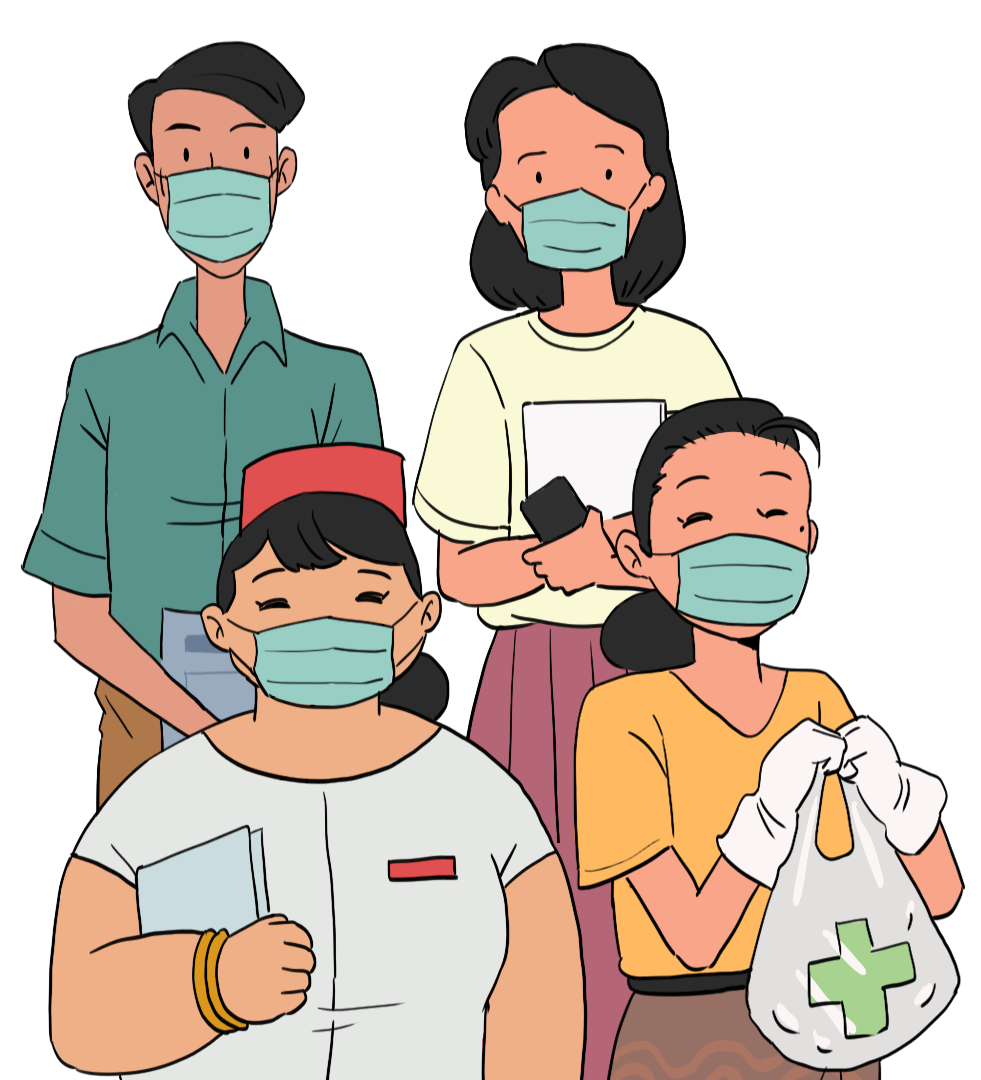 ဖြစ်ရပ်လေ့လာခြင်း

စိတ်လူမှုပိုင်းဆိုင်ရာ 

အထောက်အပံ့ပေးခြင်း အခြေခံကျွမ်းကျင်မှု
[Speaker Notes: သူကတော့ စာစာ ဆိုတဲ့ သူနာပြုတစ်ဦးပါ။ သူမက အားပေးပံ့ပိုးတဲ့ ဆက်သွယ်ပြောဆိုရေး ကျွမ်းကျင်မှုကို ဘယ်လို အသုံးပြုသလဲ၊ ကြည့်ကြရအောင်။]
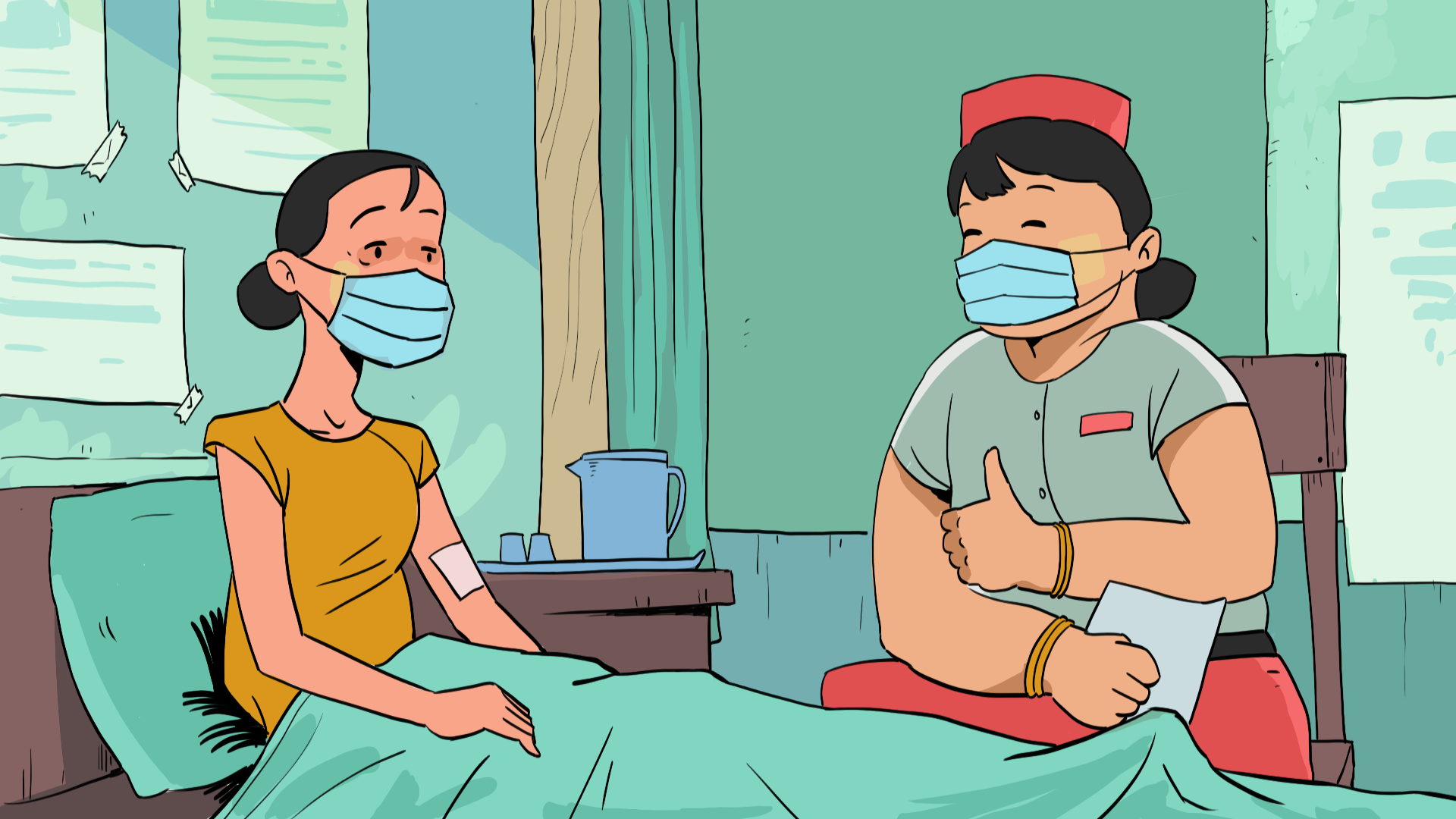 [Speaker Notes: စာစာ က ရပ်ရွာအခြေပြု ကျန်းမာရေးဌာနတစ်ခုမှာ တာဝန်ထမ်းဆောင်ပါတယ်။ သူမရဲ့ လူနာတစ်ဦးဖြစ်တဲ့ လဲ့ မှာ ကိုဗစ်-၁၉ ဖြစ်နေပါတယ်။ လဲ့ က စာစာ့ကို သူ မိသားစုကို လွမ်းကြောင်း ပြောပါတယ်။ သူမ ဒီထက်ပိုပြီး နေမကောင်းဖြစ်လာမှာကို ကြောက်တဲ့အကြောင်းလဲ ပြောပါတယ်။ 
စာစာ က လဲ့ ကို အာရုံစိုက်ကြောင်း ပြနိုင်အောင် သူမရဲ့ မှတ်စုစာအုပ်ကို အောက်ကို ချလိုက်ပြီး  ထိုင်လိုက်ပါ တယ်။ သူ စကားပြောတဲ့အခါ လဲ့ နဲ့ မျက်လုံးချင်းဆုံပြီး ပြောပါတယ်။ စာစာ က ခေါင်းညှိမ့်ပြီး ပြောပါတယ်။ “ဒါဟာ ခက်ခဲတဲ့အချိန်ပါဘဲ”၊ “ရှင် မိသားစုကို လွမ်းတာကို ကျွန်မ နားလည်နိုင်ပါတယ်”၊ “သူတို့နဲ့ မတွေ့နိုင်တာဟာ ခံရခက်တဲ့ အဖြစ်ပါဘဲ”. 
နောက်တော့ လဲ့ က စာစာ ကို ပြောပါတယ်၊ “နားထောင်ပေးတဲ့အတွက် ကျေးဇူးတင်ပါတယ်။ ရှင်က ရှင့်ရဲ့အချိန်နဲ့ အာရုံစိုက်မှုကို ပေးတဲ့အတွက် ကျွန်မ အခု အထီးကျန်သလို မခံစားရတော့ပါဘူး။”]
မော်ဂျူး (၂) ပြီးပါပြီ
ဆက်လက်လေ့လာရန် - မော်ဂျူး (၃)
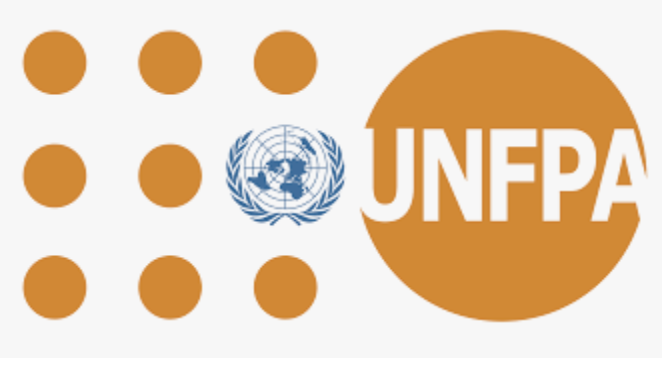 [Speaker Notes: ကျေးဇူးတင်ပါတယ်။သင်သည် မြန်မာနိုင်ငံ ရှေ့တန်းကွင်းဆင်းဝန်ထမ်းများအတွက် စိတ်လူမှုပိုင်းဆိုင်ရာ အထောက်အပံ့ပေးခြင်း အခြေခံကျွမ်းကျင်မှု သင်တန်း ဒုတိယမော်ဂျူးကို  လေ့လာပြီးစီးပါပြီ။ ဤမော်ဂျူးတွင် ကျွန်ုပ်တို့သည် နေ့စဉ် ထိတွေ့ဆက်ဆံမှုများတွင် အားပေးပံ့ပိုးသော ဆက်သွယ်ပြောဆိုမှုများ အကြောင်း ဆွေးနွေးခဲ့ပါသည်။ ကျွန်ုပ်တို့သည် အားပေးပံ့ပိုးသော ဆက်သွယ်ပြောဆိုမှုများမှာ မည်သို့ဖြစ်၍ ရှေ့တန်း ကွင်းဆင်းဝန်ထမ်းဖြစ်သော သင့်အနေနှင့် ထိုကျွမ်းကျင်မှုများအား နေ့စဉ် ထိတွေ့ဆက်ဆံမှုများတွင် မည်သို့ အသုံးပြုနိုင်မည်ကို ဖော်ထုတ်လေ့လာခဲ့ပါသည်။ ဤမော်ဂျူးကို သင် နှစ်သက်ကျေနပ်သည်ဟု မျှော်လင့်ပါသည်။ မော်ဂျူး (၂) အတွက် ဆန်းစစ်အကဲဖြတ်မှုကို ပြုလုပ်ပြီး မော်ဂျူး (၃) ကို ဆက်လက်လေ့လာပါ။]